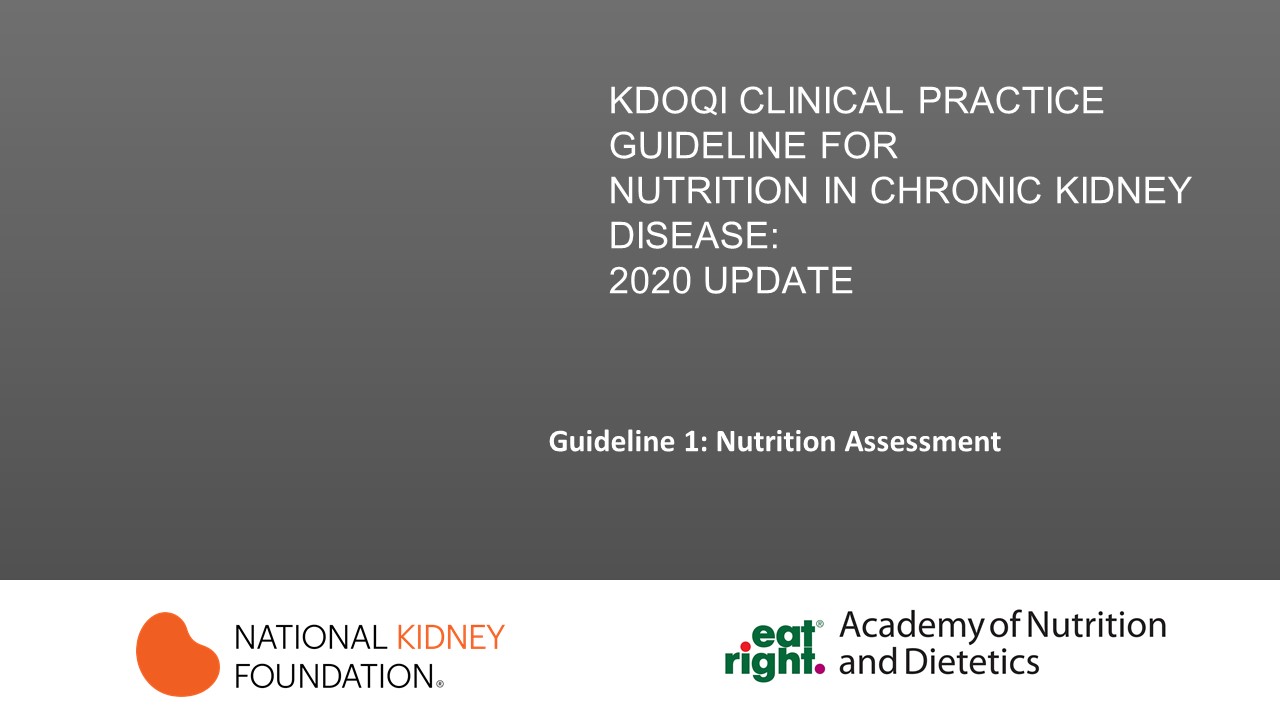 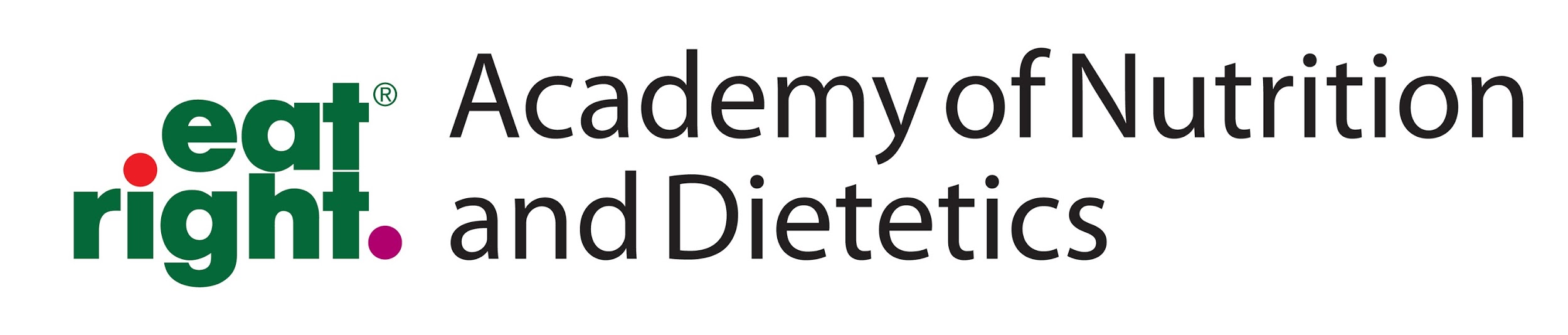 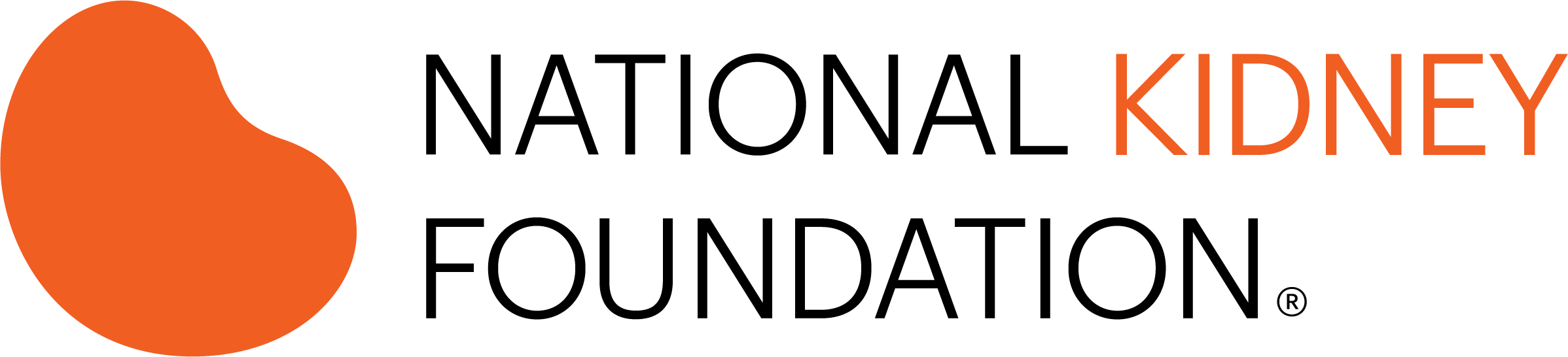 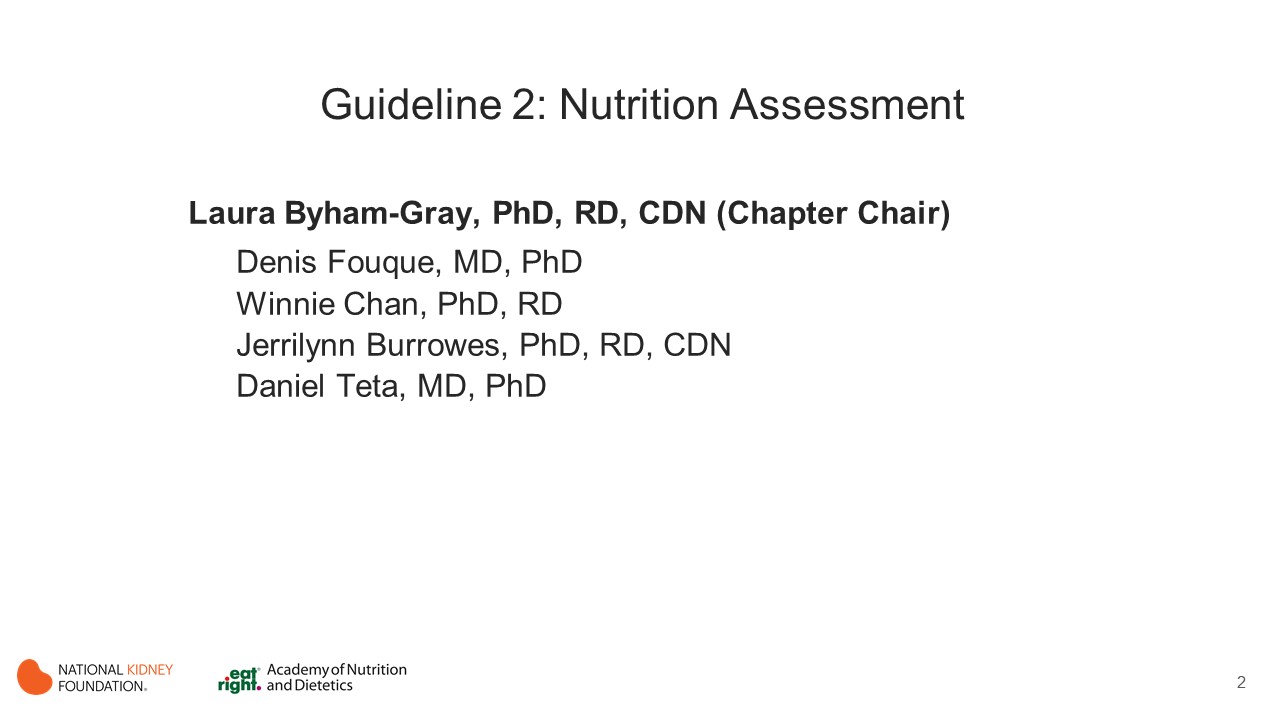 [Speaker Notes: Chapter Chair: Laura Byham-Gray, PhD, RD, CDN
Chapter Committee:
Denis Fouque, MD, PhD 
Winnie Chan, PhD, RD 
Jerrilynn Burrowes, PhD, RD, CDN 
Daniel Teta, MD, PhD]
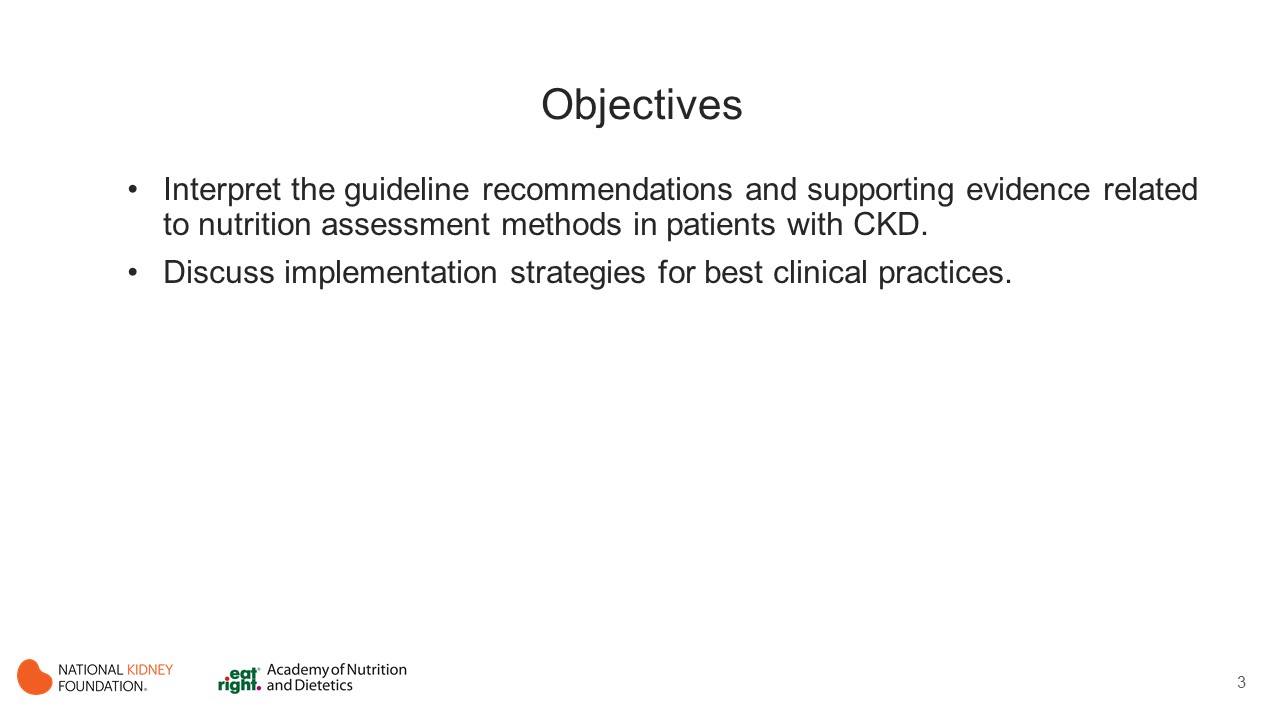 [Speaker Notes: The learning objectives for this activity are to:
Interpret the guideline recommendations and supporting evidence related to nutrition assessment methods in patients with CKD.
Discuss implementation strategies for best clinical practices.]
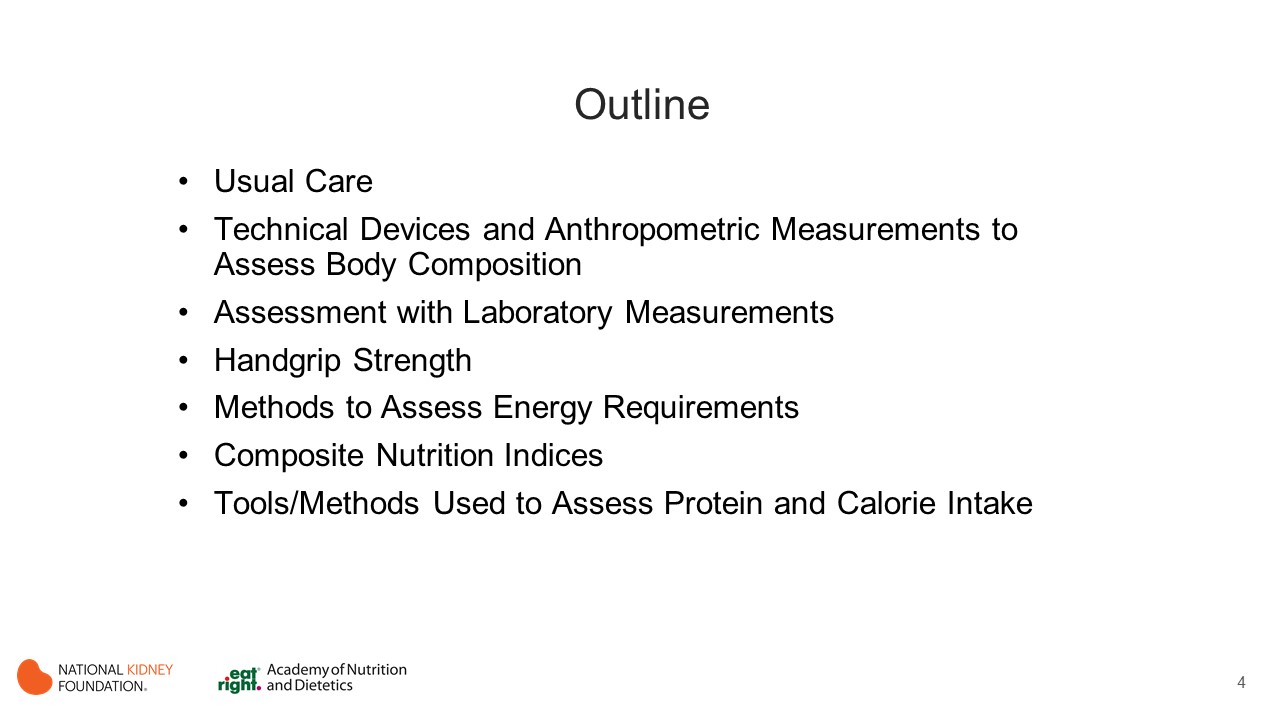 [Speaker Notes: Sections of this presentation include:
Usual Care
Technical Devices and Anthropometric Measurements to Assess Body Composition
 Assessment with Laboratory Measurements
Handgrip Strength
Methods to Assess Energy Requirements
Composite Nutrition Indices
Tools/Methods Used to Assess Protein and Calorie Intake]
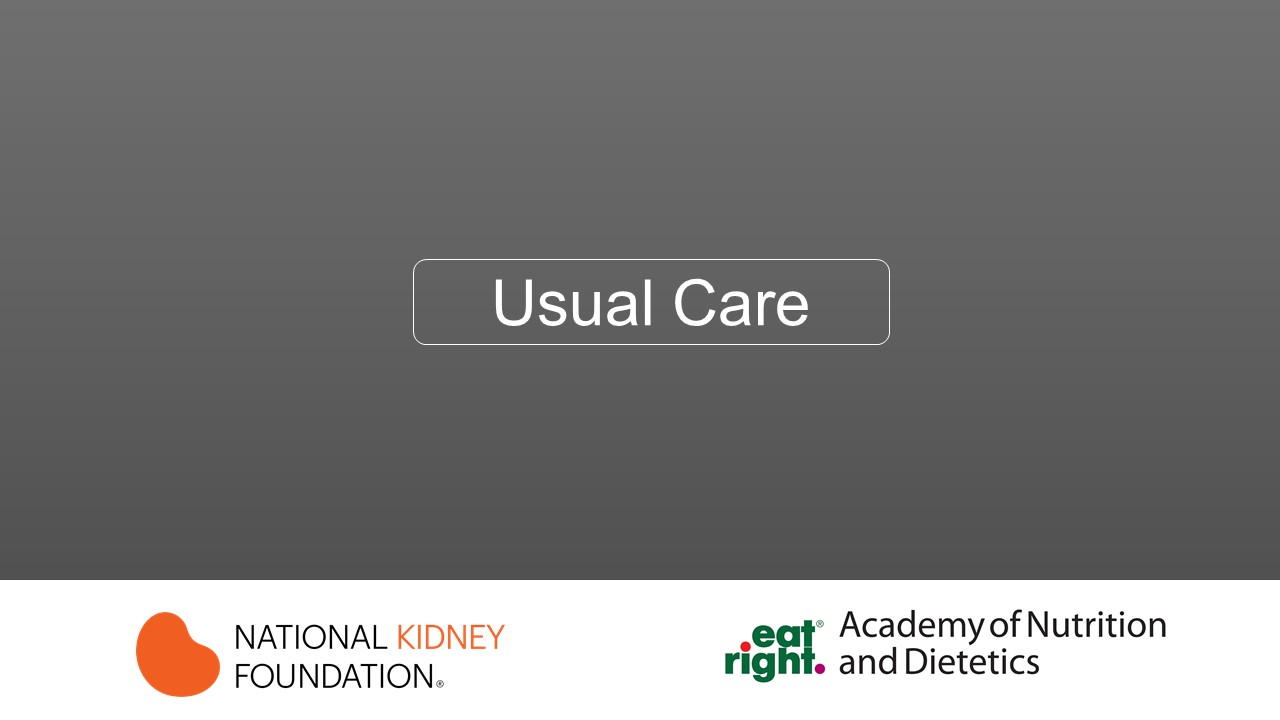 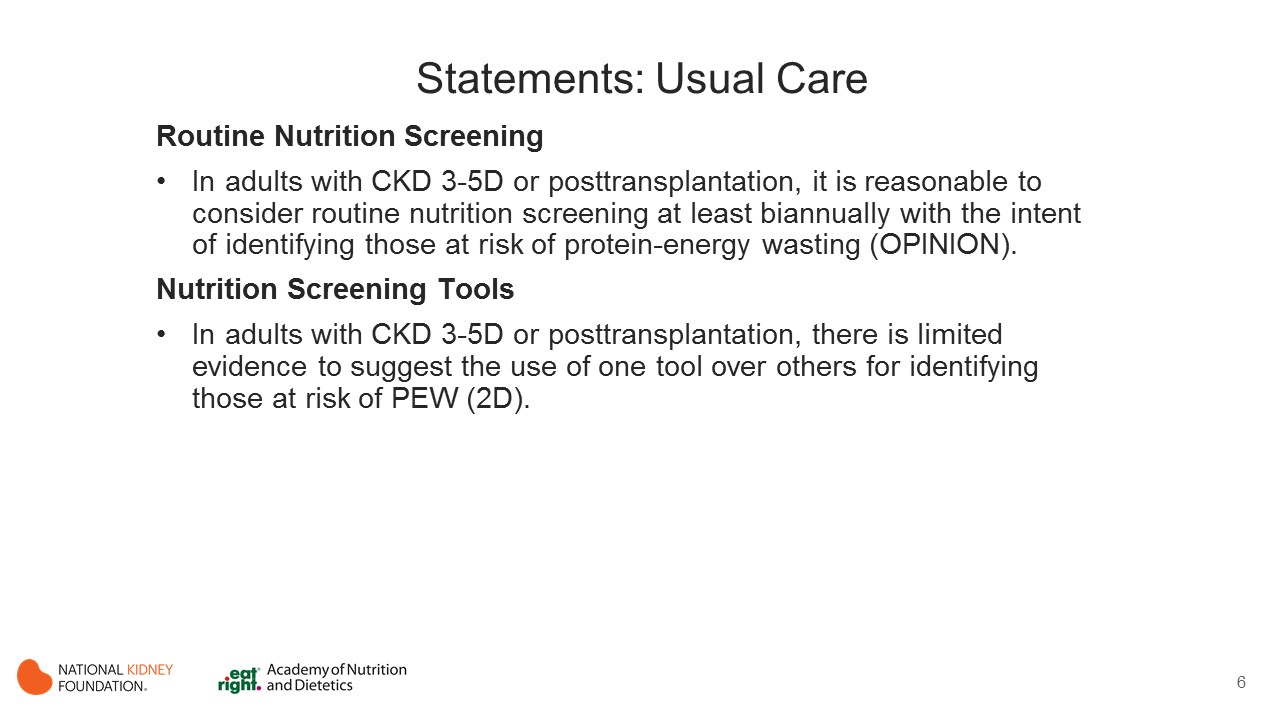 [Speaker Notes: Assessment of nutritional status in adults diagnosed with CKD stages 1-5D must occur on a routine basis to prevent and/or treat malnutrition and wasting. 
The Nutrition Care Process begins with a nutrition screening, whereby key nutritional indicators may trigger further assessment and intervention.]
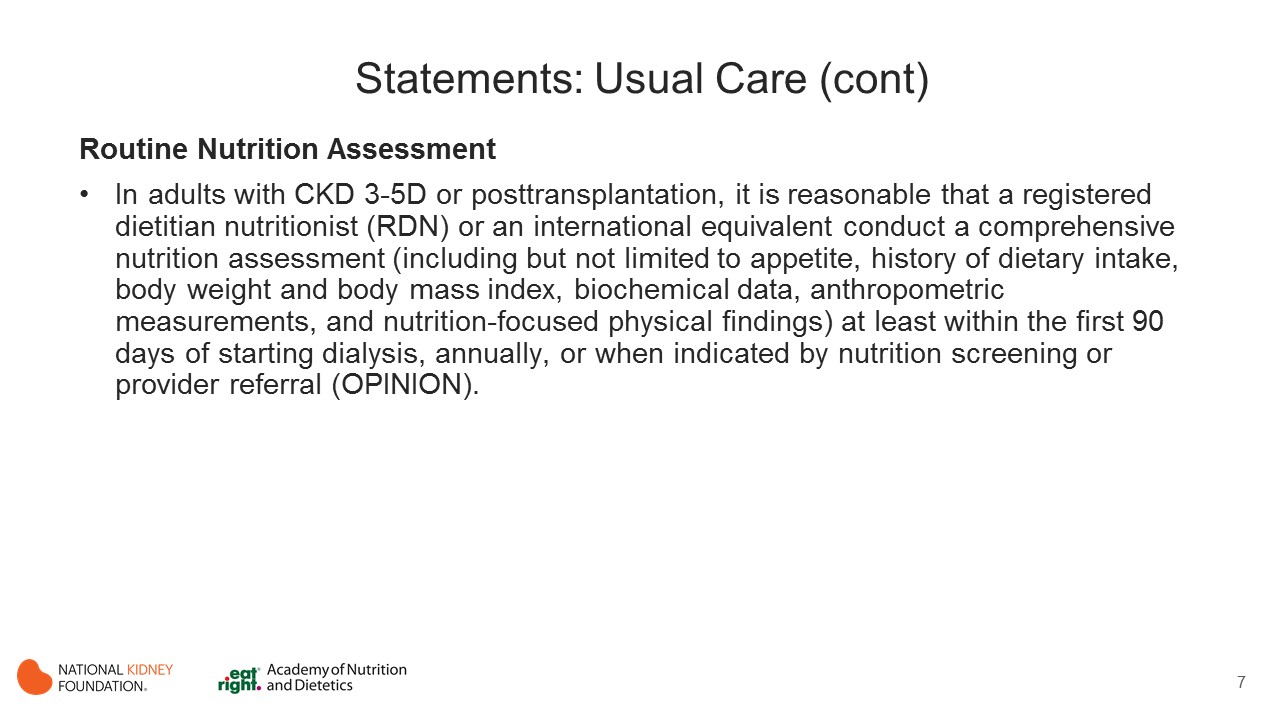 [Speaker Notes: In patients initiating maintenance dialysis, a comprehensive nutrition assessment should be completed as quickly as possible (ie, 2-4 weeks), best to be completed within 90 days of dialysis initiation.]
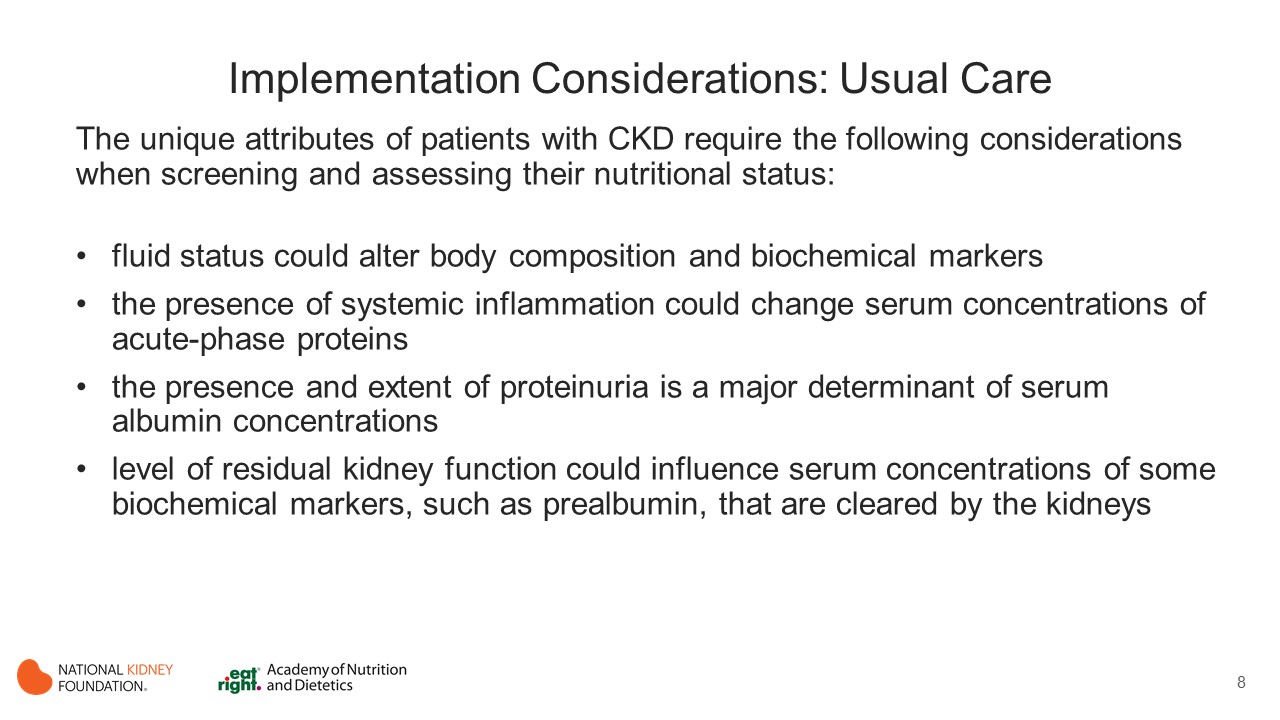 [Speaker Notes: Considerations for screening and assessment in CKD include fluid status, the presence of systemic inflammation, the presence and extent of proteinuria, and the level of kidney function.]
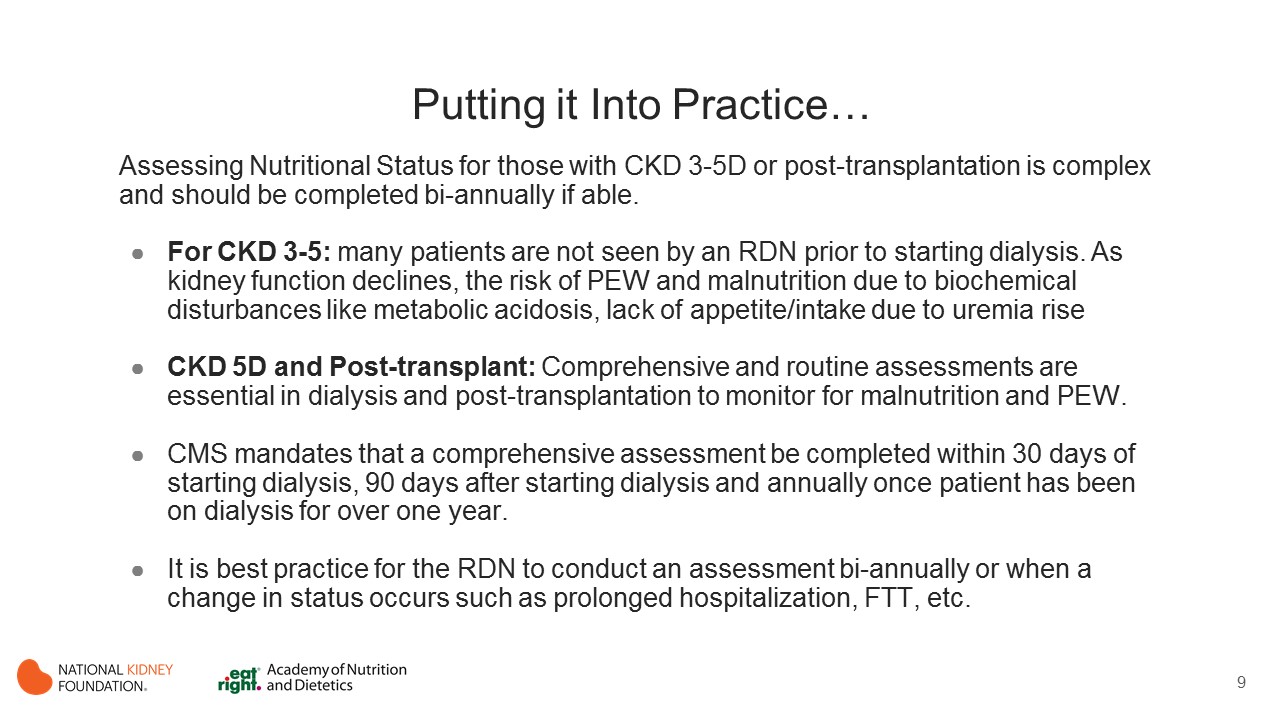 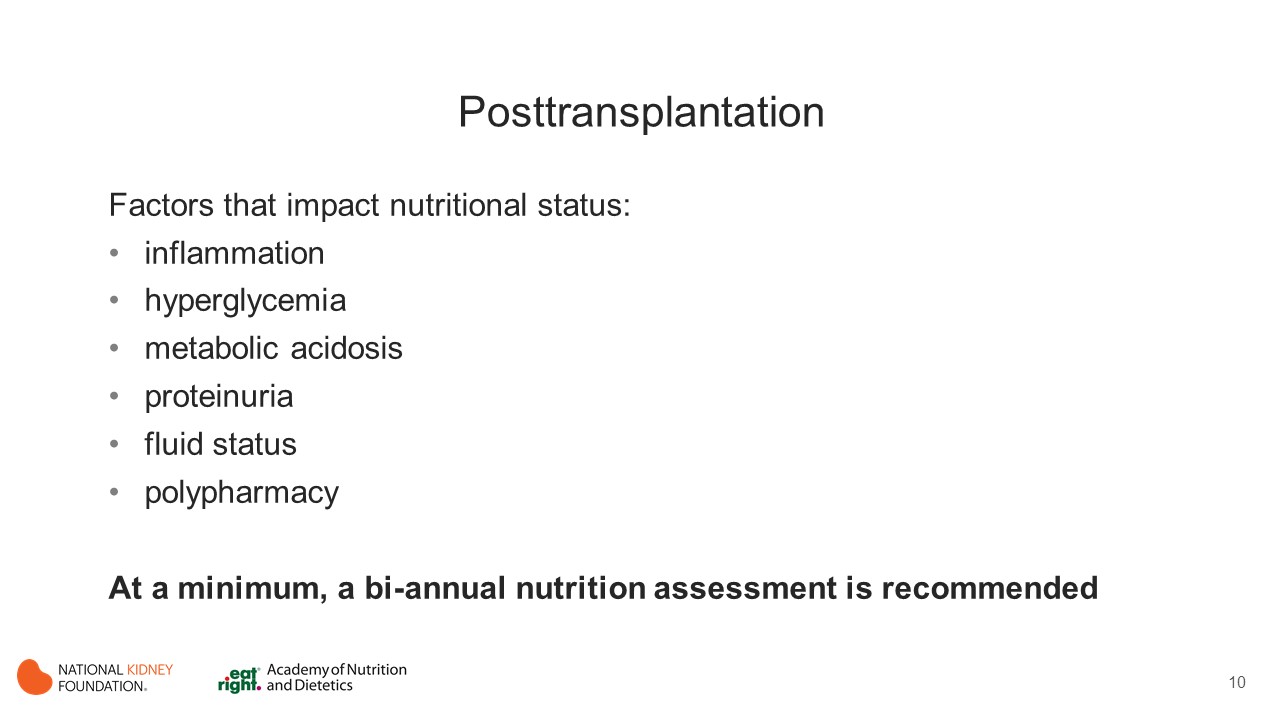 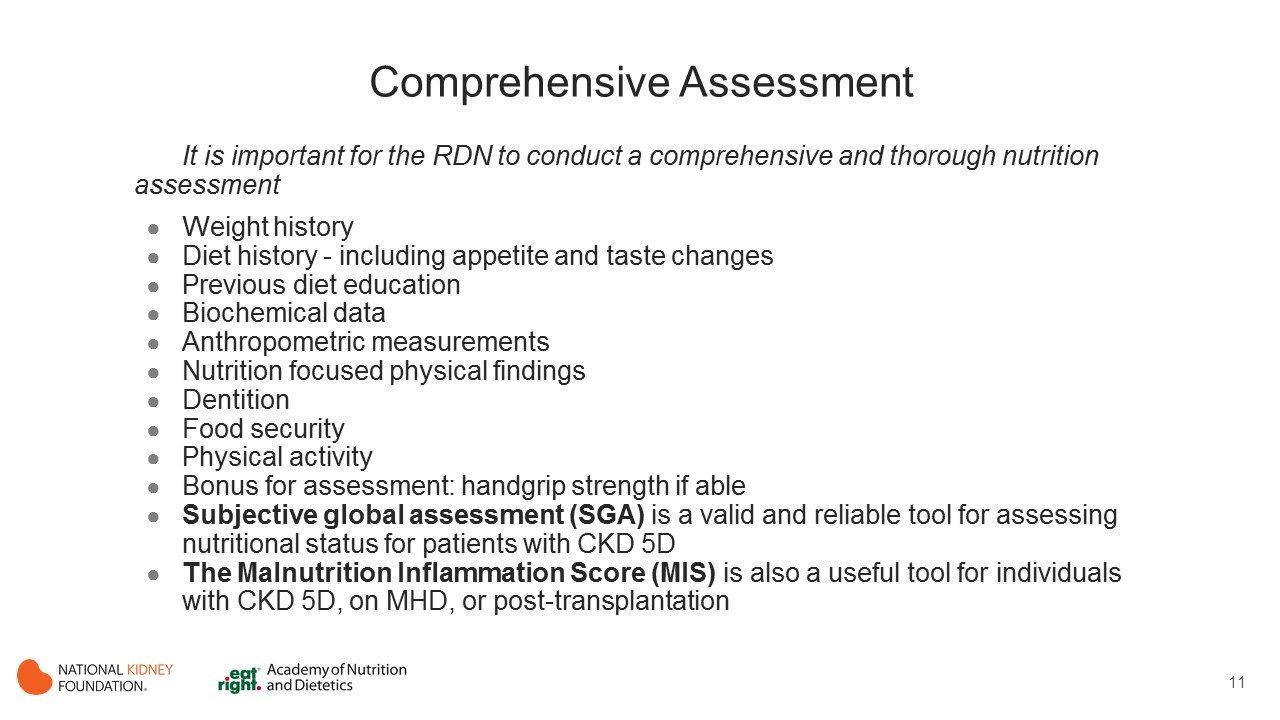 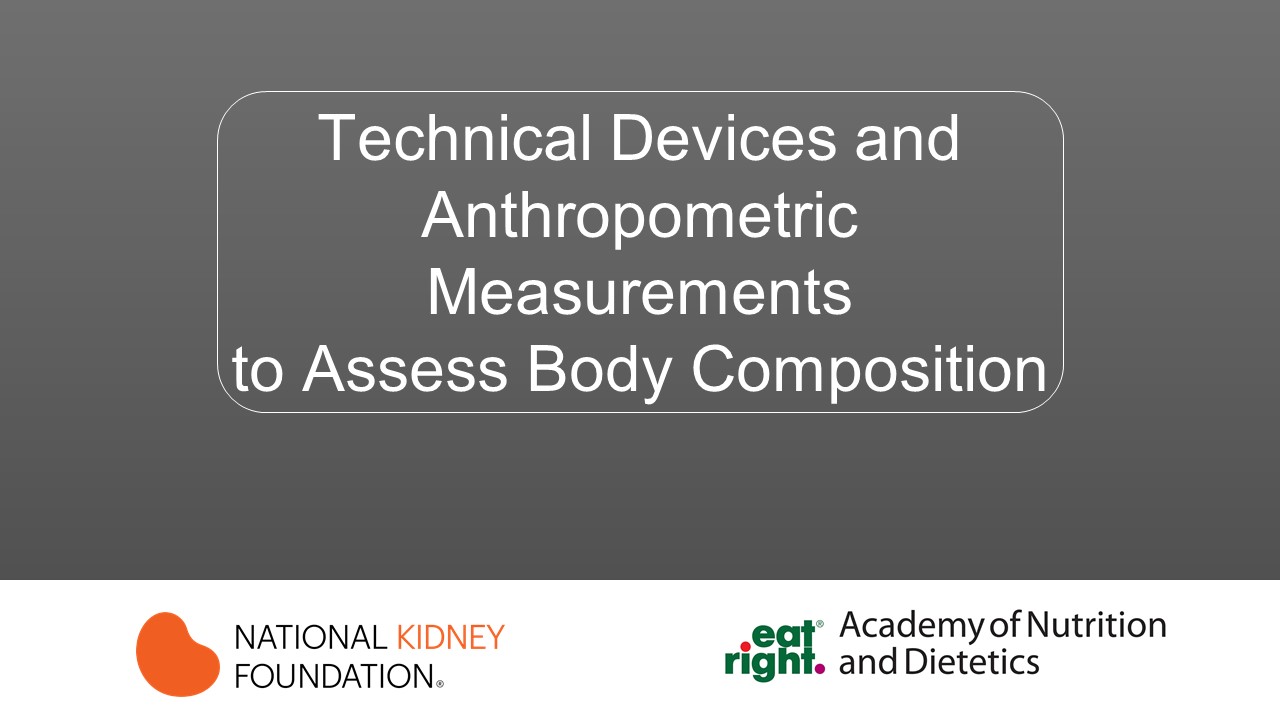 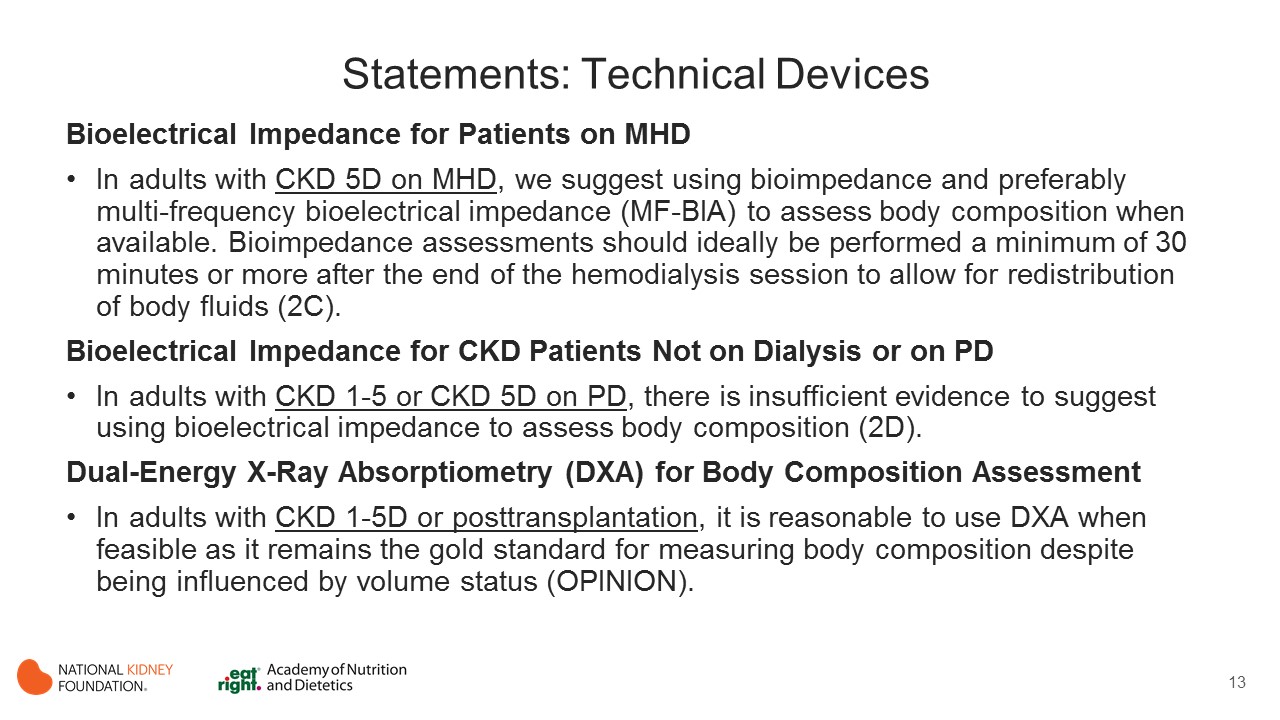 [Speaker Notes: Methods of assessing body composition, including anthropometric measurements, are components of the nutrition assessment in CKD. 
Anthropometric measurements are practical, inexpensive, and noninvasive techniques that describe body mass, size, shape, and levels of fatness and leanness; they are the most basic and indirect methods of assessing body composition. These include height, weight, skinfolds, circumferences, bioelectrical impedance analysis (BIA), creatinine kinetics, and nearinfrared. 
Dual-energy x-ray absorptiometry (DXA) is a direct method that is considered the gold standard for assessing body composition in patients with CKD; however, this measure is labor intensive, invasive, and expensive and can be influenced by several CKD related factors such as hydration status. 
Timing of body composition assessments is important in CKD because assumptions of hydration are required for accurate interpretation of the results, and fluid/electrolyte balance is likely to be altered significantly in patients with CKD. For these reasons, in adults undergoing dialysis, assessments are best obtained after treatment when body fluid compartments levels are balanced.
Regardless of the method selected to assess body composition, none are perfect, and the errors surrounding them should not be ignored. Errors may have clinical relevance, especially if the individual is treated and observed over time.]
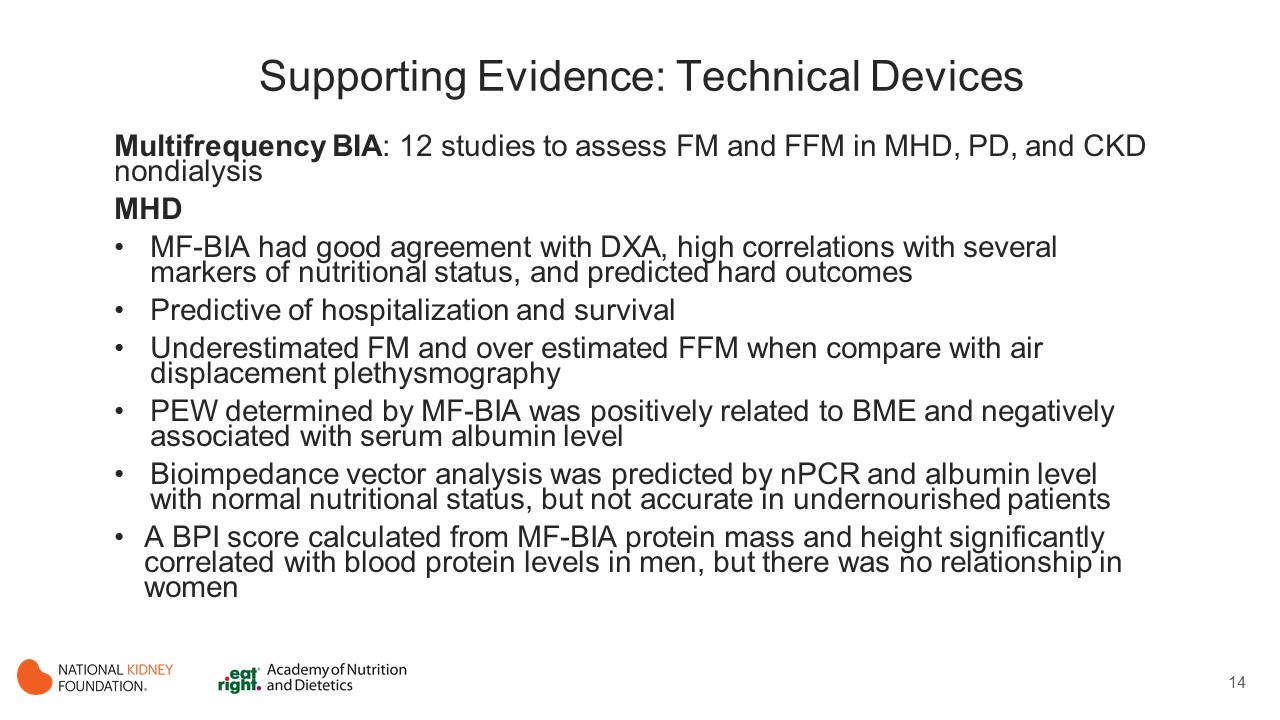 [Speaker Notes: Multifrequency BIA. 
Twelve studies reported on the use of multifrequency BIA (MF-BIA) to assess fat mass (FM) and fat-free mass (FFM) in maintenance hemodialysis (MHD), peritoneal dialysis (PD), and CKD patients not receiving dialysis. 
Four of these studies were validity/ reliability studies: 2 in MHD patients (Donadio 2008, Furstenberg 2011) 1 in PD patients (Konings 2003) and 1 in CKD patients not receiving dialysis (Rigalleau 2004). 
Three were prediction studies: 2 in MHD patients and 1 in MHD and PD patients (Abad 2011, Fiedler 2009, Rosenberger 2014). 
Eight were correlation studies; 5 in MHD patients (Donadio 2008, Konings 2003, Mancini 2003, Ohashi 2013, Rodrigues 2012), 1 in PD patients (Cheng 2000, ), 1 in MHD and PD patients (Nakao 2007), and 1 in CKD patients not receiving dialysis (Rigalleau 2004).

MHD patients. 
FM and FFM measured using MF-BIA had good agreement with DXA in 2 studies (Donadio 2008, Furstenberg 2011), had high correlations with several markers of nutritional status in 4 studies (Donadio 2008, Ohashi 2013, Rodrigues 2012, Nakao 2007) and predicted hard outcomes in 3 studies (Abad 2011, Fiedler 2009, Rosenberger 2014, ). Furstenberg and Davenport concluded that MF-BIA was a more robust tool than DXA for measuring body composition in MHD patients (Furstenberg 2011). Donadio et al found that MF-BIA yielded a smaller prediction error in MHD patients (Donadio 2008). 
Body composition determined using MF-BIA was found to be predictive of hospitalization (Fiedler 2009) and survival (Abad 2011, Fiedler 2009, Rosenberger 2014). In Rodrigues et al, BIA underestimated FM and overestimated FFM when compared with air displacement plethysmography in MHD patients (Rodrigues 2012). PEW determined using MF-BIA was positively related to body mass index (BMI) and negatively associated with serum albumin level (Ohashi 2013). In Mancini et al, bioimpedance vector analysis was predicted by normalized protein catabolic rate (nPCR) and albumin level in MHD patients with normal nutritional status, but the predictive effects were not accurate in undernourished patients (Mancini 2003). In MHD patients, a body protein index (BPI) score calculated from MF-BIA protein mass and height significantly correlated with blood protein levels in men receiving MHD, but there was no relationship in women receiving MHD (Nakao 2007).]
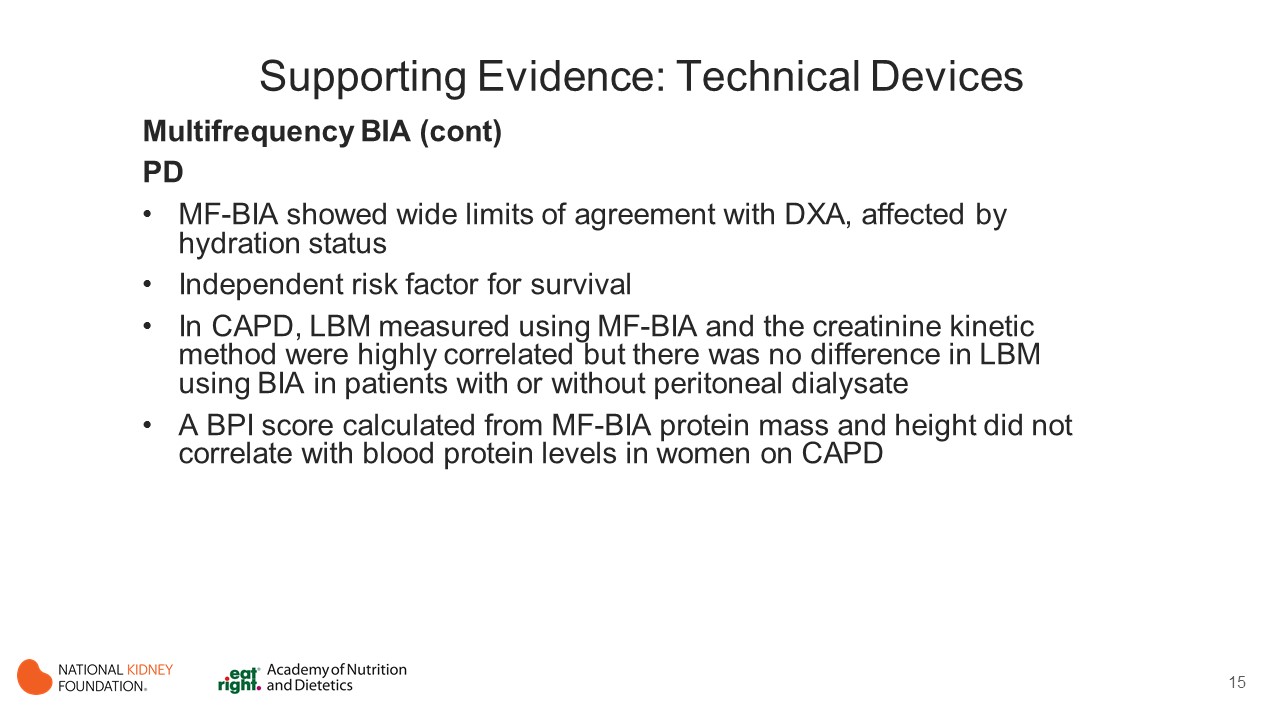 [Speaker Notes: PD patients. 
FM and FFM measured using MF-BIA showed wide limits of agreement with DXA in 1 study, which was affected by hydration status (Konings 2003) and was an independent risk factor for survival in another study (Abad 2011). In continuous ambulatory PD (CAPD) patients, lean body mass (LBM) measured using MF-BIA and the creatinine kinetic method were highly correlated but there was no difference in LBM using BIA in patients with or without peritoneal dialysate (Rosenberger 2014). A BPI score calculated from MF-BIA protein mass and height significantly correlated with blood protein levels in men receiving MHD, but there was no relationship in women receiving MHD or CAPD patients. The findings varied according to sex and dialysis treatment (Nakao 2007).]
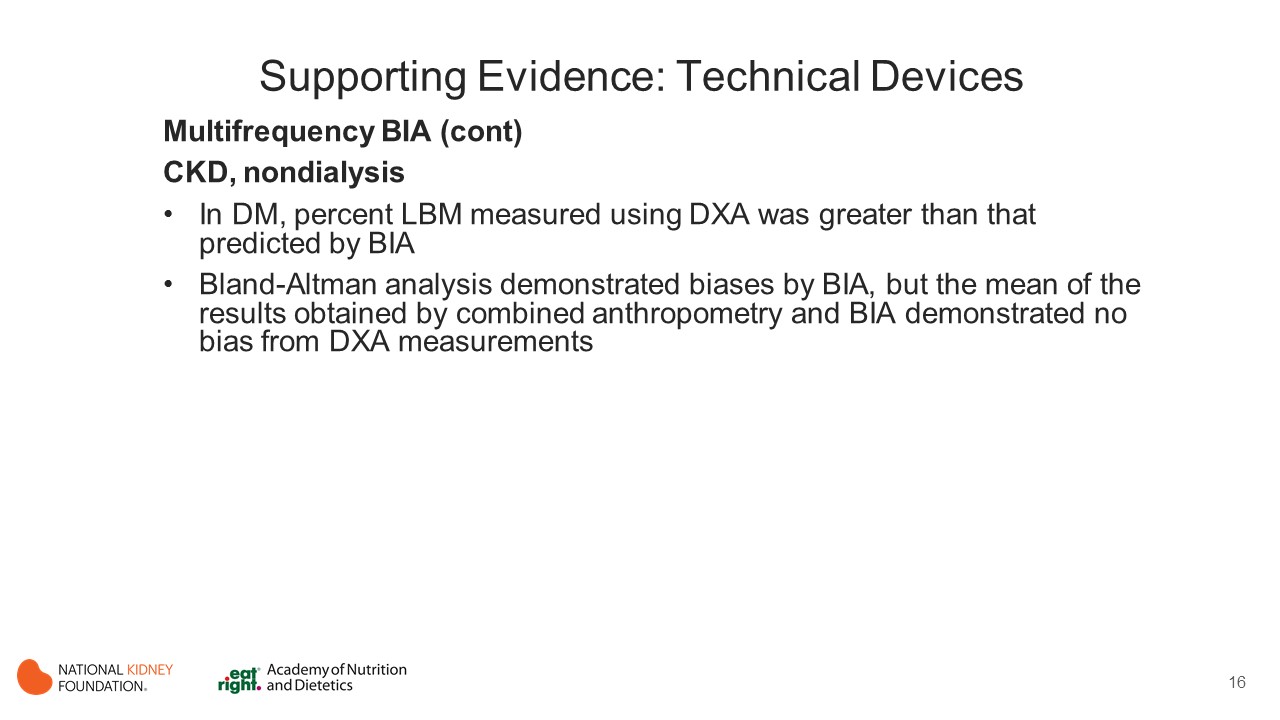 [Speaker Notes: CKD patients not receiving dialysis. 
In diabetic patients, percent LBM measured using DXA was greater than that predicted by BIA (P < 0.05). Bland-Altman analysis demonstrated biases by BIA, but the mean of the results obtained by combined anthropometry and BIA demonstrated no bias from DXA measurements (Rigalleau 2004).]
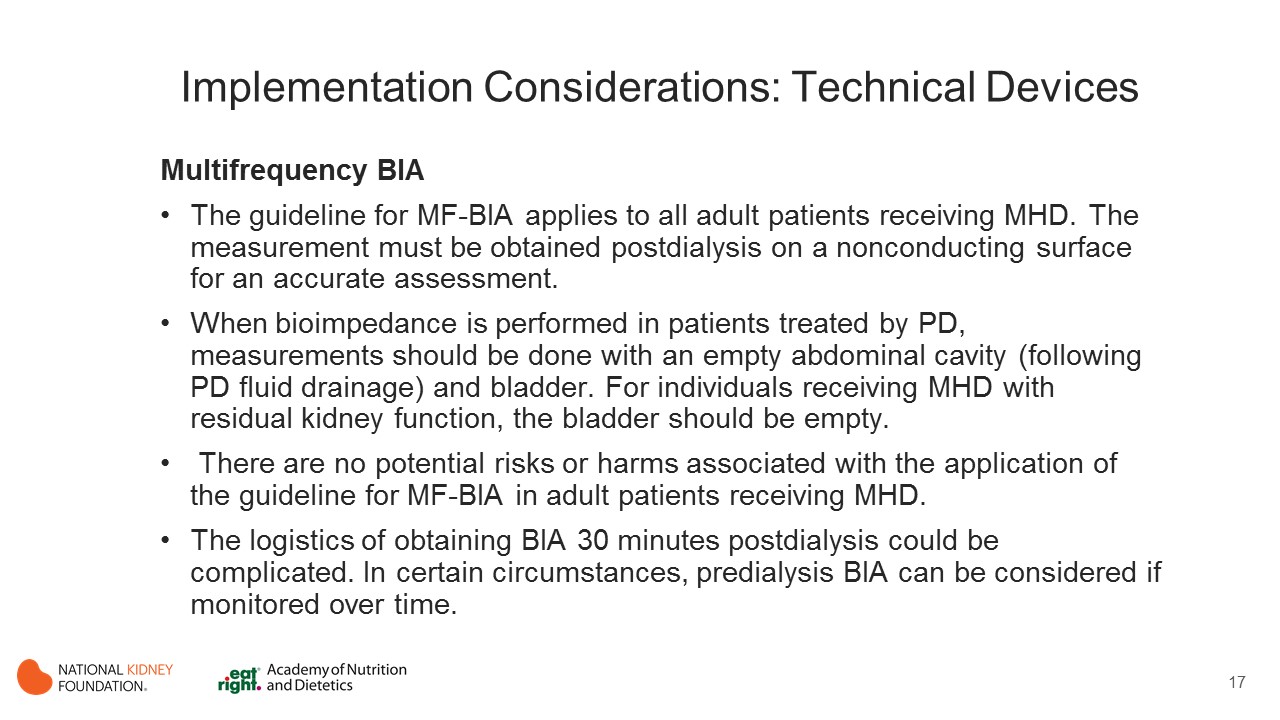 [Speaker Notes: The guidelines for MF-BIA and DXA require specialized equipment.
Bioelectrical impedance or DXA is not routinely available at all facilities and could cause undo financial burden on the client and the facility.]
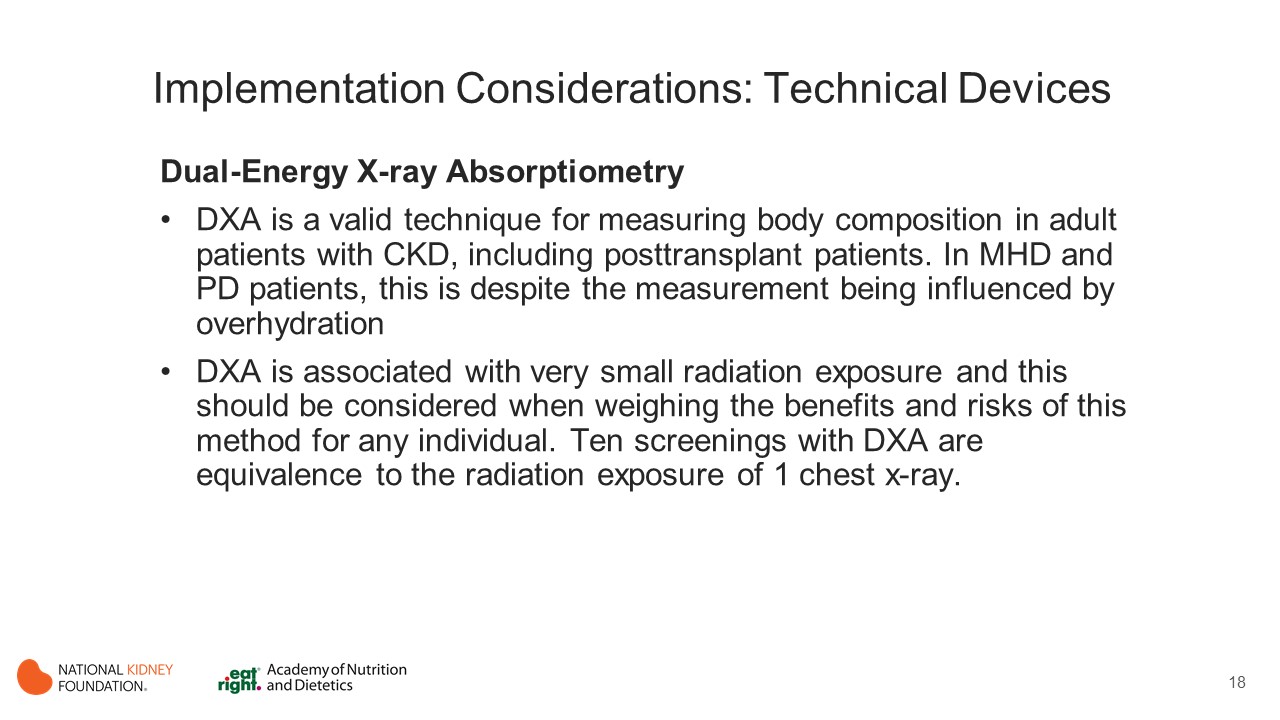 [Speaker Notes: The guidelines for MF-BIA and DXA require specialized equipment.
Bioelectrical impedance or DXA is not routinely available at all facilities and could cause undo financial burden on the client and the facility.]
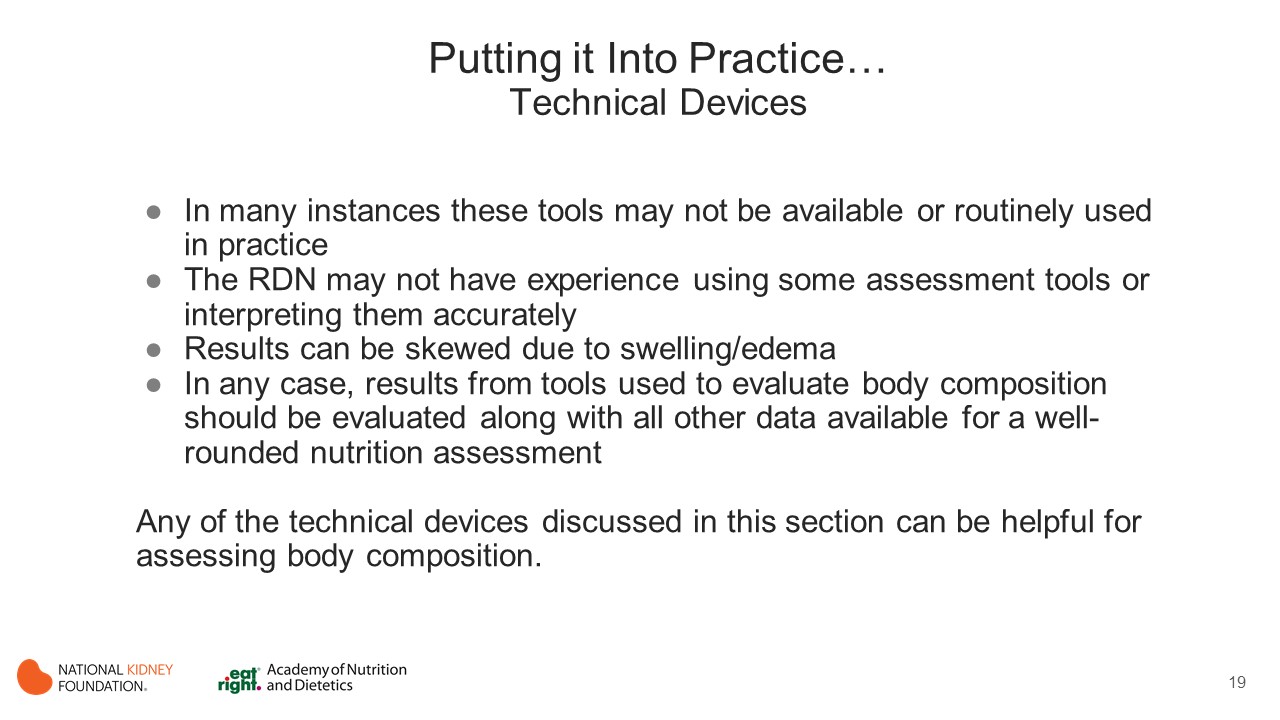 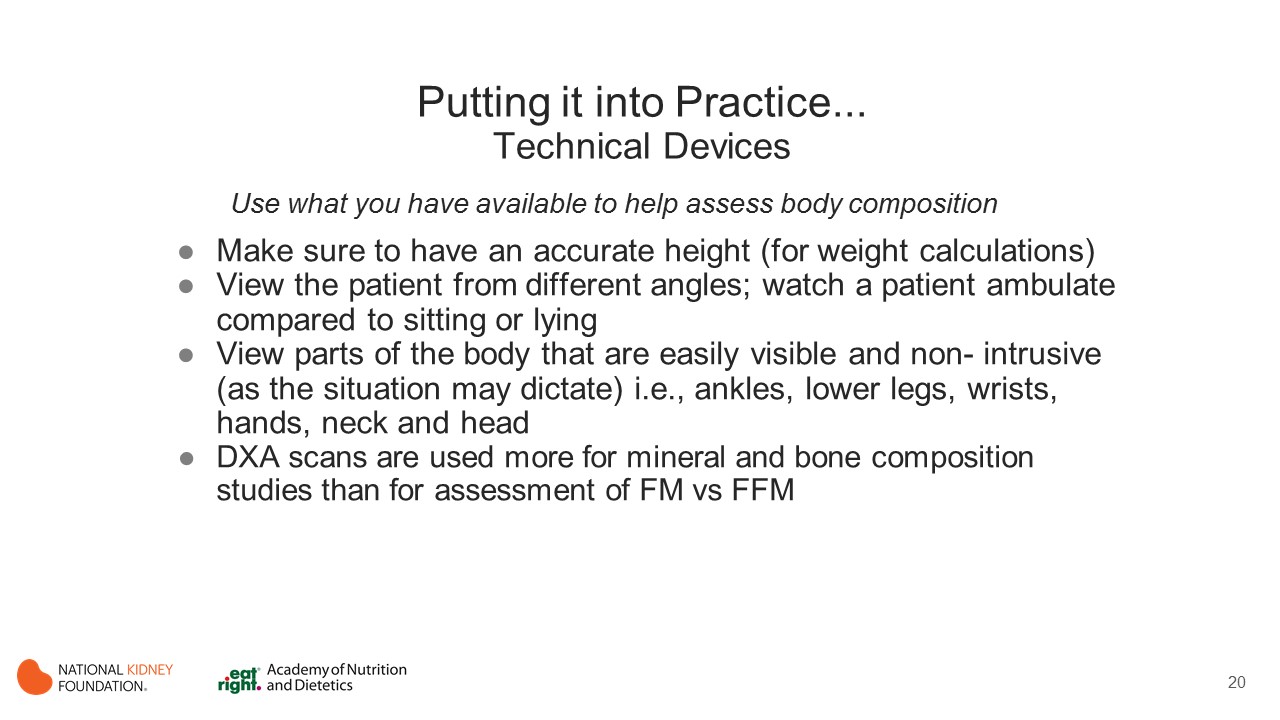 [Speaker Notes: Make sure to have an accurate height (for weight calculations) 
View the patient from different angles; watching a patient ambulate through the lobby compared to viewing that patient sitting in a chair or lying in a bed can be eye opening 
View parts of the body that are easily visible and non- intrusive (as the situation may dictate) i.e., ankles, lower legs, wrists, hands, neck and head 
DXA scans are used more for mineral and bone composition studies than for assessment of FM vs FFM]
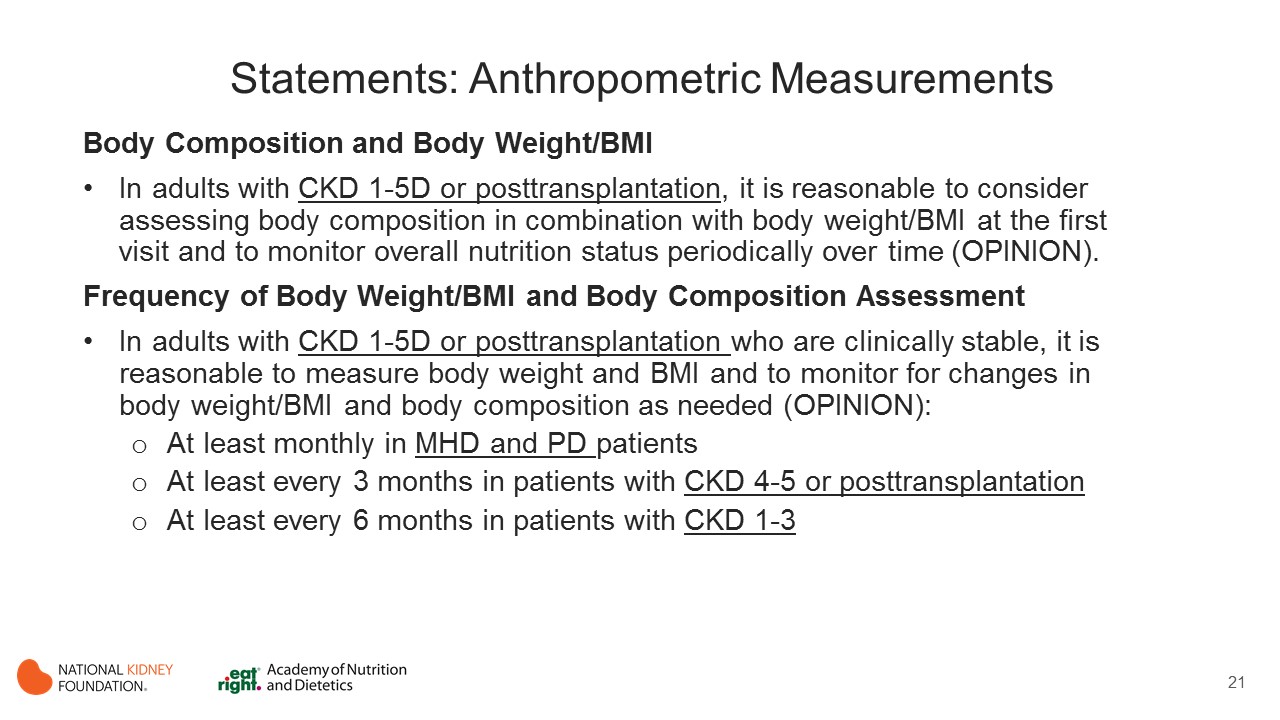 [Speaker Notes: Body weight is a complicated measurement in CKD and requires careful clinical interpretation. 
Regardless of stage of CKD, body weight should be measured serially, and any sudden changes in body weight (eg, unintentional weight loss or weight gain) can indicate serious changes in health status.]
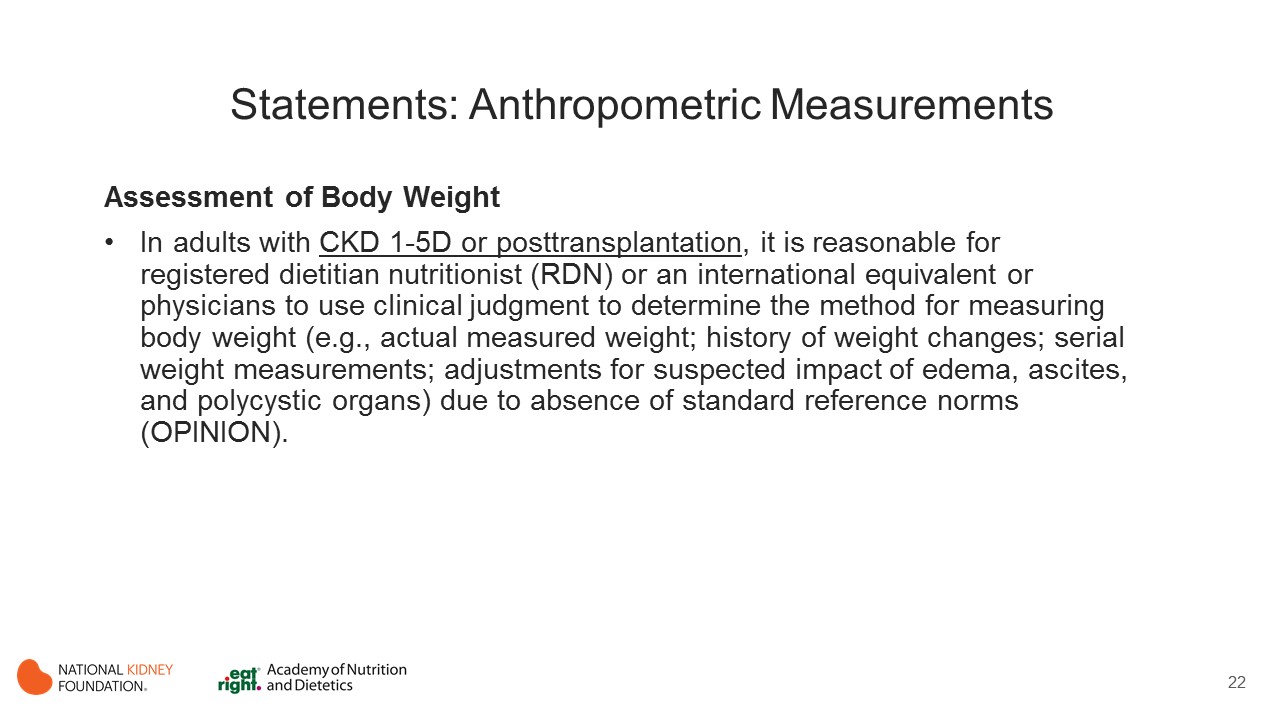 [Speaker Notes: A patient’s weight history and comparison to his or her usual body weight over time assists in determining risk for PEW, as well as establishing optimal health goals.]
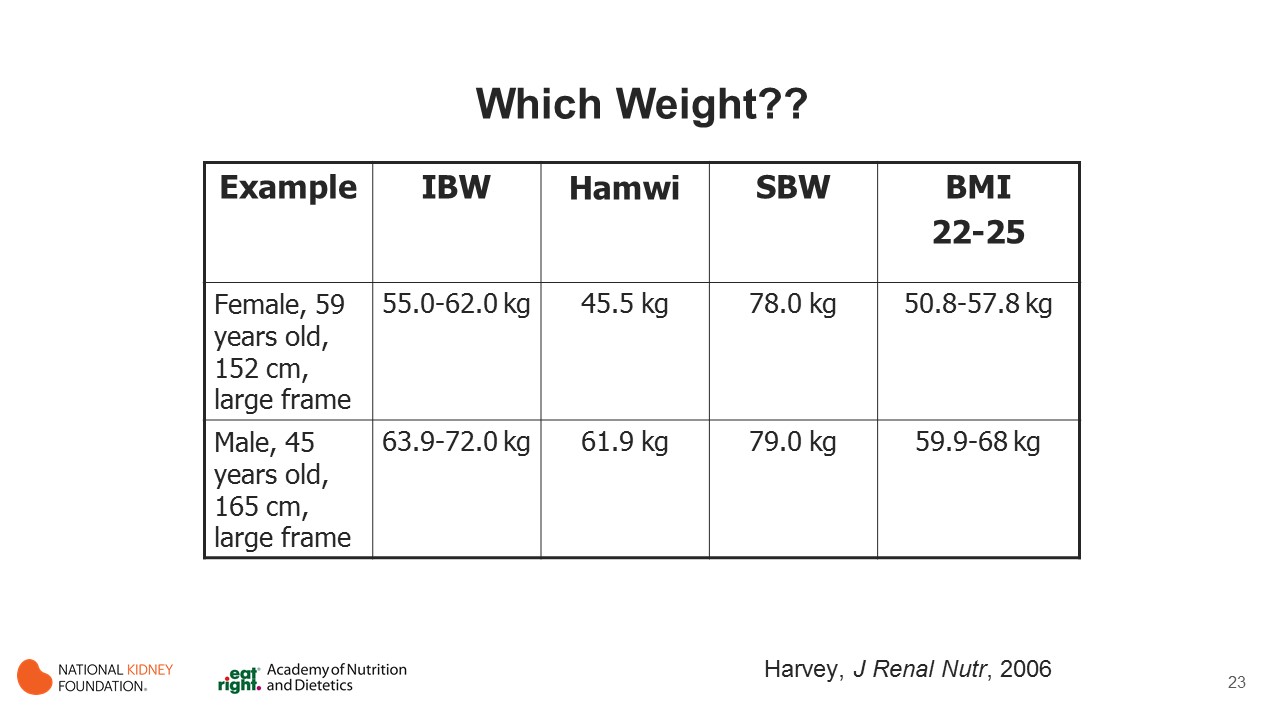 [Speaker Notes: Ideal body weight (IBW) is the body weight associated with the lowest mortality for a given height, age, sex, and frame size and is based on the Metropolitan Life Insurance Height and Weight Tables. (Caution: not generalizable to the CKD population and data-gathering methods were not standardized.) 
The Hamwi method can be used to estimate IBW. (Caution: a quick and easy method for determining optimal body weight but has no scientific data to support its use.)  
Standard body weight as used in the original KDOQI nutrition guideline is the median body weight of average Americans from 1976 to 1980 for height, age, sex, and frame size as determined by the Second National Health and Nutrition Examination Survey (NHANES II). (Caution: Although data are validated and use a large database of ethnically diverse groups, data are provided only on what individuals weigh, not what they should weigh to reduce morbidity and mortality.)
BMI often defines generalized obesity in the general population. Studies in maintenance dialysis patients have identified that patients at higher BMI have lower mortality risk. (Caution: the researchers may not have statistically adjusted for all confounders related to comorbid conditions occurring in CKD on maintenance dialysis [diabetes, malignancy, etc] and it is unclear how it may relate to patients with CKD not receiving dialysis.)]
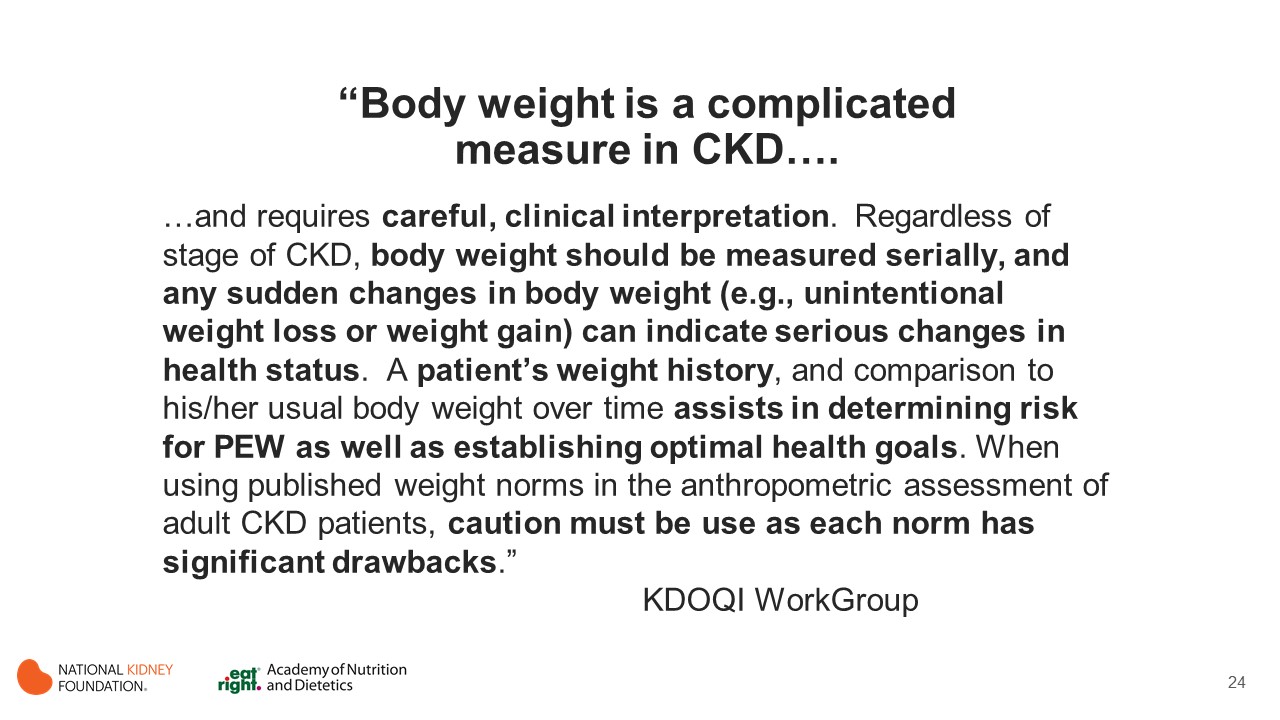 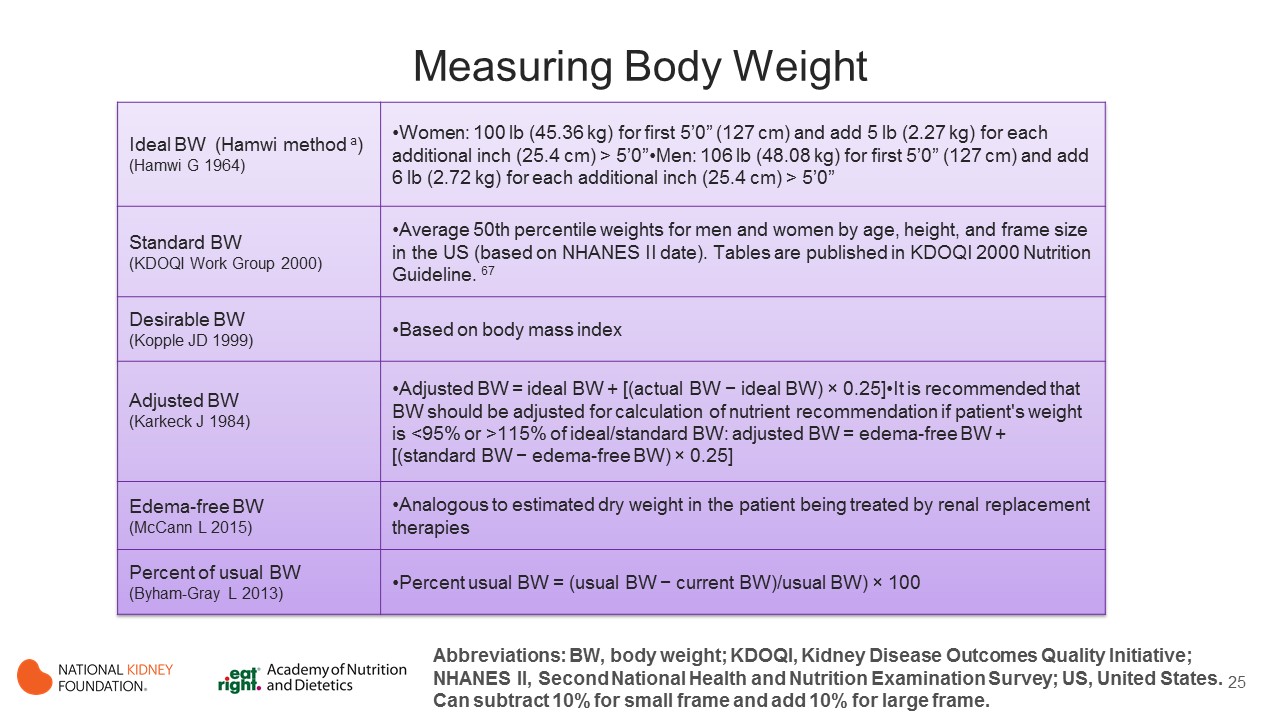 [Speaker Notes: Measuring Body Weight
Body weight is a complicated measurement in CKD and requires careful clinical interpretation. 
Regardless of stage of CKD, body weight should be measured serially, and any sudden changes in body weight (eg, unintentional weight loss or weight gain) can indicate serious changes in health status. 
A patient’s weight history and comparison to his or her usual body weight over time assists in determining risk for PEW, as well as establishing optimal health goals. 
When using published weight norms in the anthropometric assessment of adult patients with CKD, caution must be used because each norm has significant drawbacks.]
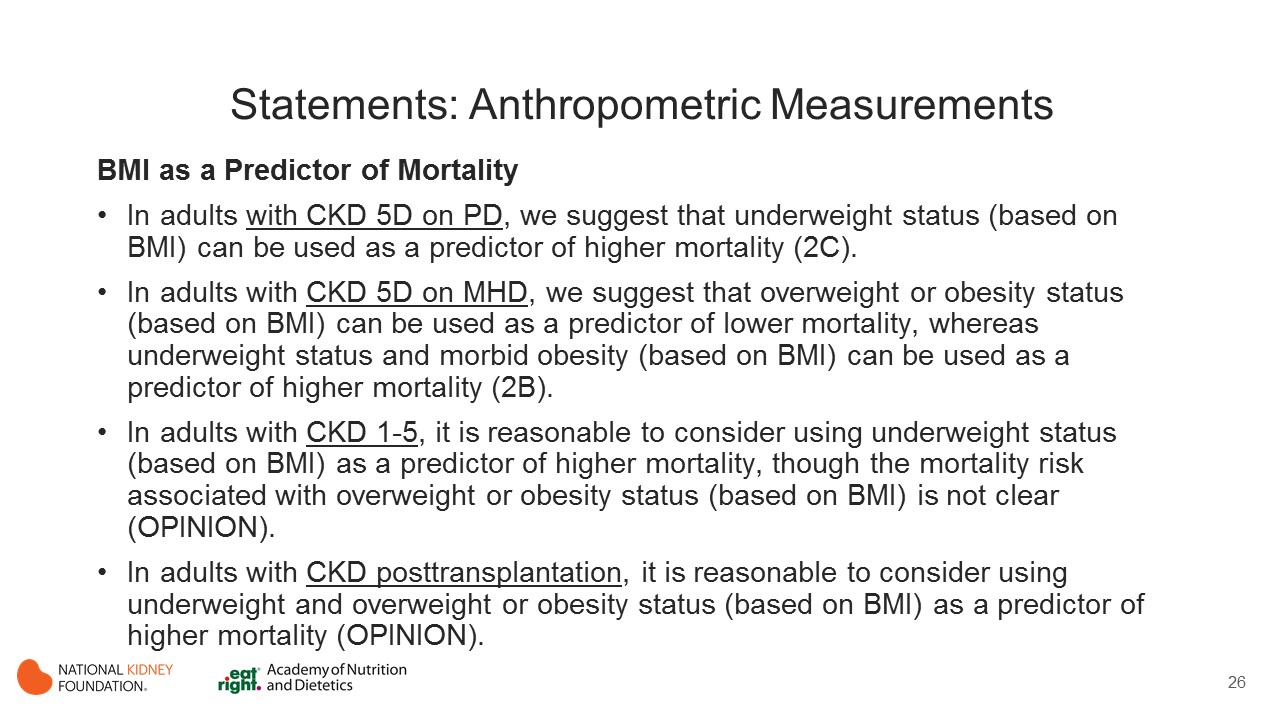 [Speaker Notes: Limited evidence suggested that obesity (BMI ≥ 30 kg/m2) may be a risk factor for higher mortality in individuals who are receiving dialysis and younger than 65 years. 
Therefore, practitioners should consider patient age when determining mortality risk according to BMI. 
In patients receiving dialysis, weight to calculate BMI should be measured following dialysis treatment to improve accuracy.]
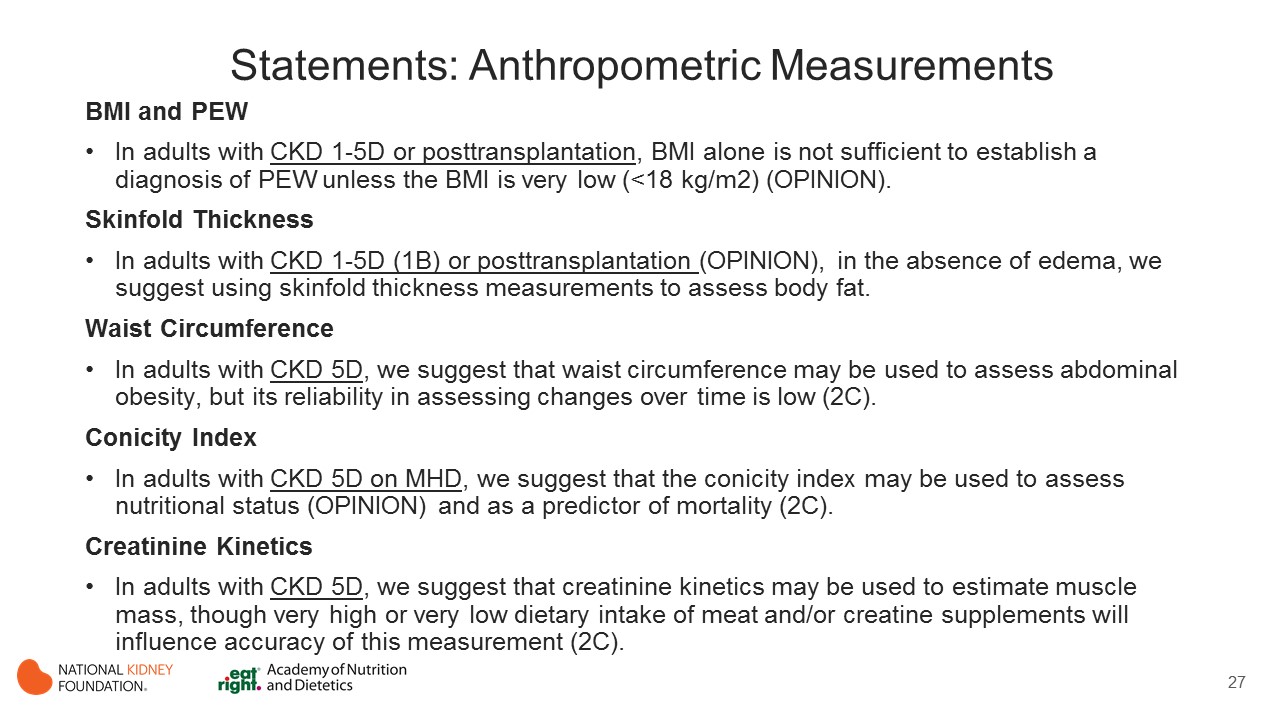 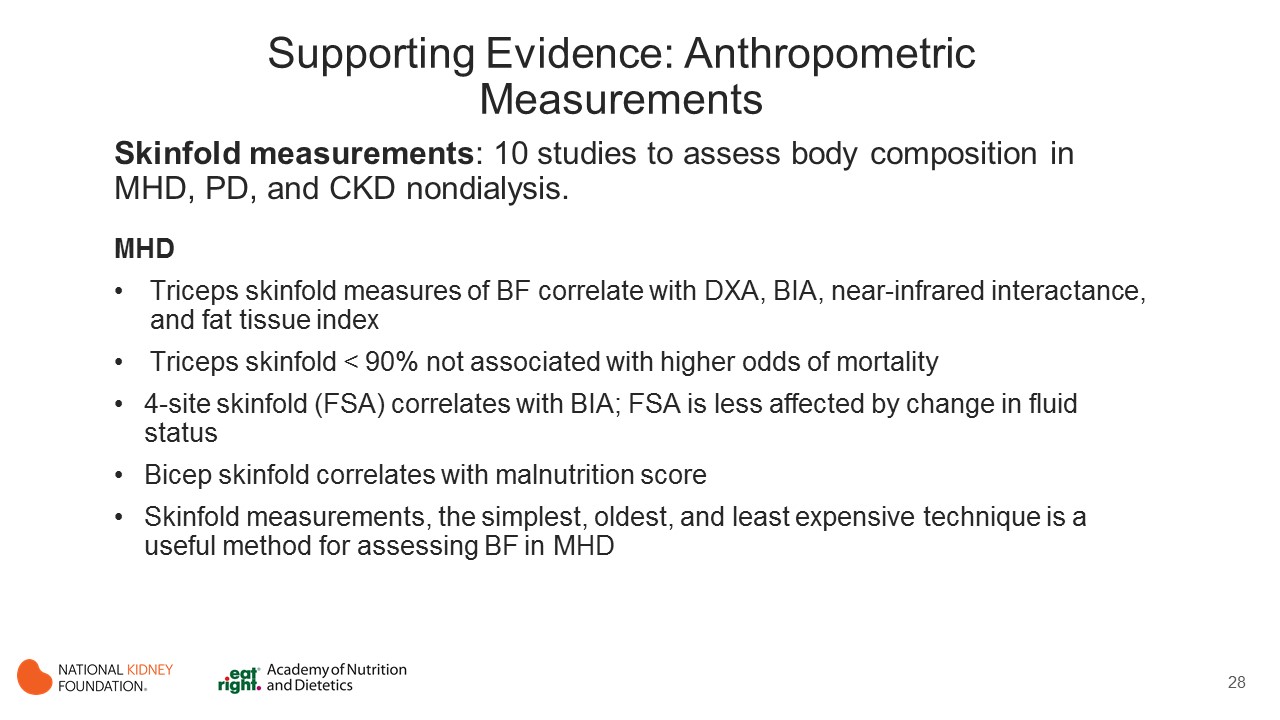 [Speaker Notes: Skinfold measurements: 10 studies to assess body composition in MHD, PD, and CKD nondialysis. (Avesani 2004, Bross 2010, Kamimura 2003a, Woodrow 1996, Araujo 2006, Aatif 2013, Kalantar Zadeh 1999, Kamimura 2003b, Oe 1998, Stall 1996).

MHD patients. 
Bross et al used DXA as the reference test and showed that triceps skinfold thickness (TSF), BIA (Kushner 1992), and near-infrared interactance were the most accurate of the index tests in estimating total-body fat (TBF) percent, although the BIA (Segal 1988) and BIA (Lukaski 1986) equations overestimated TBF percent.19 These results were not affected by skin color. In Bross et al, there were significant correlations (all P < 0.001) between DXA measurements and triceps skinfold measures of body fat (BF) in MHD participants (Bross 2010). 
Kamimura et al compared skinfold thickness (SKF) using DXA and BIA and found that BF estimates using SKF and BIA were not significantly different from those obtained using DXA in the total group.20 There were significant intraclass correlations between DXA with SKF (r = 0.94) and BIA (r = 0.91). DXA showed relatively good agreement with both SKF (mean difference ± standard deviation [SD], 0.47 ± 2.8 [95% limits of agreement, −5.0 to 6.0] kg) and BIA (mean difference ± SD, 0.39 ± 3.3 [95% limits of agreement,−6.9 to 6.1] kg) in the total group, but BIA showed greater mean prediction error for both men and women. This study indicated that SKF was preferable over BIA, which showed sex-specific variability in the assessment of BF. (Kamimura 2003a)
A prediction study by Araujo et al showed that TSF <90% was not associated with higher odds of mortality. (Araujo 2006) 
Oe et al found a significant correlation in LBM (r = 0.69; P < 0.025) between 4-site skinfold anthropometry (FSA) and BIA. BF-FSA was positively correlated with BF-BIA (r = 0.65; P < 0.005).26 Both techniques are comparable for LBM and BF measurements; however, FSA is less affected by change in fluid status. (Oe 1998)
Malnutrition score was significantly correlated with bicep skinfolds (r = −0.32) in MHD patients in a study by Kalantar-Zadeh et al. (Kalantar Zadeh 1999)
Aatif et al showed that fat tissue index and TSF had a positive significant correlation (r = 0.61; P < 0.001). (Aatif 2013)
Kamimura et al found a strong correlation between BIA and SKF (r = 0.87) and near-infrared interactance and SKF (r = 0.78).20 This study confirmed that the most simple, long-established, and inexpensive method of skinfold thickness measurement is very useful for assessing BF in patients on long-term MHD therapy. (Kamimura 2003b)]
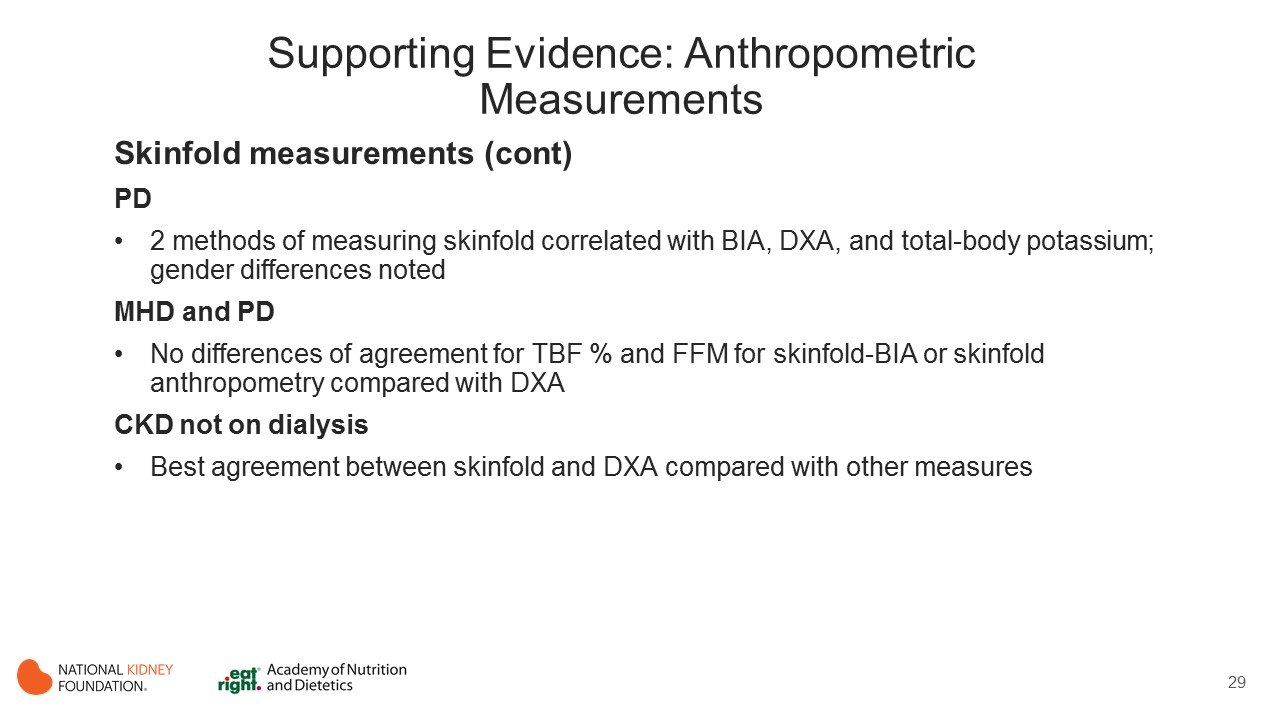 [Speaker Notes: PD patients. 
Stall et al examined 5 different tools to assess BF percent. BF percent measurements were different between all methods (P < 0.001), although there were differences according to sex. (Stall 1996) For men, all techniques were significantly different from each other (P < 0.05) except BIA and DXA, as well as the Steinkamp method (Steinkamp 1965) (SKF) and total-body potassium. For women, all techniques were significantly different from each other (P < 0.05) except DXA and the 2 methods for measuring SKF (Durnin 1974, Steinkamp 1965). Despite the differences between modalities, all techniques were found to correlate significantly with each other (P < 0.01 or better for men and P < 0.001 or better for women).

MHD and PD patients. 
Woodrow et al compared SKF using DXA and BIA. (Woodrow 1996) Bland-Altman analysis demonstrated no observed differences in 95% levels of agreement for TBF percent and FFM from skinfold-BIA or skinfold anthropometry compared with DXA (percent TBF BIA-DXA, −13.7% to +8.3%; percent TBF skinfold anthropometry –DXA, −13.0% to +9.4%; FFM BIA-DXA, −5.1 to +9.6 kg; FFM skinfold anthropometry–DXA, −5.6 to +9.1 kg). There were considerable variations in agreement between the measures.

CKD patients not receiving dialysis. 
Avesani et al used a Bland-Altman plot analysis for BF percent and showed that the best agreement was between SKF and DXA compared with other measures. (Avesani 2004) SKF also had significant intraclass correlations with BF percent and it significantly correlated with FFM as measured using DXA (r = 0.74; r = 0.85), indicating moderate and good reproducibility, respectively. This study indicated that SKF may be a good method to determine BF percent in CKD patients not receiving dialysis and patients with mild to advanced CKD.]
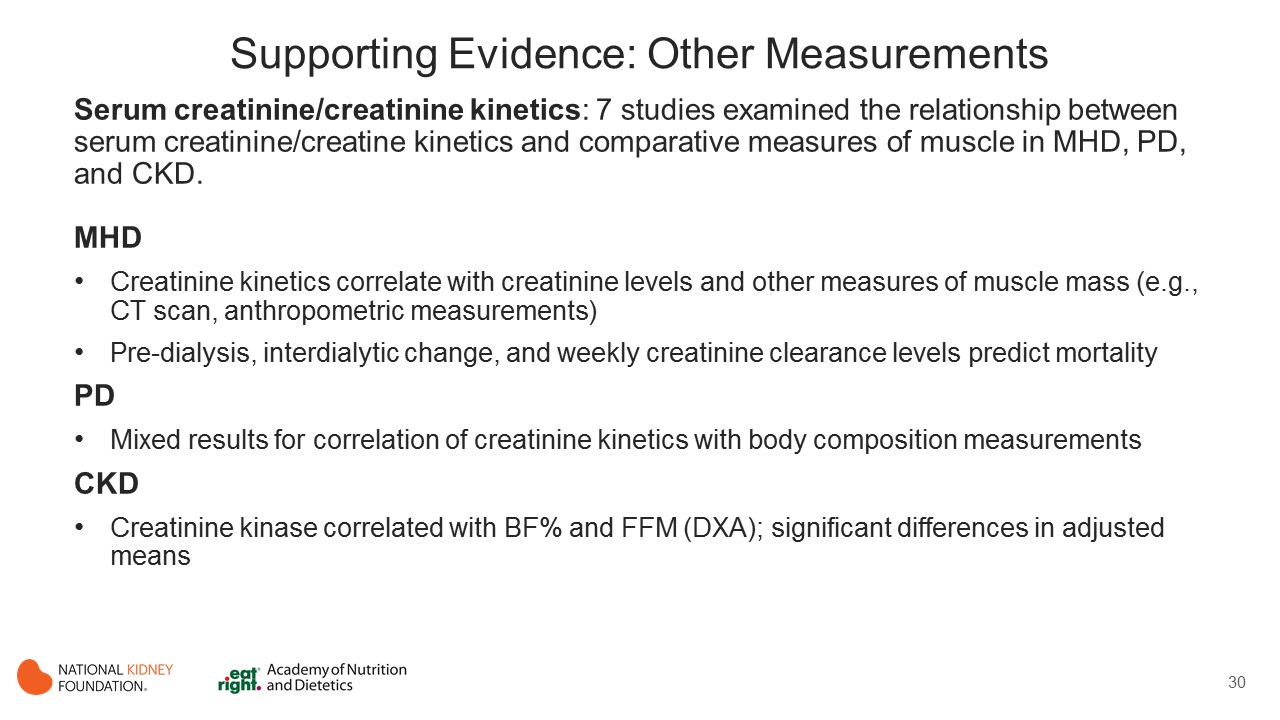 [Speaker Notes: Serum creatinine/creatinine kinetics. 
Seven studies examined the relationship between serum creatinine level or creatinine kinetics and comparative measures of muscle mass in MHD, PD, and CKD patients not receiving dialysis. (Kaizu 2002, de Roij van Zuijdewijn 2015, Walther 2012, Borovnicar 1996, Szeto 2000, CANUSA 1996, Avesani 2004)

MHD
One study in MHD patients showed that creatinine kinetics correlated with creatinine levels and other traditional measures of muscle mass (eg, computed tomographic scan and anthropometric measurements).(Kaizu 2002)
Another 3 studies in MHD patients showed that predialysis, interdialytic change, and weekly creatinine clearance levels predicted mortality.(Kaizu 2002, de Roij van Zuijdewijn 2015, Walther 2012)
PD
Creatinine kinetics was correlated with other body composition measurements in1 study.(Borovnicar 1996) However, significant differences existed between creatinine levels and anthropometric measures for LBM/FFM in another.(Szeto 2000) 
A study examined creatinine clearance and relative risk for mortality.(CANUSA 1996)
CKD
Creatine kinase level was significantly correlated with BF percent and FFM from DXA (r = 0.47 and r =0.57, respectively, indicating moderate reproducibility, though there were significant differences in adjusted means of BF percent and FFM between creatine kinase level and DXA (P < 0.05).(Avesani 2004)]
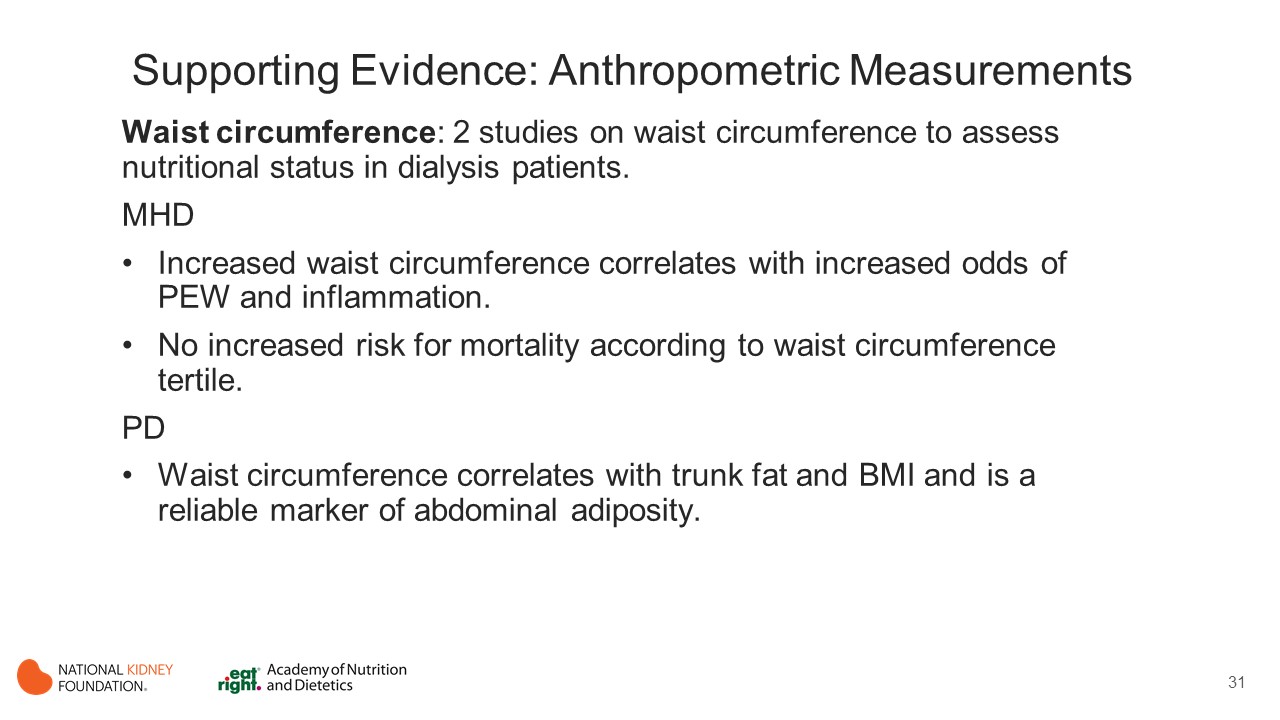 [Speaker Notes: Waist circumference. Two studies reported on the use of waist circumference to assess nutritional status in dialysis patients. (Cordeiro 2010, Bazanelli 2012)
MHD 
Cordeiro et al examined risk for PEW, inflammation, and mortality according to waist circumference tertile in MHD patients. 
As waist circumference increased, indicating increased abdominal fat, patients had increased odds of PEW (assessed using subjective global assessment [SGA]) and inflammation (assessed using interleukin 6 [IL-6] level). 
In the fully adjusted model, there was no increased risk for mortality according to waist circumference tertile. (Cordeiro 2010)
PD
Bazanelli et al found a strong correlation between waist circumference and trunk fat (r = 0.81; P <0.001) for both men and women and a significant association with BMI (r = 0.86; P < 0.001).(Bazanelli 2012) 
There was moderate agreement between waist circumference and trunk fat (κ = 0.59) and area under the curve was 0.90. 
In a prospective evaluation of the same study, changes in waist circumference were also correlated with changes in trunk fat (r = 0.49; P < 0.001) and κ = 0.48 indicated moderate agreement between the tools. 
The authors concluded that waist circumference is a reliable marker of abdominal adiposity in PD patients.]
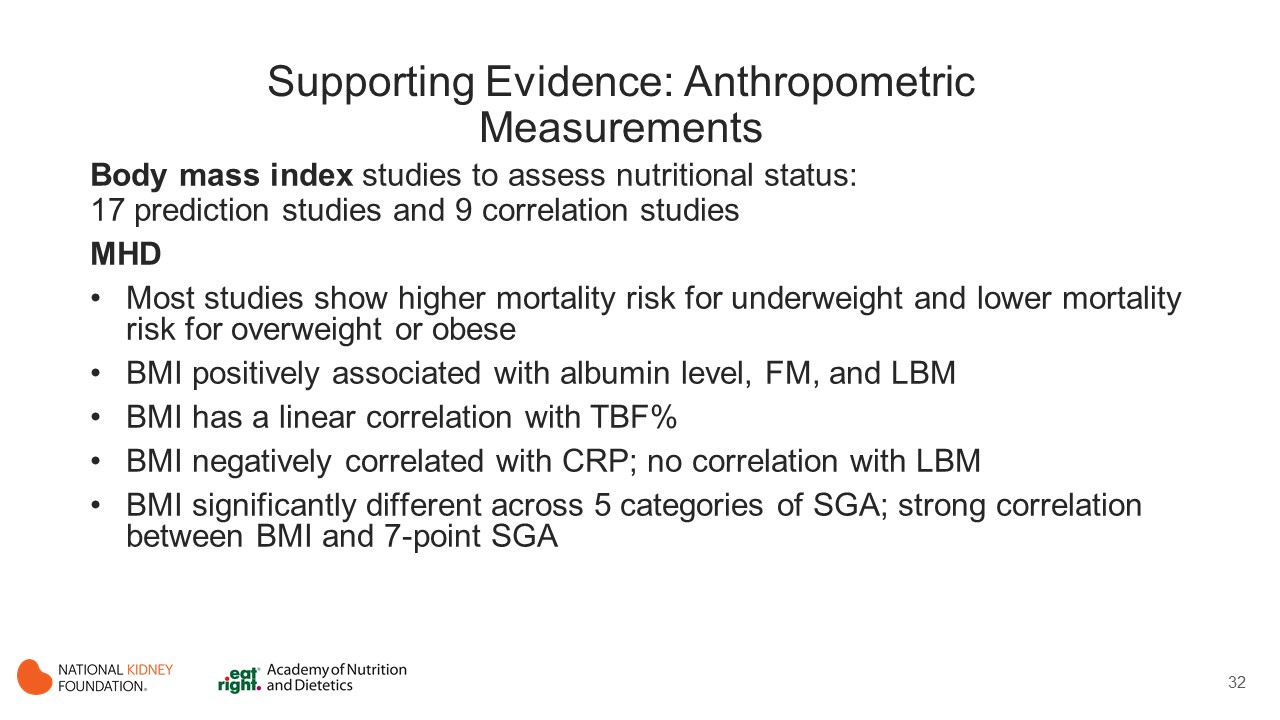 [Speaker Notes: Body mass index studies to assess nutritional status: 17 prediction studies and 9 correlation studies 
(Araujo 2006, de Roij van Zuijdewijn 2015, Badve 2014, Chazot 2009, Hanks 2013, Hoogeveen 2012, Kalantar-Zadeh 2005, Kim 2014, Leavey 2001, Leinig 2008, Lievense 2012, Madero 2007, Mathew 2015, McDonald 2003, Molnar 2011, Wiesholzer 2003, Yen 2010) (Nakao 2007, Bross 2010, Aatif 2013, Leinig 2008, Beberashvili 2009, Kadiri 2011, Kahraman 2005, Steiber 2007, Visser 1999).

MHD
Eight studies examined MHD patients only. Seven studies examined mortality risk according to BMI category. 
In 3 studies,(Chazot 2009, Wiesholzer 2003, Yen 2010) the authors examined mortality risk according to traditional weight categories (underweight, normal weight, overweight, and obese), although in a study with Taiwanese participants,55 these categories were defined differently.
In 5 additional studies, the authors examined risk according to 5 to 11 BMI categories.(Badve 2014, Kalantar-Zeheh 2005, Leavey 20014, Doshi 2016, Ricks 2011)In one study that only compared 2 groups (BMI < 25 or >25 kg/m2), the authors found no association between BMI and mortality at 10 years.(Araujo 2006) 
In the remaining studies in which BMI was examined according to traditional weight status groups or by 5 to 11 categories, there was consistently a higher risk for mortality for participants who were underweight and lower risk for participants who were overweight or obese.(Badve 2014, Chazot 2009, Leavey 2001, Wiesholzer 2003, Yen 2010) 
Length of follow-up for these studies ranged from 1.34 to 10 years. There was an inverse relationship with mortality when BMI was measured as a continuous variable in 3 studies, (Leavey 2001, Molnar 2011, Wiesholzer 2003), but Harrell C statistic was not significant in de Roij van Zuijdewijn et al.
Findings from correlation studies indicated that BMI was positively associated with albumin level, FM, and LBM measured using a variety of methods in hemodialysis (HD) patients. Beberashvili et al showed that serum albumin level was significantly and positively correlated with BMI and FM in MHD patients. The higher BMI group had greater LBM (P = 0.001) and FM (P = 0.0001) and higher phase angle and extracellular mass to body cell mass ratio(P < 0.05). MHD patients with elevated BMI demonstrate better nutritional status compared with patients with normal BMI or overweight patients. Severity of inflammation was not related to BMI in MHD patients.
Bross et al indicated that BMI had a strong linear correlation with TBF percent measured using nearinfrared radiation and BIA (Segal) (r ≥ 0.85) in MHD patients. Fat tissue index, as estimated using BIA, was significantly correlated with BMI in the study by Aatif etal. 
In another study, Kadiri et al showed that BMI was positively correlated with FM (r = 0.493; P = 0.002), serum albumin level (r = 0.340; P = 0.04), and anemia in MHD patients. BMI was negatively correlated with C-reactive protein (CRP) level (r = −0.065; P = 0.702) but had no correlation with LBM (r = 0.278; P = 0.085). Kahraman et al studied the relationship between CRP level and BMI status and found that CRP levels were significantly higher in obese and underweight MHD patients compared with normal and overweight patients (P < 0.05).
Steiber et al found that mean BMI was significantly different across the 5 categories of SGA (P < 0.05) in MHD patients. Visser et al demonstrated that there was a strong correlation between the 7-point SGA scale and BMI in MHD patients (r = 0.79; P < 0.001) and percent fat (r = 0.77; P < 0.001).]
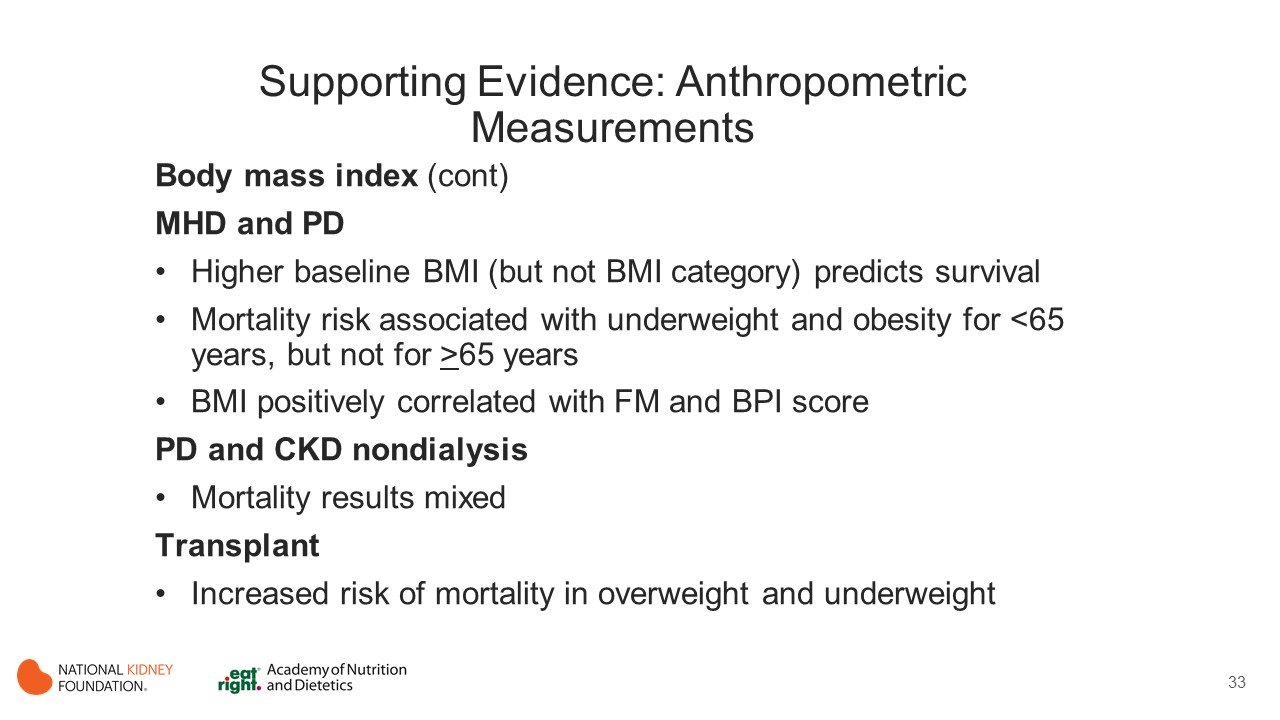 [Speaker Notes: MHD and PD
Three studies reported on the relationship between BMI and mortality in a combination of MHD and PD patients. 
In Mathew et al, participants who survived had higher baseline BMI compared with the group that did not survive, but BMI category was not a significant predictor. 
Hoogeveen et al demonstrated that underweight and obesity were risk factors in a combination of MHD/PD patients younger than 65 years, but for those who were at least 65 years old, there was no relationship between BMI and mortality. 
Lievense et al demonstrated that PD patients had lower mortality risk compared with MHD patients. 
Leinig et al showed that there was a positive correlation between BMI and FM in predialysis (r = 0.67; P = 0.0002), MHD (r = 0.67; P = 0.0002), and PD (r = 0.79; P < 0.0001) patients. 
Nakao et al indicated that BMI was significantly correlated with BPI score in MHD and PD patients (r values ranging from 0.778 to 0.886; P < 0.0001). 
Hoogeveen et al followed up dialysis patients younger than 65 or 65 years and older for 7 years. In the multivariable-adjusted model, compared with those with “normal” weight status, those who were categorized as underweight (hazard ratio [HR], 2.00 [95% CI, 1.30-3.07]) and obese (HR, 1.57 [95% CI, 1.08-2.28]) had a significantly higher hazard of mortality for those who were younger than 65 years, but there was no significant relationship between weight status and mortality for those 65 years and older.
PD
Four studies reported on the relationship between BMI and mortality in PD patients. 
Badve et al found that underweight increased mortality risk at 2.3 years but results regarding higher BMI categories were not consistent. 
Leinig et al found no difference in mortality risk according to whether PD patients had BMI < 23 or >23 kg/m2 at 2 years. 
McDonald et al found that in adjusted analysis, PD patients who were obese had higher risk for mortality (up to 10 years) compared with patients with normal weight status. 
In the study by Kim et al, the group with the lowest quartile of BMI had the highest mortality risk at 2 years, but there were no other significant associations. 
In a systematic review performed by Ahmadi et al, the authors confirmed an increased risk for 1-year mortality for people with CKD who were underweight, but this relationship did not persist for 2-, 3- and
5-year mortality. 
Conversely, Ahmadi et al found that overweight or obesity status decreased mortality risk at 1, but not 2, 3, or 5 years.  CKD patients not receiving dialysis. 
2 studies examined the relationship between BMI and mortality in CKD patients not receiving dialysis. Madero et al examined risk according to BMI quartile and found no relationship. Hanks et al took a different approach and examined risk not only according to traditional BMI categories, but also according to whether participants were metabolically healthy. Of those who were metabolically healthy, there was decreased risk for overweight/ obese participants compared with those with normal BMI. However, there was no difference in mortality risk according to weight status in those who were metabolically unhealthy. These findings were consistent with a systematic review by Ahmadi et al.
Transplant
A systematic review by Ahmadiet al examined the relationship between BMI and mortality in more than 150,000 adults with CKD with a kidney transplant. The authors conclude that compared with participants with “normal” weight status at baseline, those who were underweight (HR, 1.09 [95% CI, 1.02-1.20]) or overweight/obese (HR, 1.20 [95% CI, 1.14-1.23]) were at increased hazard of mortality.]
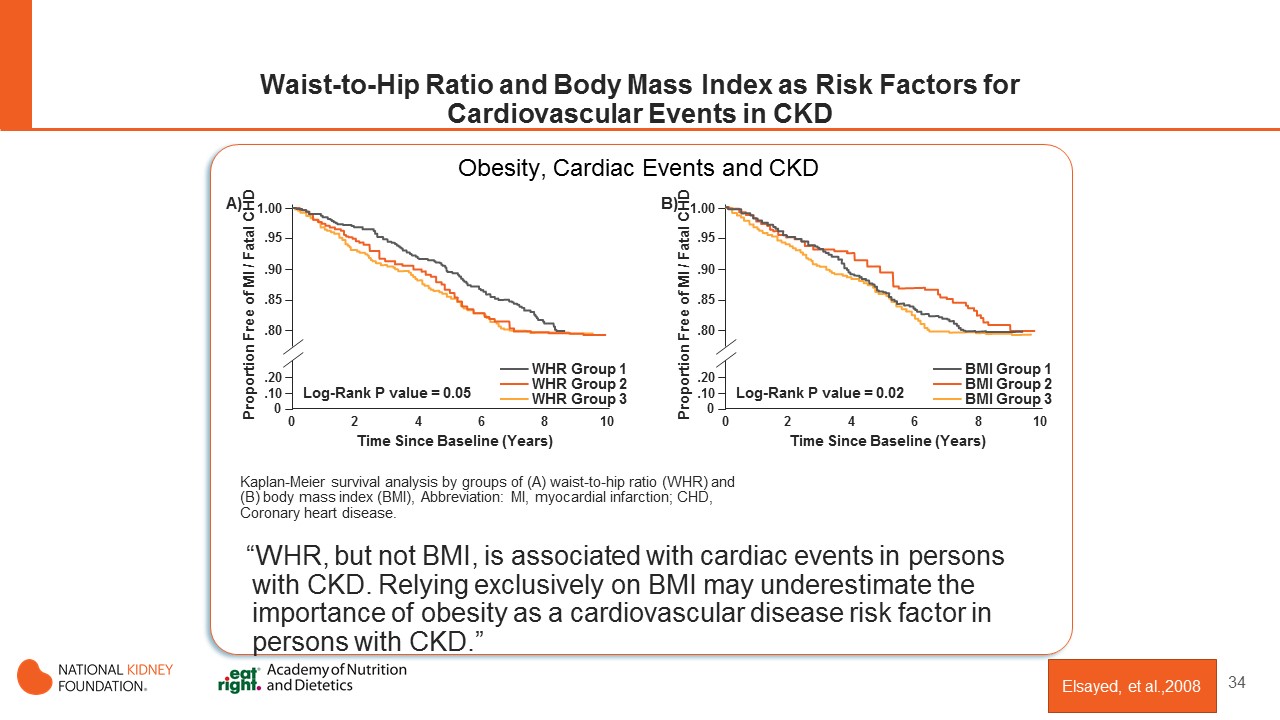 [Speaker Notes: Elsayed et al (2008) studied persons with CKD (eGFR=15-60 ml/min/1.73m2) (N=1,669) from two community studies:  The Atherosclerosis Risk in Communities Study and the Cardiovascular Health Study.  WHR, not BMI, is associated with cardiac events (HR=1.36).  
Using only BMI may underestimate the importance of obesity as a CVD risk factor in CKD. Additional analysis published by this same research team (Elsayed, et al., AJKD, 2008: 29-38), also indicated that WHR, but not BMI, is associated with incident CKD and mortality.   
Assessment of CKD risk should use WHR rather than BMI as an anthropometric measure of obesity.  
In 2009, Postorino et al (J Am Coll Cardiol) explored the relationship of abdominal obesity (measured by WHR and WC) and BMI to all-cause and cardiovascular mortality among patients in Calabria Registry of Dialysis and Transplantation in southern Italy.  Their findings supported Elsayed’s results in that WHR and WC were predictive of mortality, and BMI was of limited utility.]
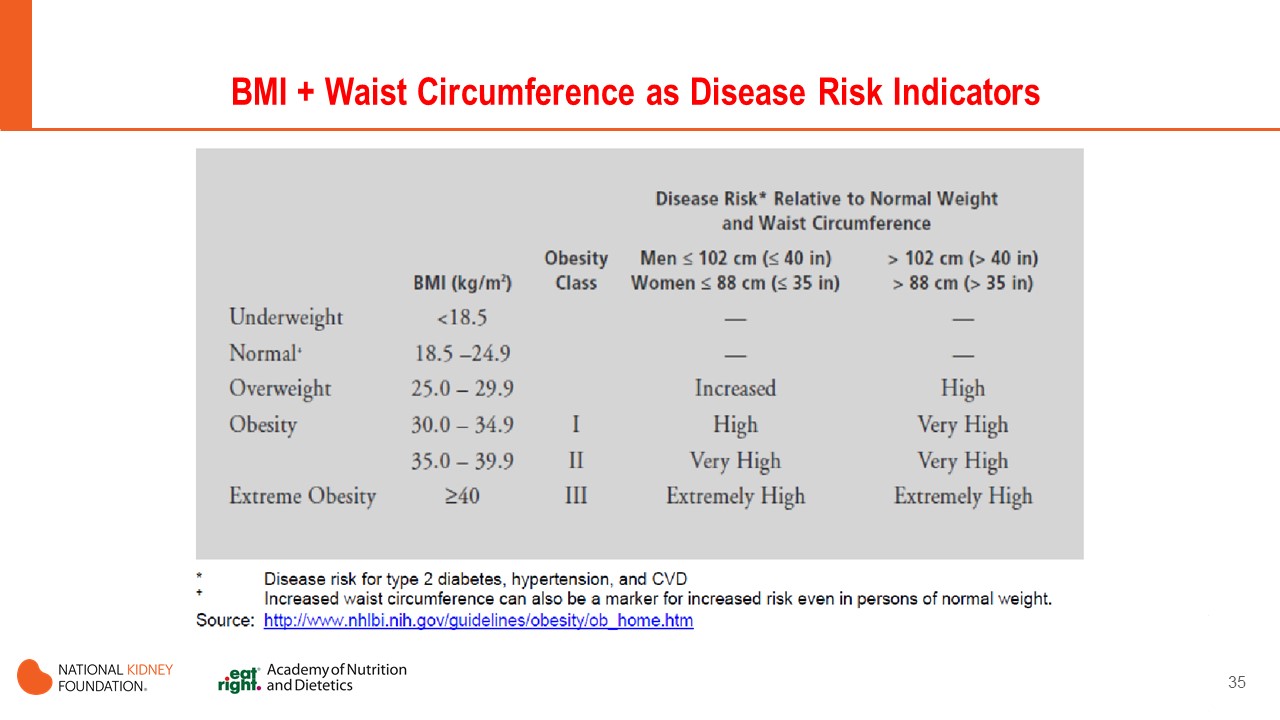 [Speaker Notes: To emphasize the importance of assessing central obesity versus generalized obesity among the general population, the diagram in the slide demonstrates the highest risk occurs in overweight or obese individuals with the largest waist circumference.]
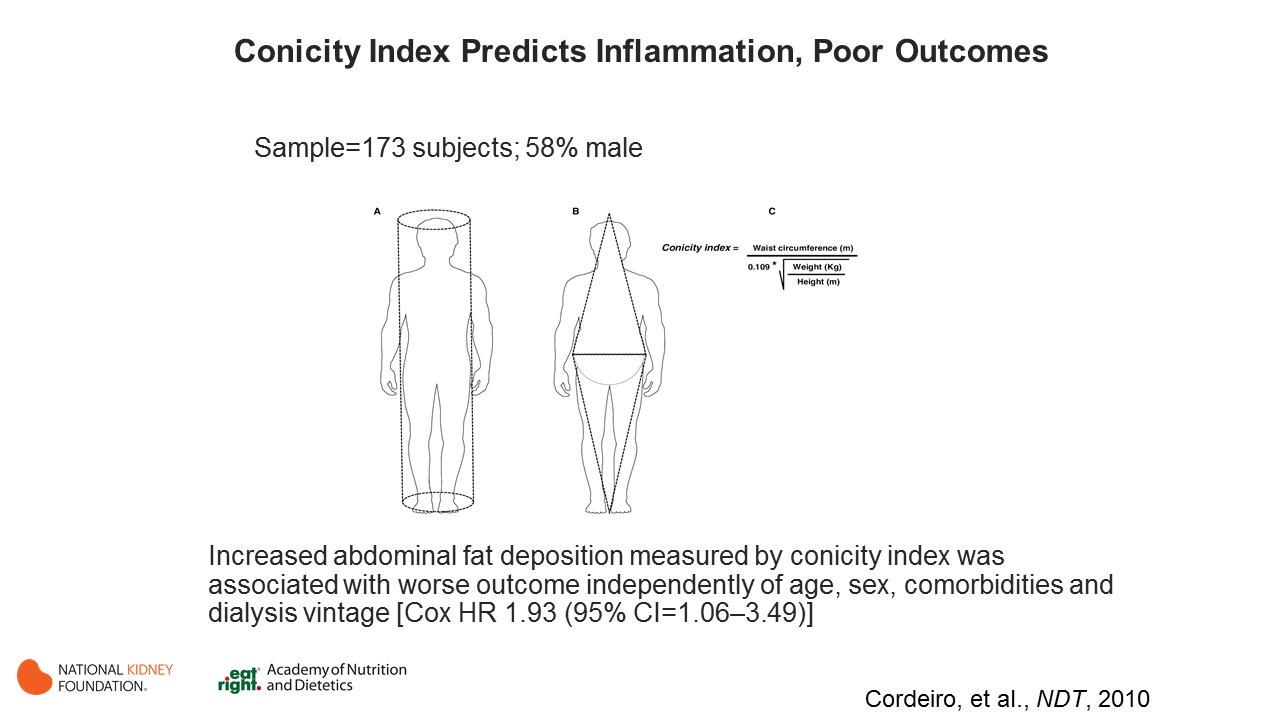 [Speaker Notes: Theoretical description of the concept of conicity index (Ci). Ci models the accumulation of fat in the abdominal area as progression of the body from a cylindrical ( A ) to a biconical shape ( B ). This anthropometric estimate is derived ( C ) from the waist circumference, the weight and the height .
Cordeiro and colleagues tested the hypothesis of analyzing whether abdominal fat disposition is associated with inflammation, protein-energy wasting, and mortality in 173 prevalent hemodialysis patients.  Abdominal fat deposition was represented by means of the conicity index (Ci), an anthropometric estimate that models the relative accumulation of abdominal fat as the deviation of body shape from a cylindrical towards a double-cone shape (i.e., two cones with a common base at the waist level).  The index is derived from waist circumference, weight and height.  Study suggests that adipose tissue location, rather than adipose tissue mass, is of utmost importance for metabolic and inflammatory consequences of obesity in CKD. 
Abdominal fat deposition in hemodialysis patients is linked to both inflammation and PEW, resulting in an increased mortality risk.]
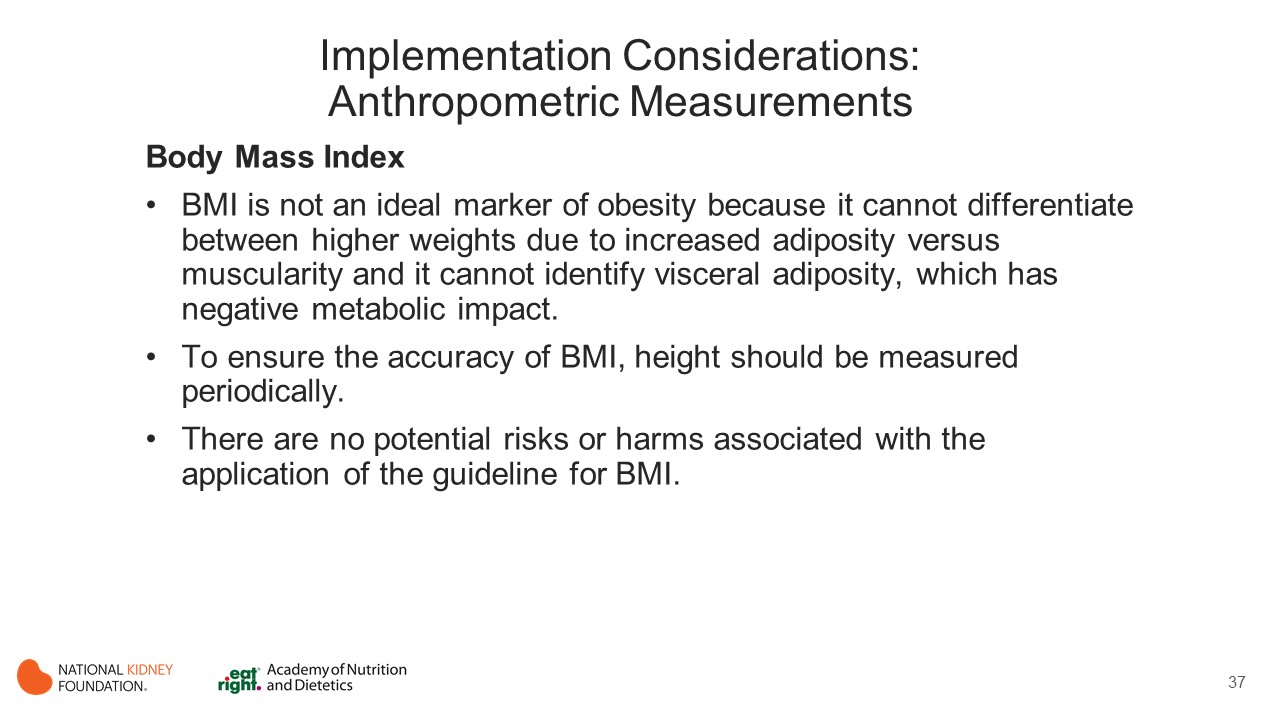 [Speaker Notes: In patients receiving dialysis, weight to calculate BMI should be measured following dialysis treatment to improve accuracy.
For certain patients, such as those with polycystic kidney disease, nutrition screening using standard BMI (and waist circumference) measurements is not suitable.]
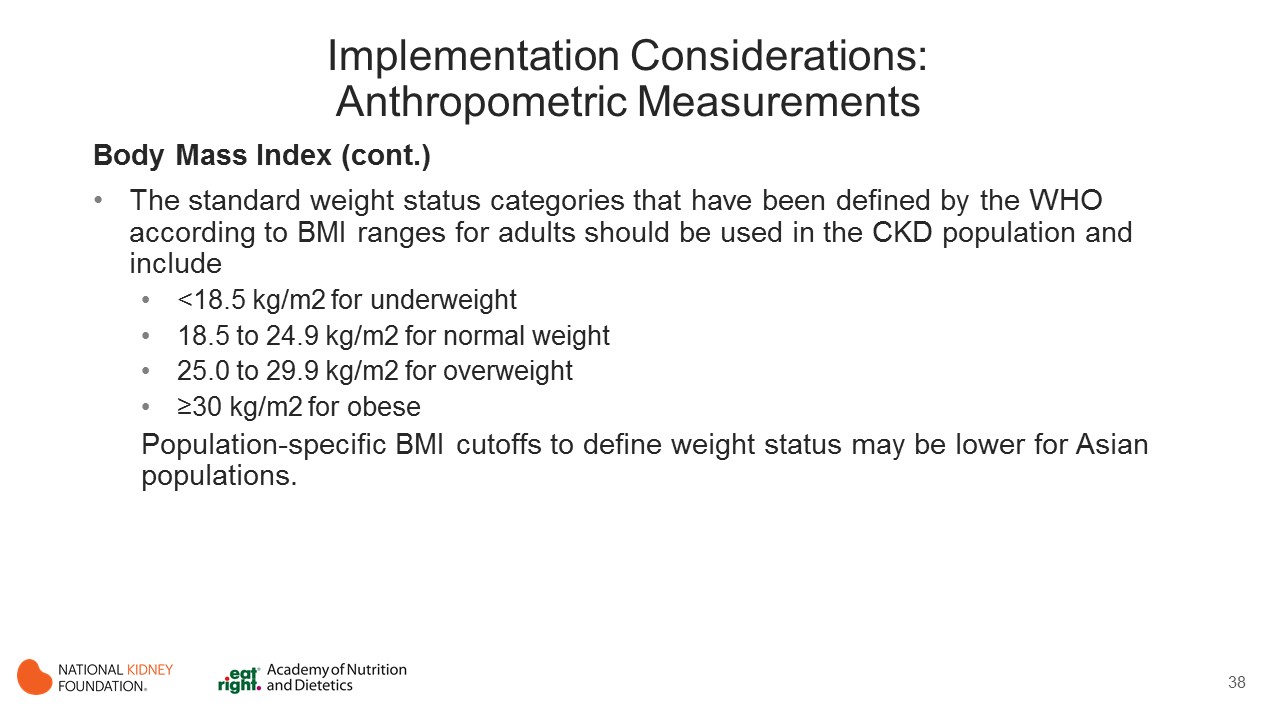 [Speaker Notes: In patients receiving dialysis, weight to calculate BMI should be measured following dialysis treatment to improve accuracy.
For certain patients, such as those with polycystic kidney disease, nutrition screening using standard BMI (and waist circumference) measurements is not suitable.]
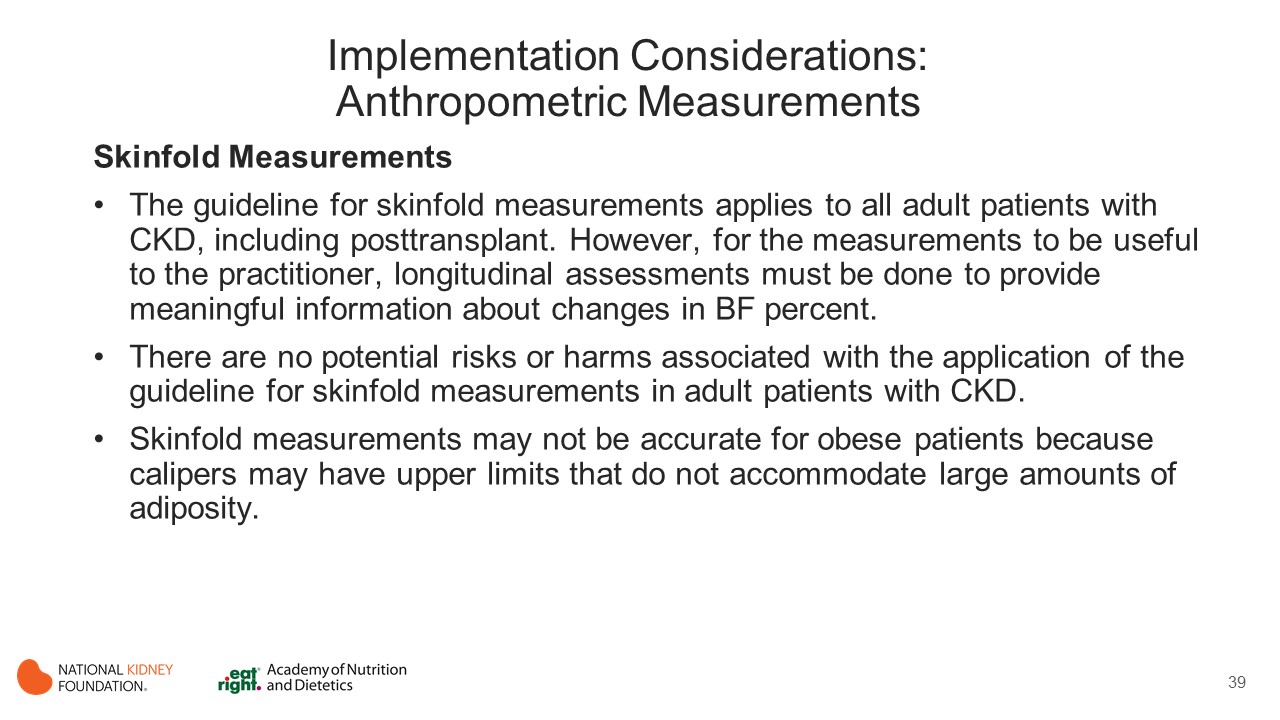 [Speaker Notes: Good-quality calipers are needed to obtain an accurate measurement of SKF. However, the measurer must be trained to obtain accurate results.]
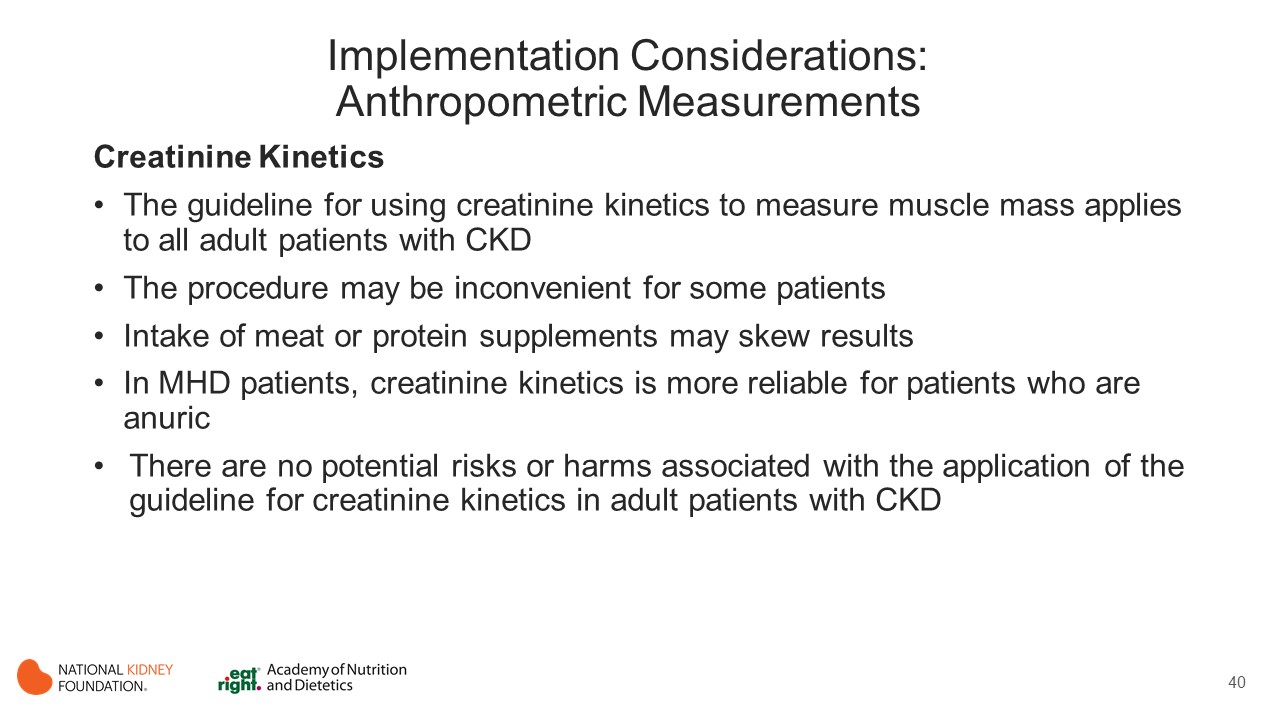 [Speaker Notes: The guideline for using creatinine kinetics to measure muscle mass applies to all adult patients with CKD. 
However, the procedure requires the patient to collect his or her urine for a 24-hour period and preferably to keep the collection on ice, which may make the procedure inconvenient for some patients. 
Furthermore, intake of meat or protein supplements containing creatine may contribute to urinary creatinine excretion and this must be considered when calculating creatinine kinetics. In MHD patients, creatinine kinetics based on pre- and post-HD serum creatinine measurements is more reliable for patients who are anuric.]
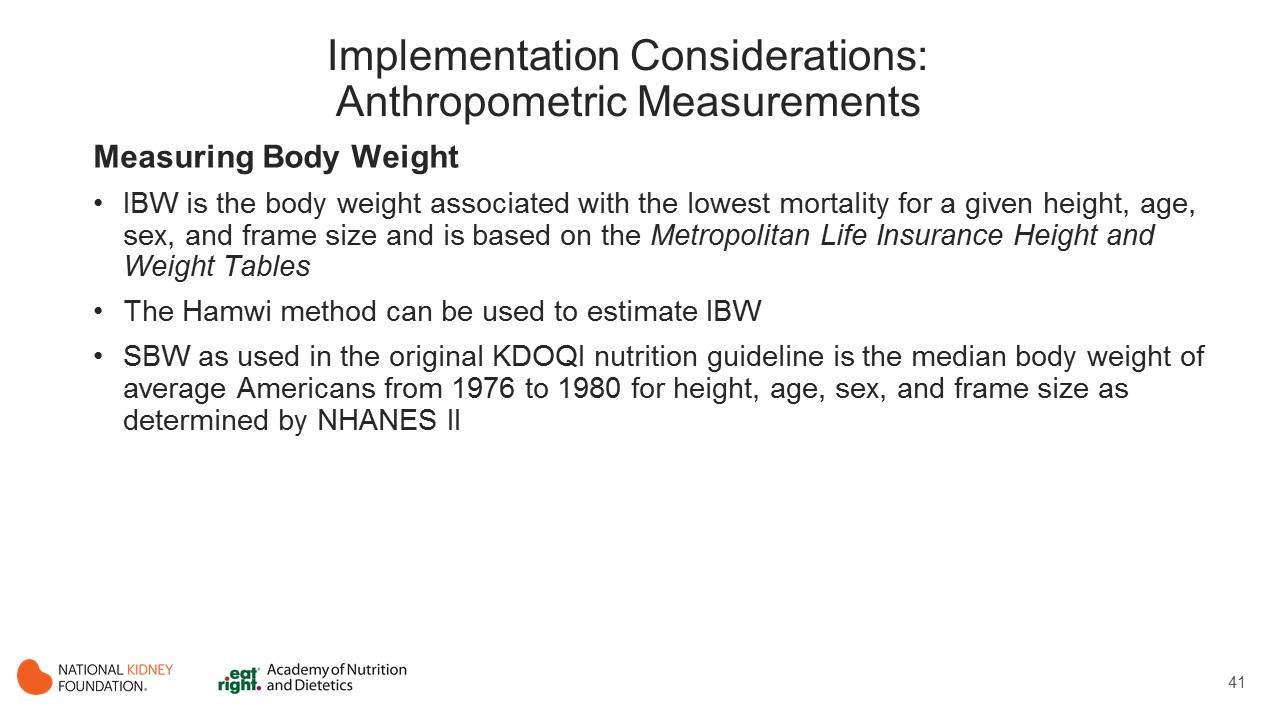 [Speaker Notes: When using published weight norms in the anthropometric assessment of adult patients with CKD, caution must be used because each norm has significant drawbacks.

Caution: IBW is not generalizable to the CKD population and data-gathering methods were not standardized

Caution: Hamwi a quick and easy method for determining optimal body weight but has no scientific data to support its use.)

Caution: Although SBW data are validated and standardized and use a large database of ethnically diverse groups, data are provided only on what individuals weigh, not what they should weigh to reduce morbidity and mortality.]
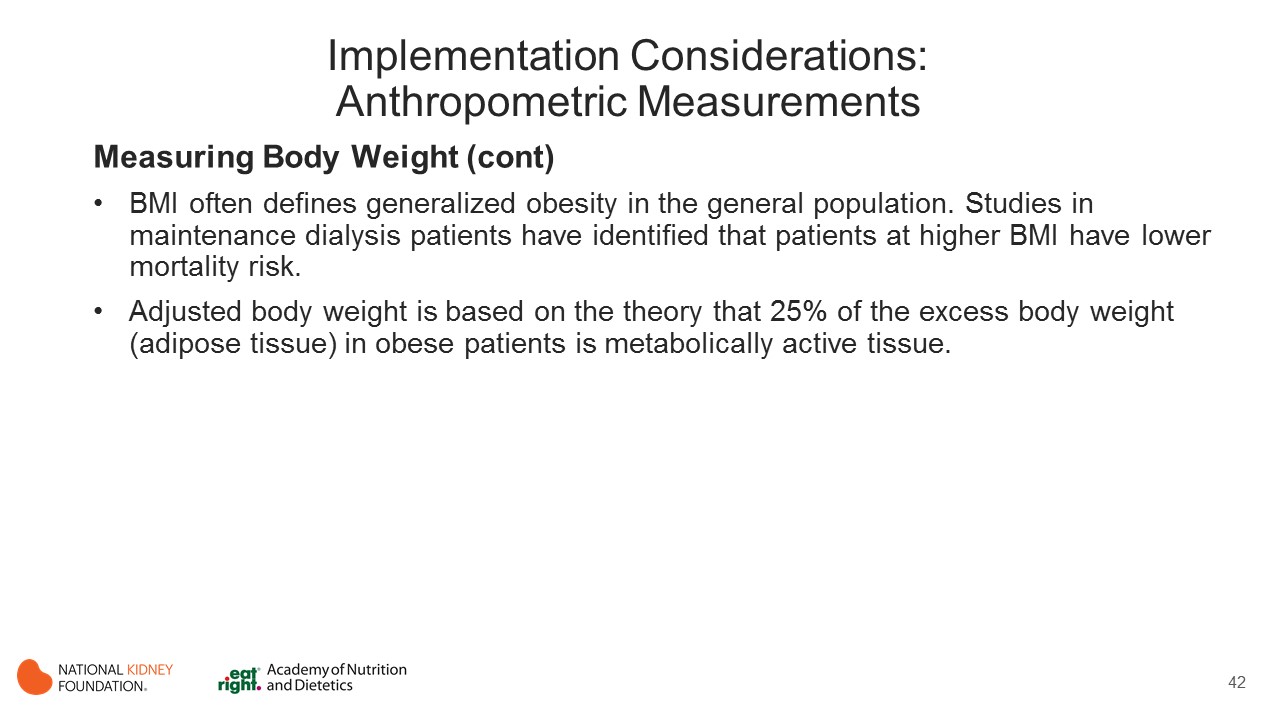 [Speaker Notes: Caution: BMI studies may not have statistically adjusted for all confounders related to comorbid conditions occurring in CKD on maintenance dialysis [diabetes, malignancy, etc.] and it is unclear how it may relate to patients with CKD not receiving dialysis.

Caution: Adjusted body weight has not been validated for use in CKD and may either over or underestimate energy and protein requirements.)]
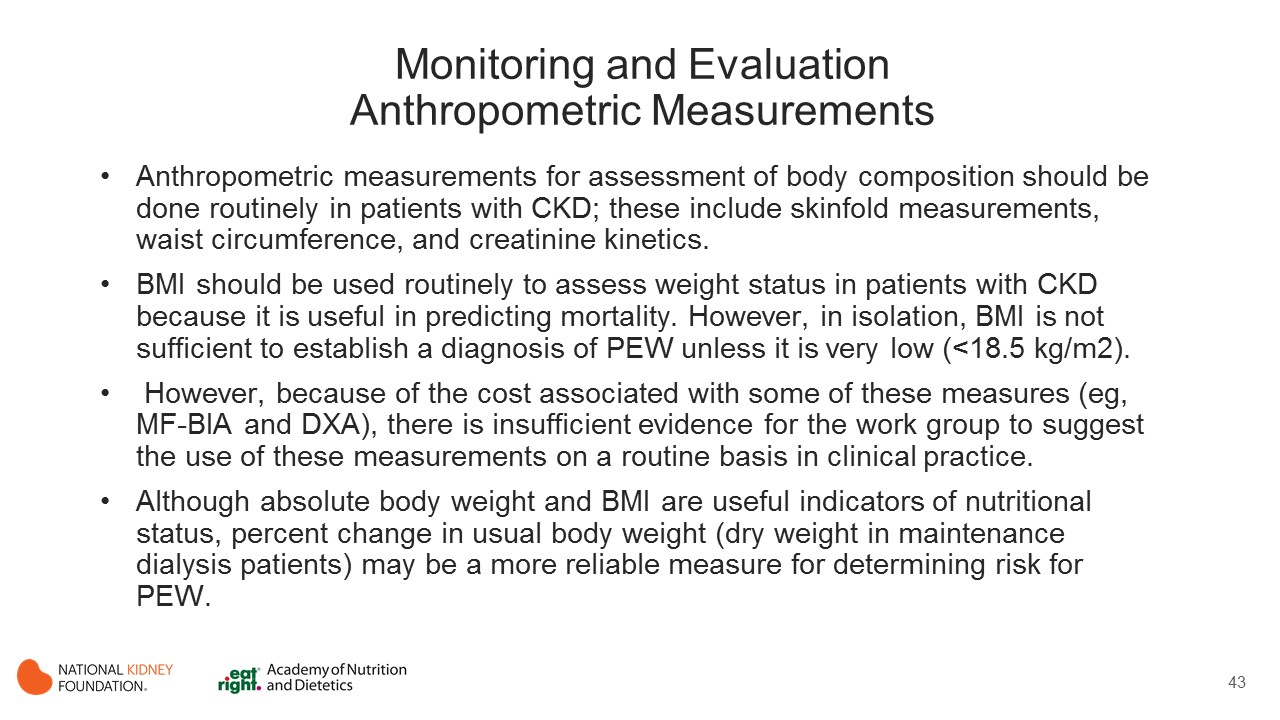 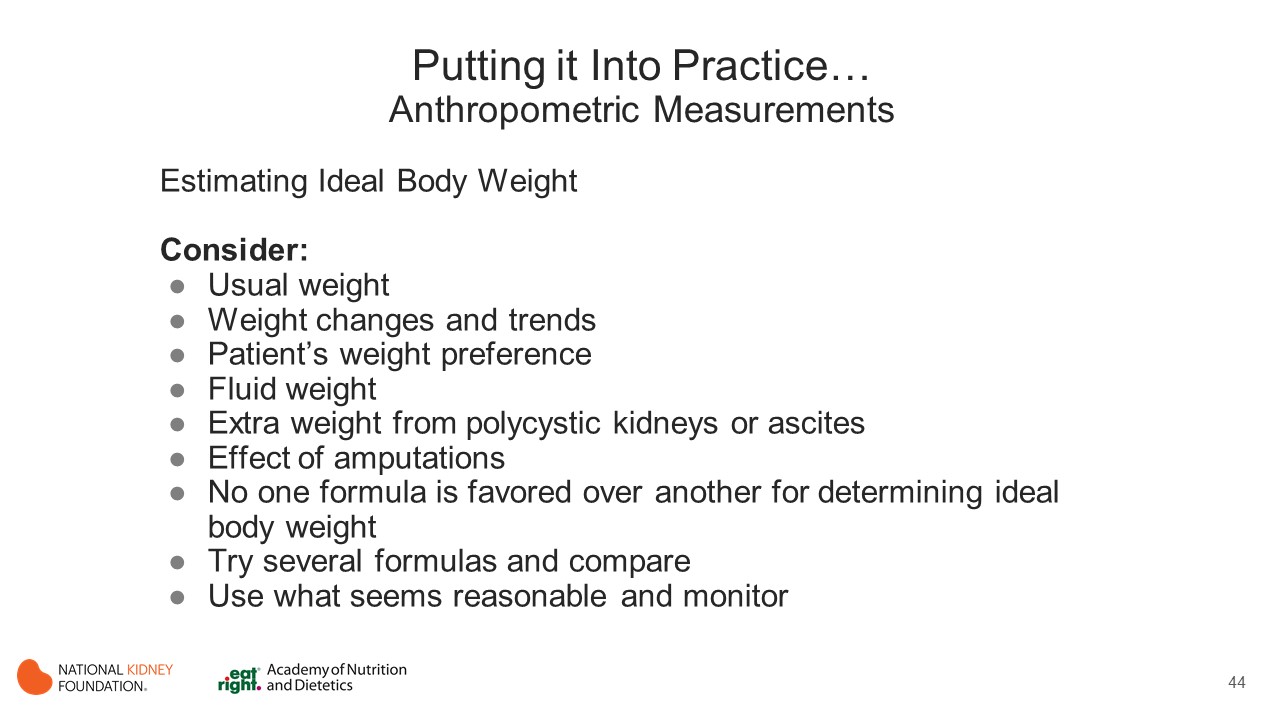 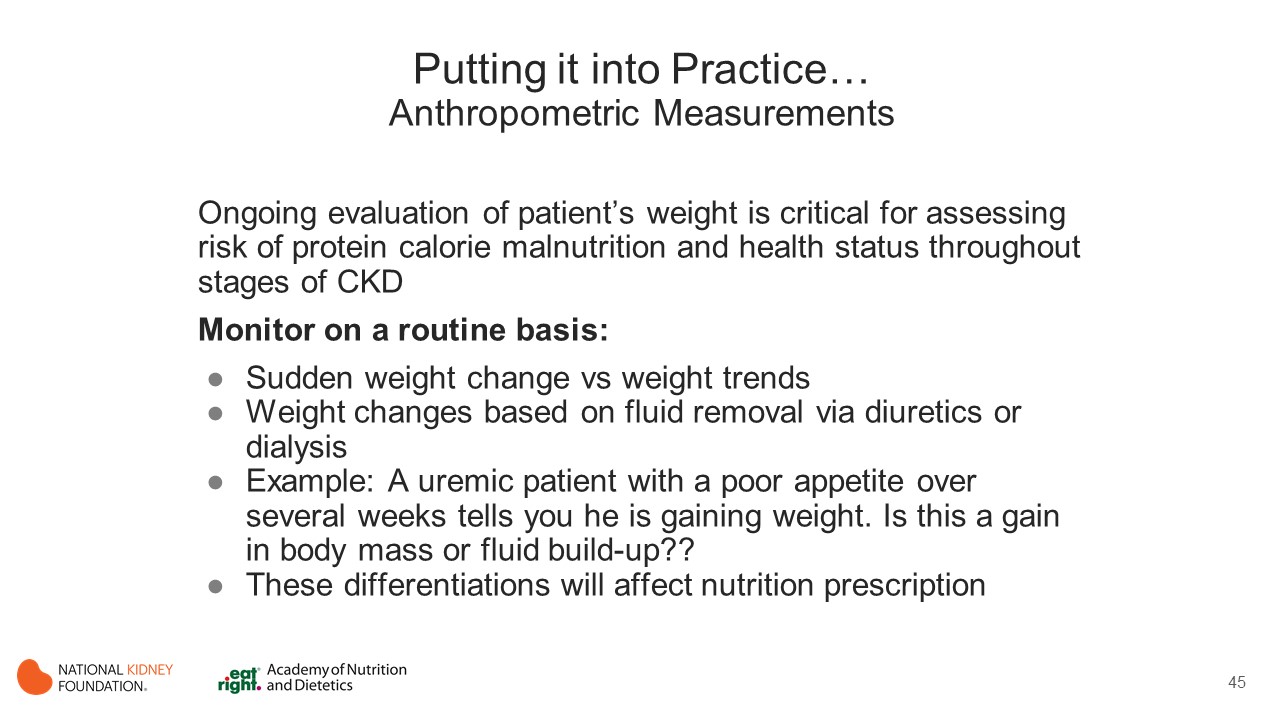 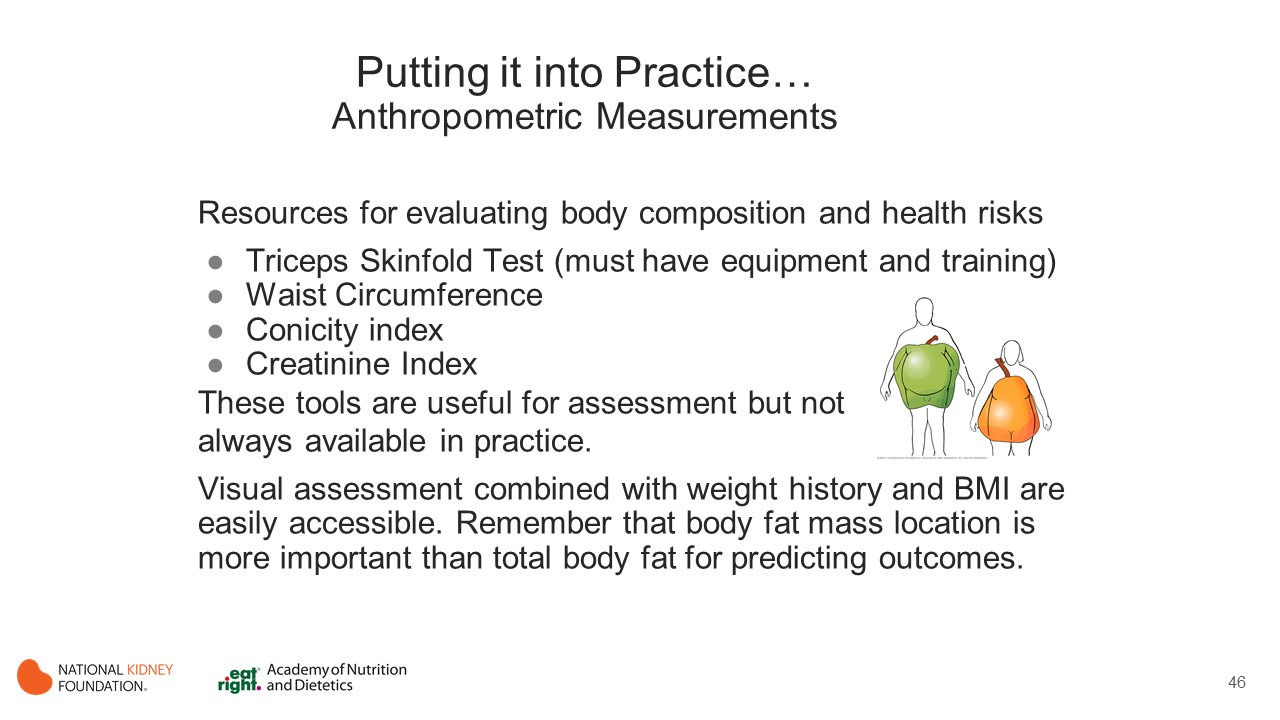 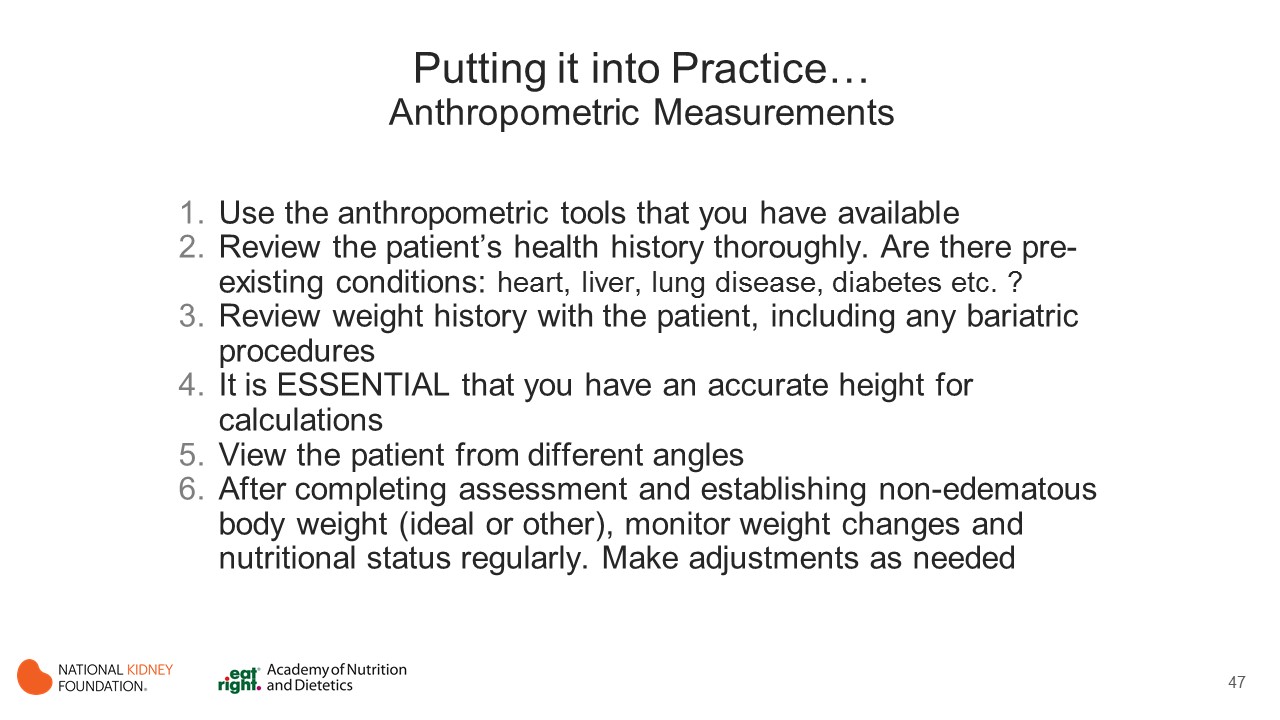 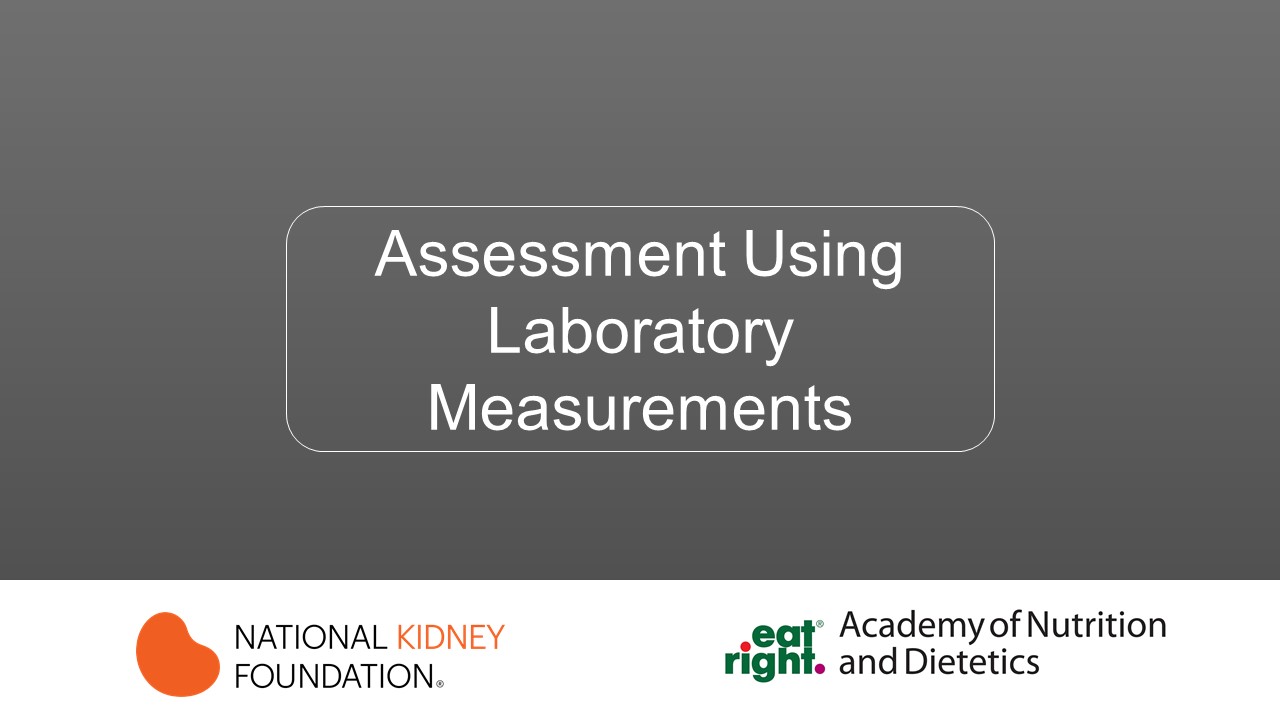 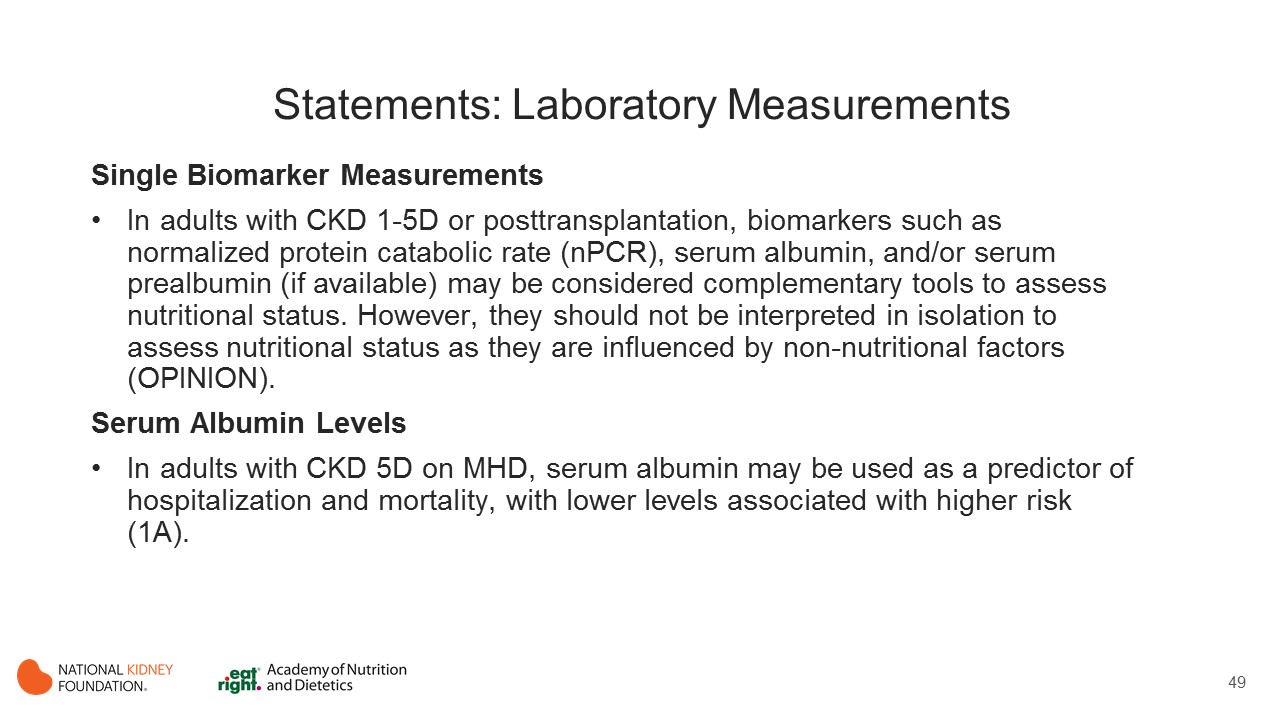 [Speaker Notes: Assessments of nutritional status in patients with CKD have traditionally relied on biochemical or other related calculated indices such as serum albumin, prealbumin, and nPCR as diagnostic tools. 
The advantages of such markers include the fact that they are easily quantifiable and available for each patient. 
However, these markers are known to be heavily influenced by inflammation, illness, liver failure, volume expansion, and urinary or dialysate protein losses (or in the case of nPCR, protein balance and other factors). Serum albumin level is one of the best predictors of illness or death in patients with end-stage kidney disease (ESKD). 
Considering this, their utility in assessing nutritional status has been re-evaluated in recent years. Existing data suggest that such markers are not sufficiently reliable or valid to use in isolation for assessing nutritional status. Instead, it should be used as part of a more comprehensive and inclusive evaluation as used for screening purposes.]
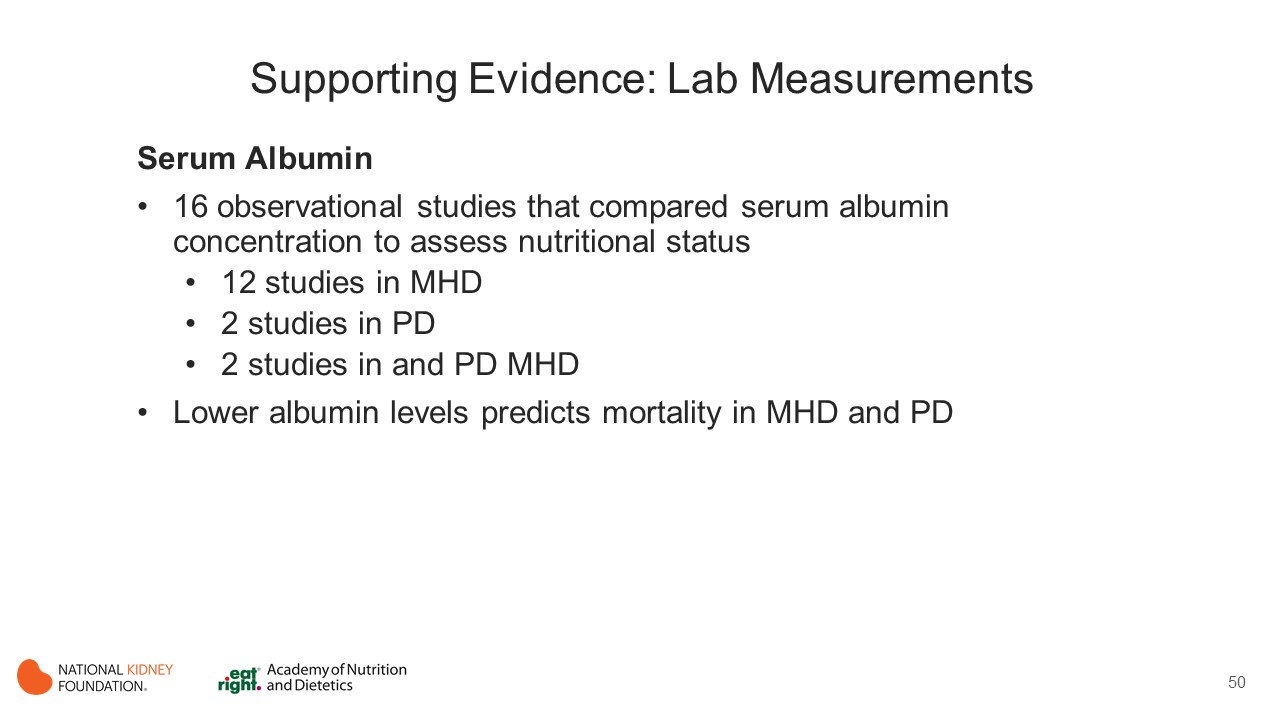 [Speaker Notes: 16 observational studies of dialysis patients were included in the review.
12 studies were completed with MHD only, 2 with PD only and 2 inclusive of both MHD and PD
The breakdown of MHD studies included 1 prospective cohort study (de Roij van Zuijdewijn 2015), 2 retrospective cohort studies (Araujo 2006, Campbell 2010), 7 cross-sectional studies (Aatif 2013, Beberashvili 2009, Kadiri 2011, Jones 2002, Malgorzewicz 2008, Molfino 2013, Yelken 2010) and 2 diagnostic validity or reliability studies (Mancini 2003, Gurreebun 2007). 
The PD studies included one prospective and one retrospective cohort study (CANUSA 1996, Leinig 2011).
The studies inclusive of MHD and PD patient were prospective cohort studies (Mathew 2015, de Mutsert 2009).
The preponderance of evidence suggests that lower serum albumin levels predicts mortality in both MHD and PD patients.]
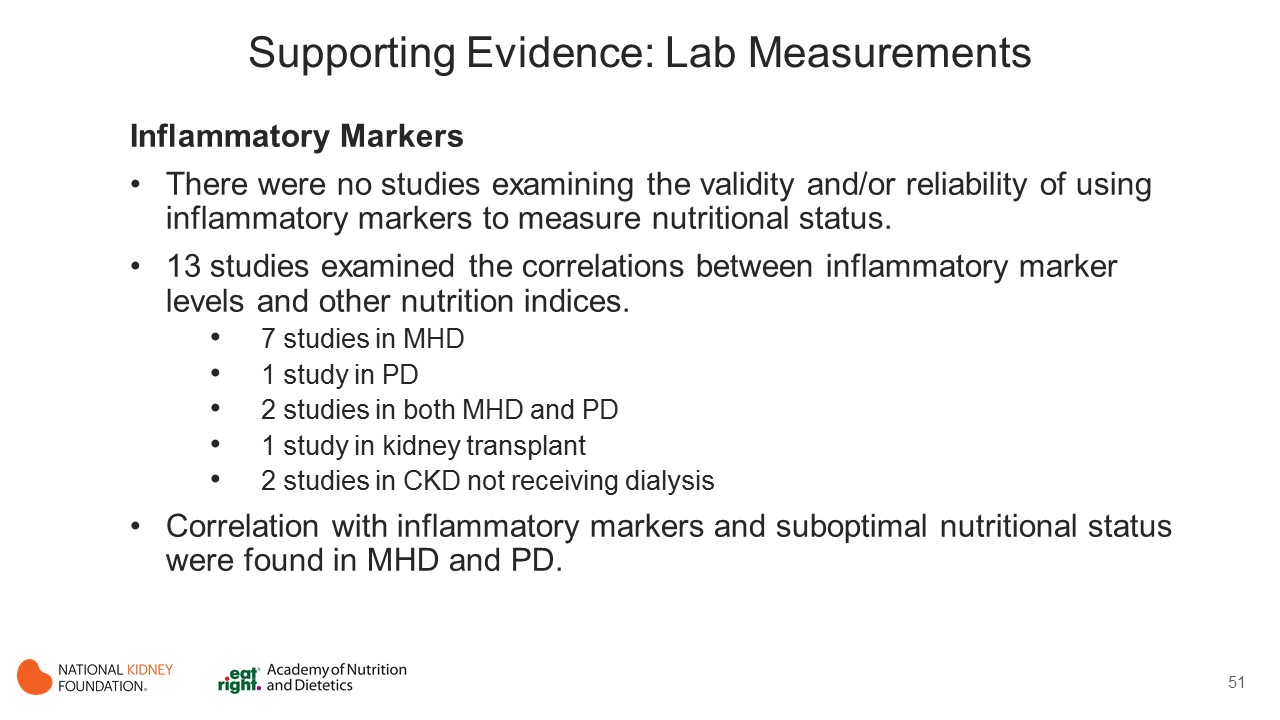 [Speaker Notes: 13 observational studies of dialysis patients were included in the review.
7 studies were completed with MHD only, 1 with PD only, 2 inclusive of both MHD and PD, 1 with kidney transplant and 2 with CKD patients not receiving dialysis
The MHD studies included 7 cross-sectional studies (Beberashvili 2009, Kadiri 2011, Kahraman 2005, Jones 2002, Molfino 2013, Leinig 2011, Vannini 2009). 
CRP levels were positively associated with fat mass and negatively associated with lean body mass, serum albumin and prealbumin levels. CRP levels has not been associated with SGA score, nPCR, anthropometric indices or bioelectric impedance analysis (BIA) measurements.
The PD study was a cross-sectional study (de Araujo Antunes 2009).
Compared with patients with CRP <1 mg/dL, those with CRP > 1 mg/dL had a higher BMI, % standard body weight and % body fat.
There were  2 studies inclusive of MHD and PD (Isoyama 2014, Abad 2011).
Low handgrip strength rather than low muscle mass was associated with CRP, interleukin-6 (IL-6) and tumor necrosis factor alpha (TNF alpha).  CRP levels were negatively associated with BIA phase angle.
There was 1 cross-sectional study with kidney transplant patients (Malnar 2010).
Malnutrition inflammation score (MIS) was positively correlated with IL-6, TNF alpha and CRP levels.
There were 2 cross-sectional studies of CKD patients not requiring dialysis (Cigarran 2013, Wing 2014).
CRP levels were the higher in the highest BMI quartile, but other cytokine results were mixed.
Many studies found correlations between higher inflammatory marker levels and suboptimal nutritional status.  The relationship between BMI and inflammation markers was unclear.  MIS was associated with inflammation in kidney transplant patients.]
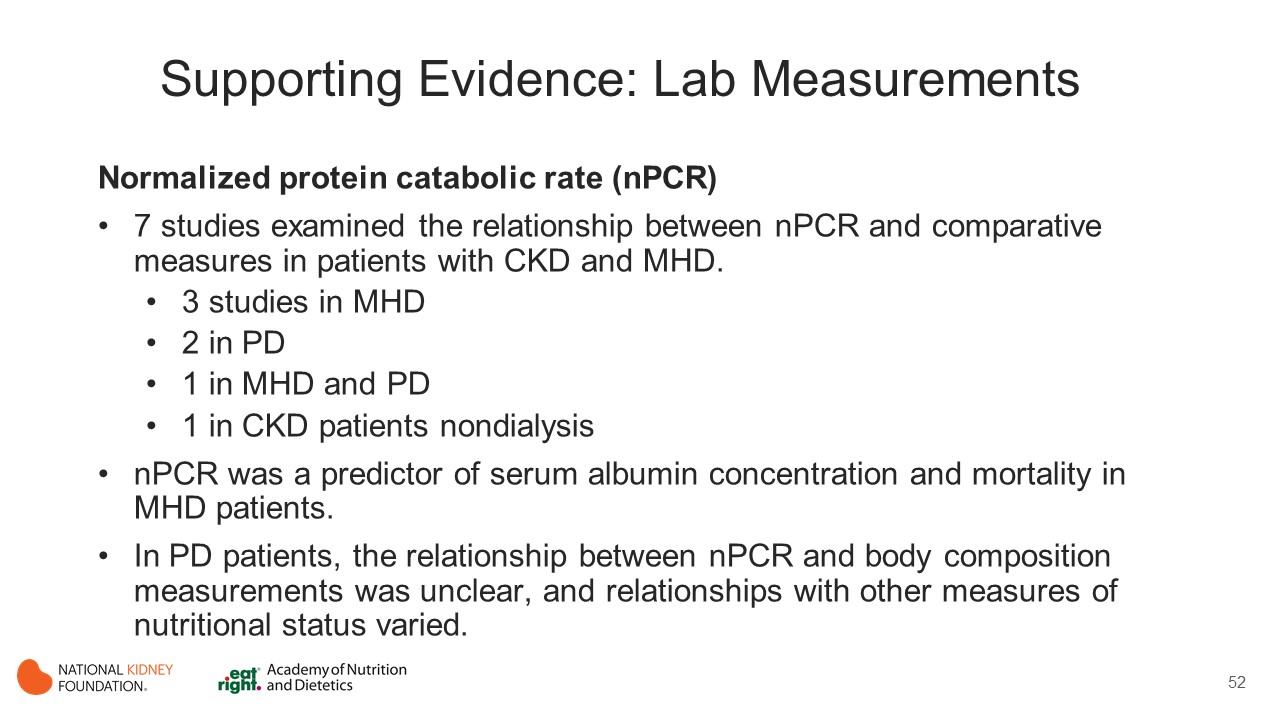 [Speaker Notes: 7 studies examined the relationship between nPCR and comparative measures in CKD patients not receiving dialysis and dialysis patients.
The 3 MHD studies included one prospective cohort study (de Roij van Zuijdewijn 2015) and two cross-sectional studies (Jones 2002, Molfino 2013). 
nPCR was a significant predictor of all cause mortality, but MIS and albumin had the best predictive value.  nPCR was also shown to be a significant predictor of albumin and prealbumin levels.
The 2 PD studies included a prospective and cross-sectional study (Cheng 2000, Harty 1994).
nPCR was negatively correlated with anthropometric measures and positively correlated with composite nutritional index scores, but had no relationship with albumin levels or lean body mass.
There was 1 study inclusive of MHD and PD patients (Enia 1993).
nPCR was associated with SGA score.
There was 1 cross-sectional studies of CKD patients not requiring dialysis (Cigarran 2013).
nPCR levels were progressively reduced across decreasing tertiles of testosterone distribution in male patients CKD Stages 2-4.
nPCR was a predictor of albumin concentration and mortality in MHD patients.
In PD patients, the relationship between nPCR and body composition measurements was unclear, and the relationships with other measures of nutritional status varied.]
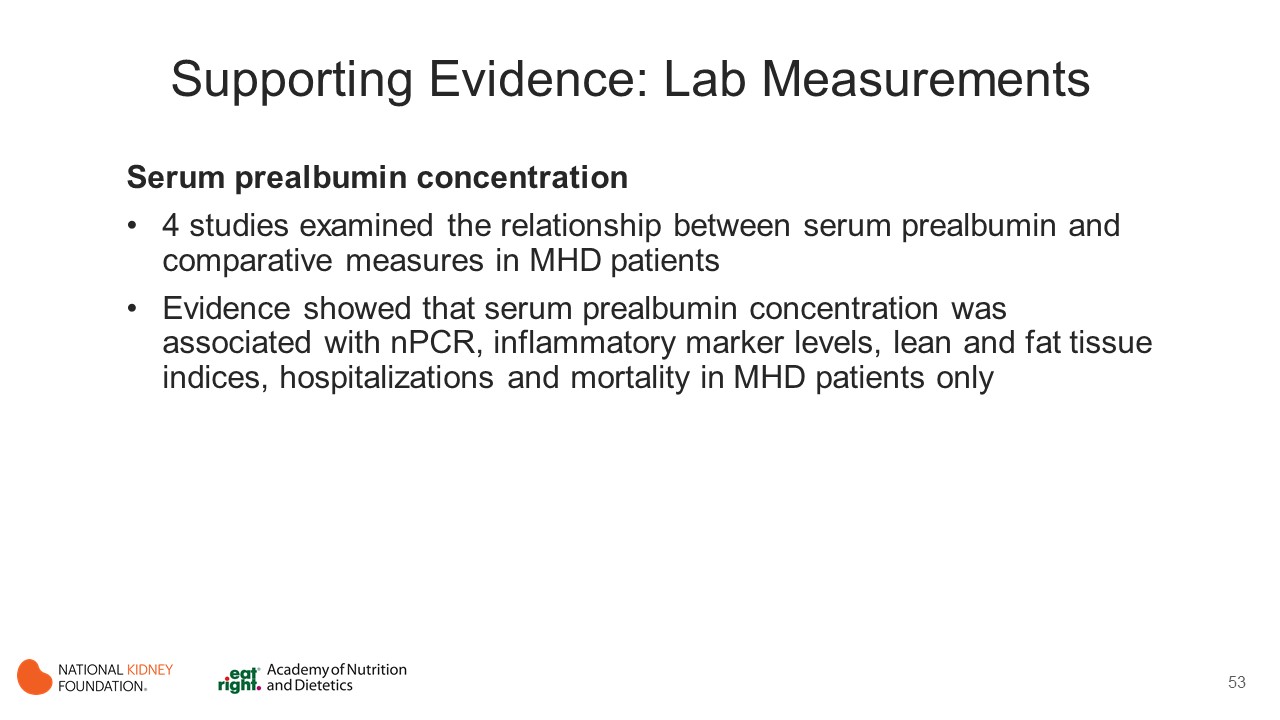 [Speaker Notes: 4 studies examined the relationship between serum prealbumin levels and comparative measures in dialysis patients.
The MHD studies included two prospective cohort study (Rigalleau 2004, Fiedler 2009) and two cross-sectional studies (Aatif 2013, Molfino 2013). 
Prealbumin was associated with nPCR and IL-6 levels.  For every 1 g/kg increase in nPCR, the prealbumin level increased by 20.8 mg/dL.  For each 1 pg/mL increase in IL-6, there was a decrease of 0.94 mg/dL in prealbumin. Prealbumin level increased by 1.8 mg/dL for each 1 kg increase in visceral adipose tissue.  Fiedler found that the prealbumin concentration was predictive of 3 year mortality and hospitalization.  Prealbumin was also correlated with CRP and BIA indices. 
Evidence showed that serum prealbumin concentration was associated with nPCR, inflammatory marker levels, lean and fat tissue indices, hospitalizations and mortality in MHD patients only.]
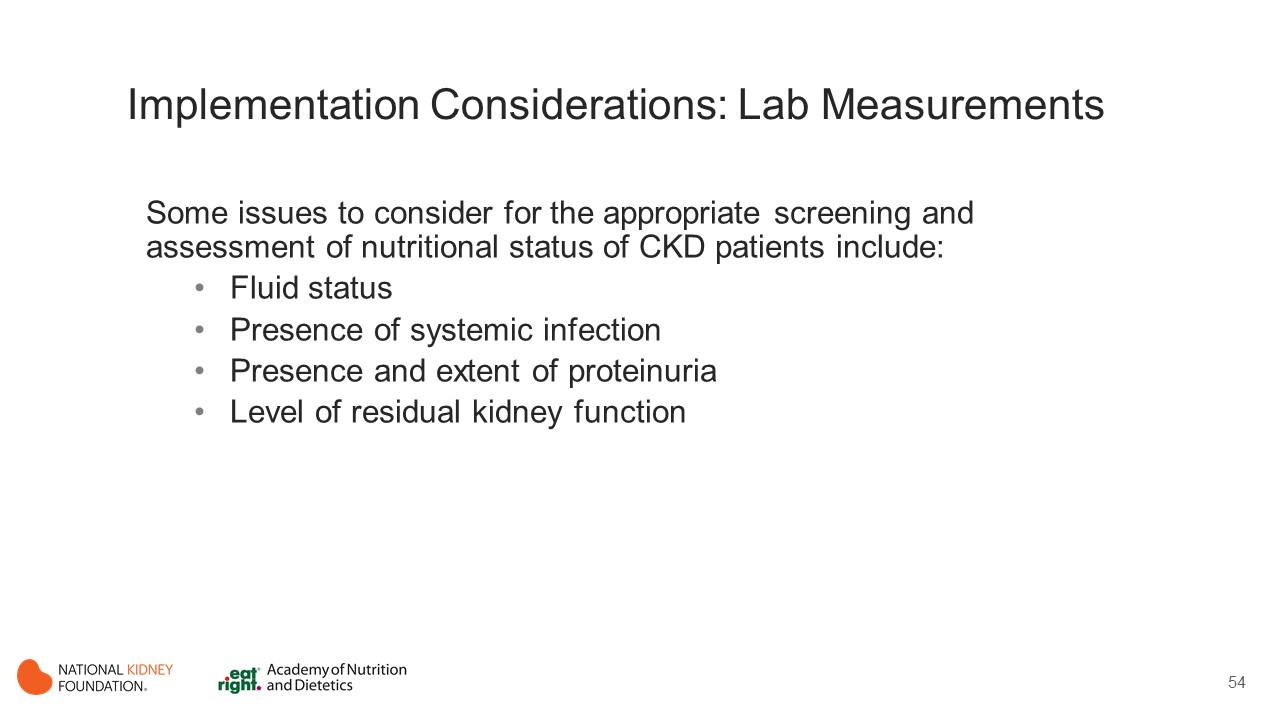 [Speaker Notes: Several considerations must be made to properly screen and assess the nutritional status with CKD patients.  Some of these include:
  fluid status that can alter body composition and biochemical markers
  presence of systemic inflammation that can change serum concentrations of acute-phase proteins 
  presence and extent of proteinuria which is a major determinant of serum albumin concentrations
  level of residual kidney function which can influence markers such as prealbumin that are  cleared by the kidneys]
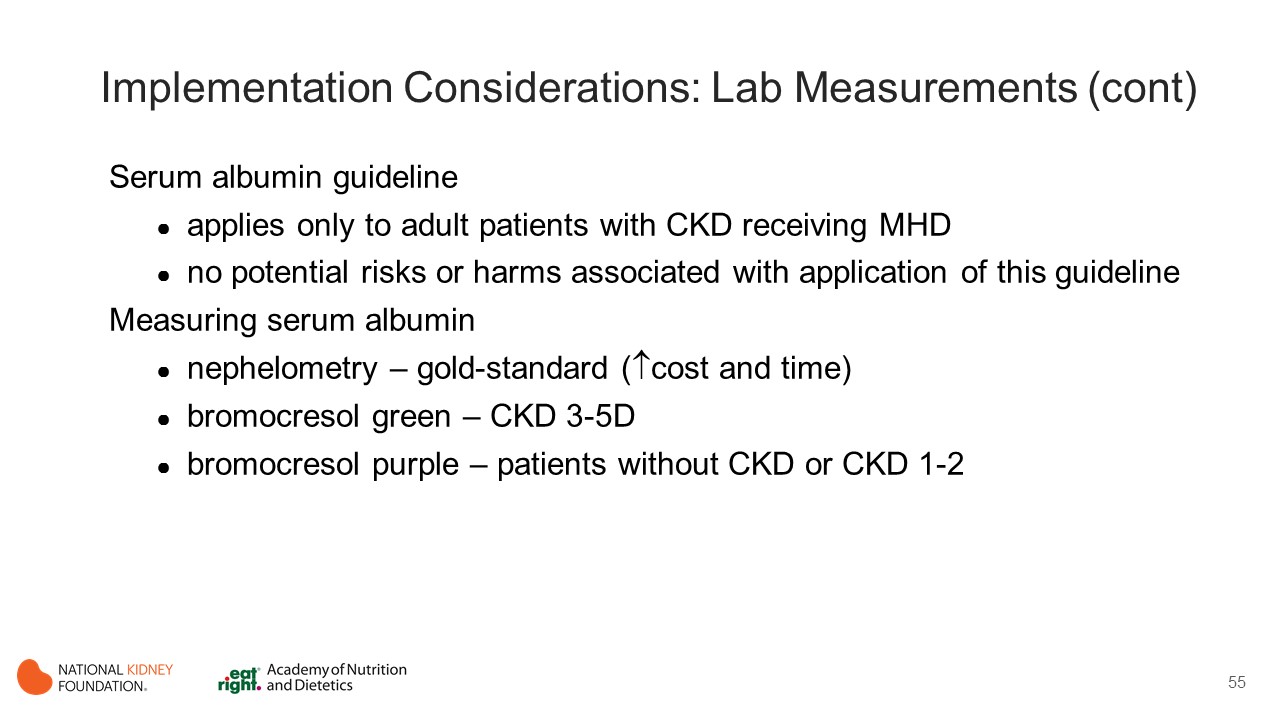 [Speaker Notes: The serum albumin guideline applies only to adult CKD patients receiving MHD.  
There are no potential risks or harms associated with application of the guideline for measuring and monitoring serum albumin levels in adult patients receiving MHD.
The gold-standard method for measuring serum albumin is nephelometry, which is not commonly used in practice due to cost and time. In patients with CKD 3-5D, the bromocresol green method should be used to estimate albumin level, whereas in patients without CKD or CKD 1-2, the bromocresol purple method is more accurate.]
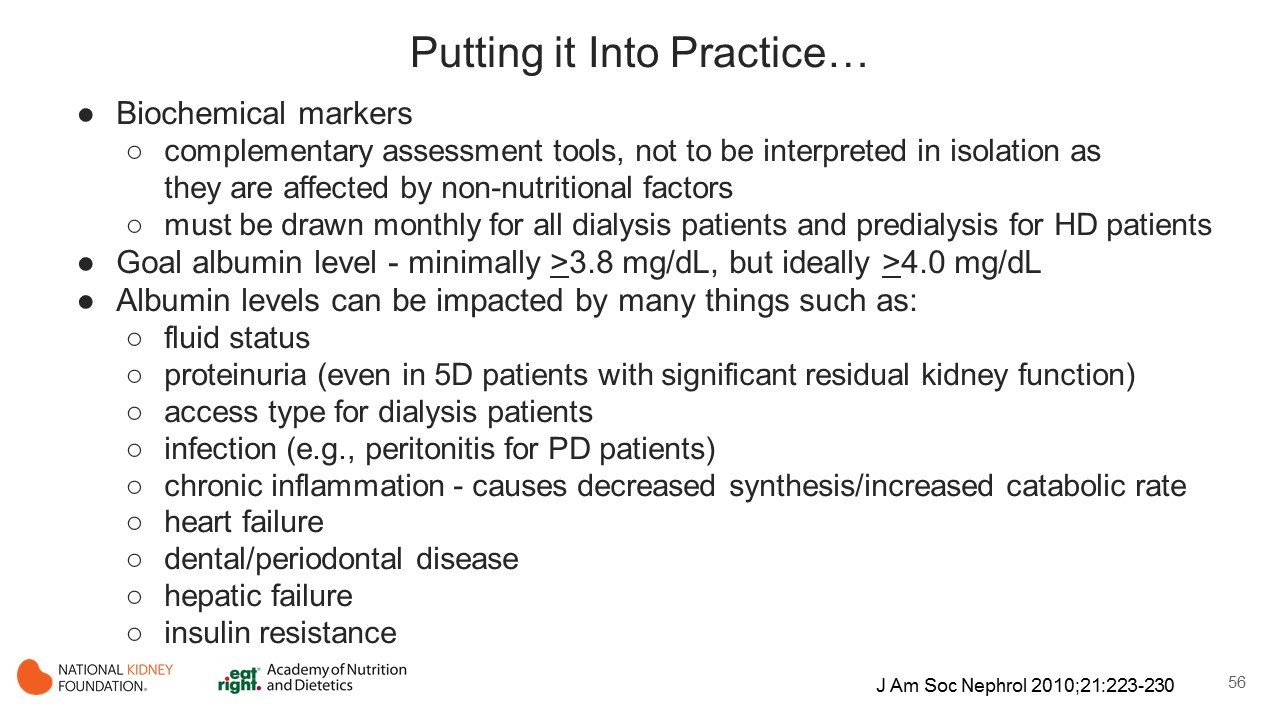 J Am Soc Nephrol 2010;21:223-230
[Speaker Notes: Biochemical markers are considered to be complementary assessment tools and thus should not be interpreted in isolation as they are affected by non-nutritional factors.  It is important to note that they must be drawn predialysis for maintenance dialysis patients
Goal albumin levels is minimally >3.8 mg/dL as values below this level are significantly associated with  higher mortality and morbidity (length of hospital stay).  Generally, >4.0 mg/dL is considered ideal.  
Albumin levels can be impacted by many things such as fluid status, proteinuria (even in 5D patients with significant residual kidney function), access type for dialysis patients, infection (e.g., peritonitis for PD patients), chronic inflammation which causes decreased synthesis/increased catabolic rate, heart failure, dental/periodontal disease, hepatic failure, insulin resistance.

Reference: Friedman AN. Reassessment of albumin as a nutritional marker in kidney disease. J Am Soc Nephrol. 2010;21(2):223-230.]
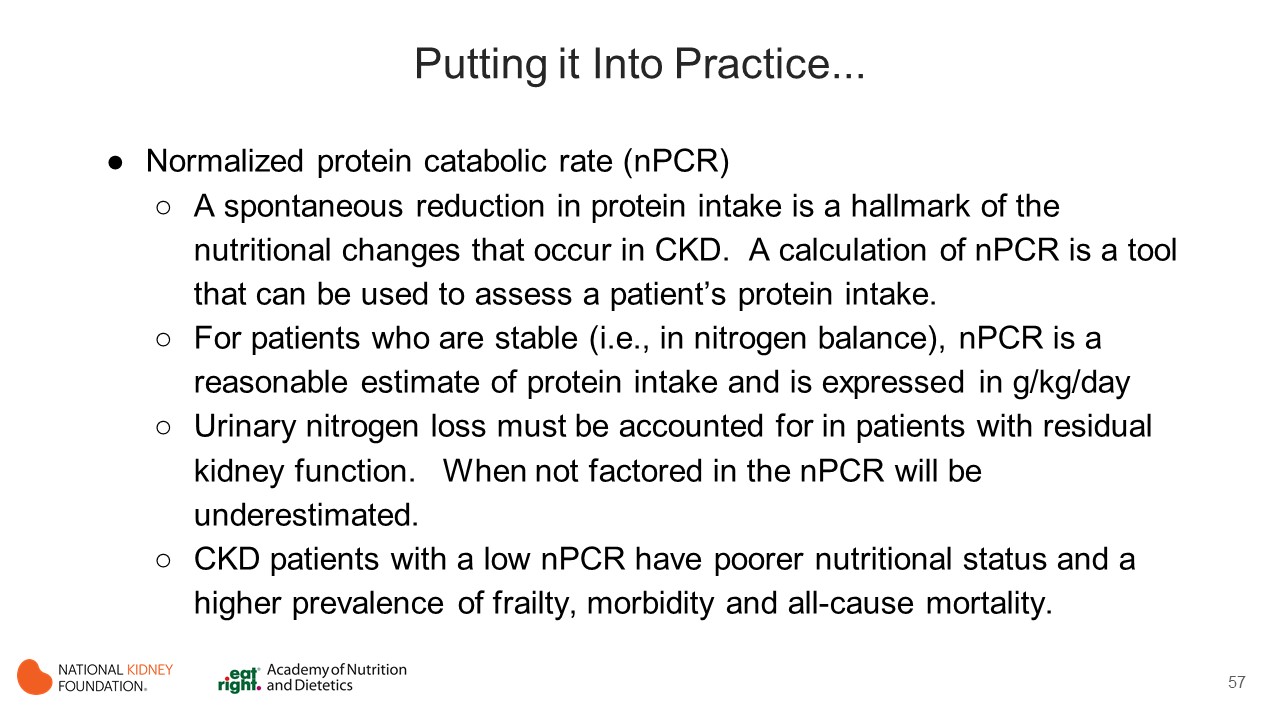 [Speaker Notes: Normalized protein catabolic rate (nPCR)
A spontaneous reduction in protein intake is a hallmark of the nutritional changes that occur in CKD therefore tools to assess protein intake and changes over time are very helpful to determine if and to what degree this may be occuring as a patient’s CKD progresses.  A calculation of nPCR is a tool that can be used to assess a patient’s protein intake.
For patients who are stable (i.e. in nitrogen balance), nPCR is a reasonable estimate of protein intake and is expressed in g/kg/day
For CKD patients with urine output (i.e. residual kidney function), urine must be collected so that urinary nitrogen losses can be accounted for when the nPCR is calculated.   When not factored in the nPCR will be underestimated.
Studies have shown that CKD patients with a low nPCR have poorer nutritional status and a higher prevalence of frailty, morbidity and all-cause mortality.]
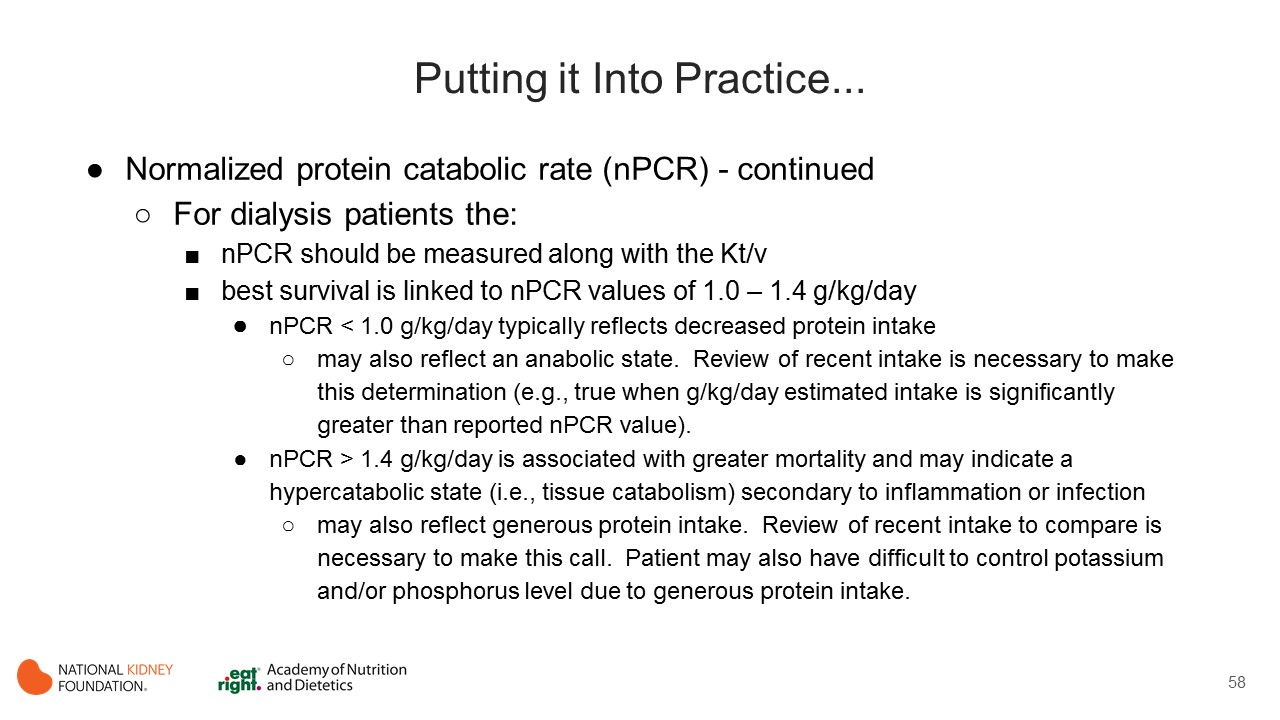 [Speaker Notes: Normalized protein catabolic rate (nPCR) - continued
For dialysis patients the:
nPCR should be measured along with the Kt/v
best survival is linked to nPCR values of 1.0 – 1.4 g/kg/day.  It will be difficult for patients to reach the higher end of this range thus a goal of 1.0 – 1.2 g/kg/day may be more realistic.
nPCR < 1.0 g/kg/day typically reflects decreased protein intake
may also reflect an anabolic state in patients who are eating well and adding muscle mass.  Review of recent intake to compare is necessary to make this determination (e.g. true when g/kg/day estimated intake is significantly greater than nPCR value).
nPCR > 1.4 g/kg/day is associated with greater mortality and may indicate a hypercatabolic state (i.e. tissue catabolism) secondary to inflammation or infection
may also reflect generous protein intake.  Review of recent intake to compare is necessary to make this determination.  Also, another clue that this is the case is a difficult to control potassium and/or phosphorus level as a result of a generous protein intake.]
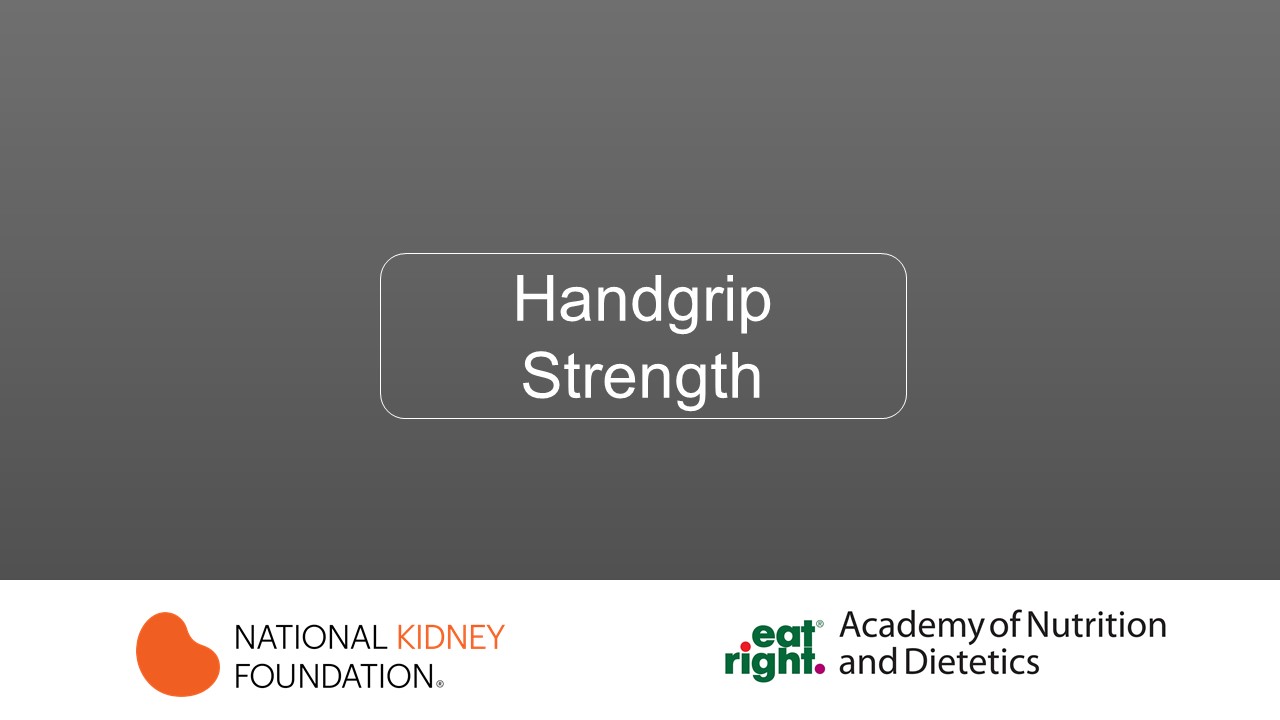 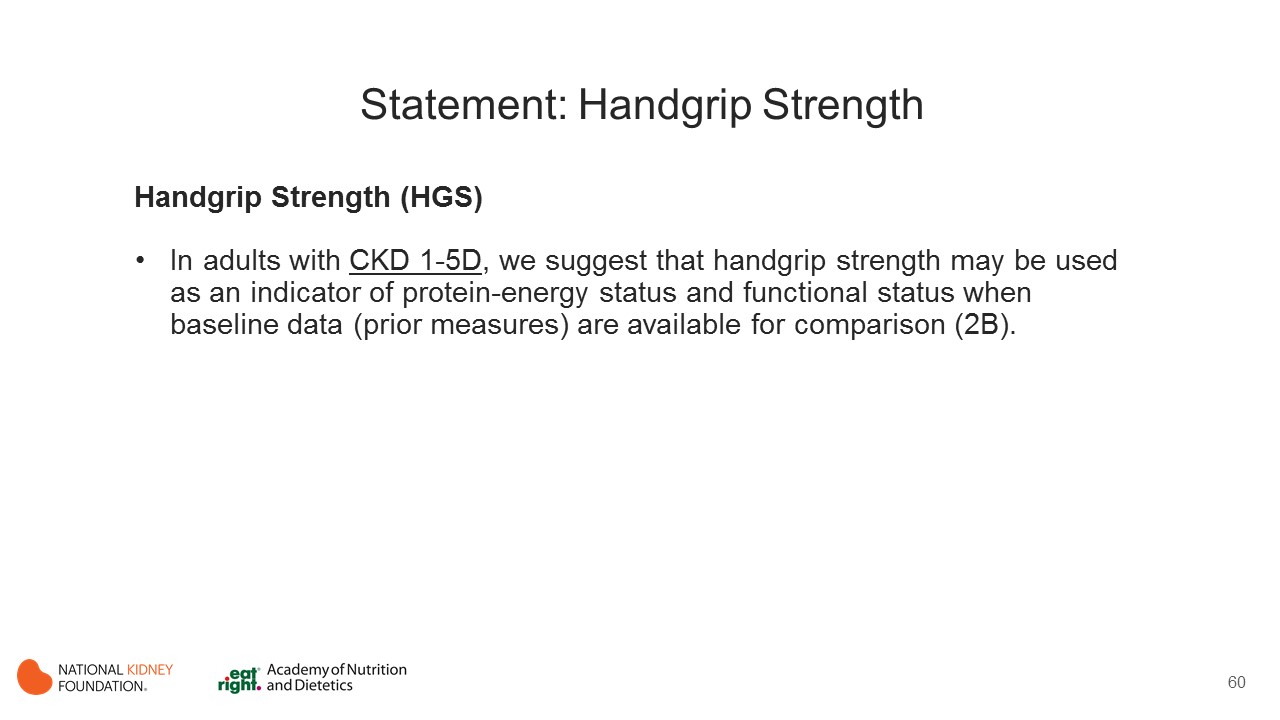 [Speaker Notes: HGS is a simple and reliable method to evaluate muscle function in patients with CKD. In addition, it can be used as an indirect measure of nutritional status in maintenance dialysis patients and CKD patients not receiving dialysis.]
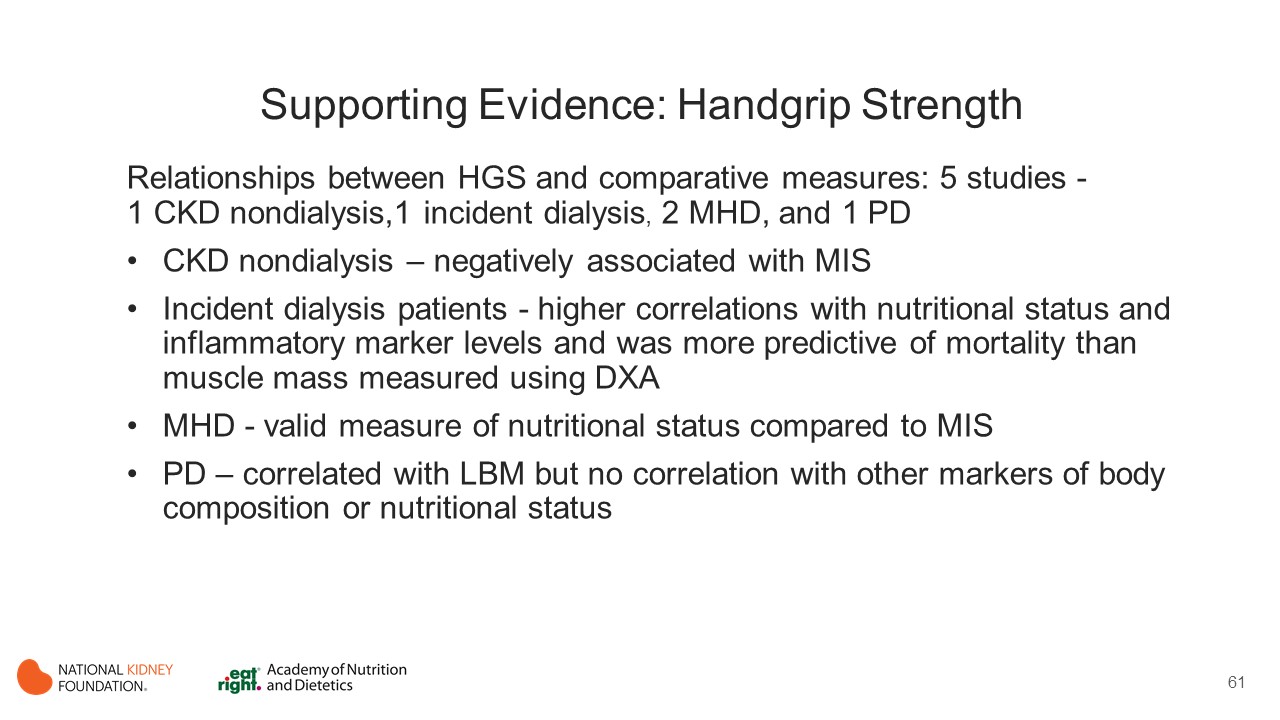 [Speaker Notes: Five studies examined relationships between HGS and comparative measures in patients with CKD, including 1 study with CKD patients not receiving dialysis (Amparo 2013), 1 study with incident dialysis patients (Isoyama 2014), 2 studies with MHD patients (Hasheminejad 2016, Silva 2011), and 1 study with PD patients (Konings 2003).

Handgrip strength was:
negatively associated with MIS in CKD patients not receiving dialysis (r = 0.42; P < 0.001), but results may vary according to confounding variables. 
highly correlated with nutritional status and inflammatory marker levels and was more predictive of mortality than muscle mass measured using DXA in incident dialysis patients.
a valid measure of nutritional status compared to MIS in MHD patients (sensitivity, 70-87%; specificity, 43-66%).
correlated with LBM assessed using other methods, but there was no correlation with other markers of body composition or nutritional status in PD patients.]
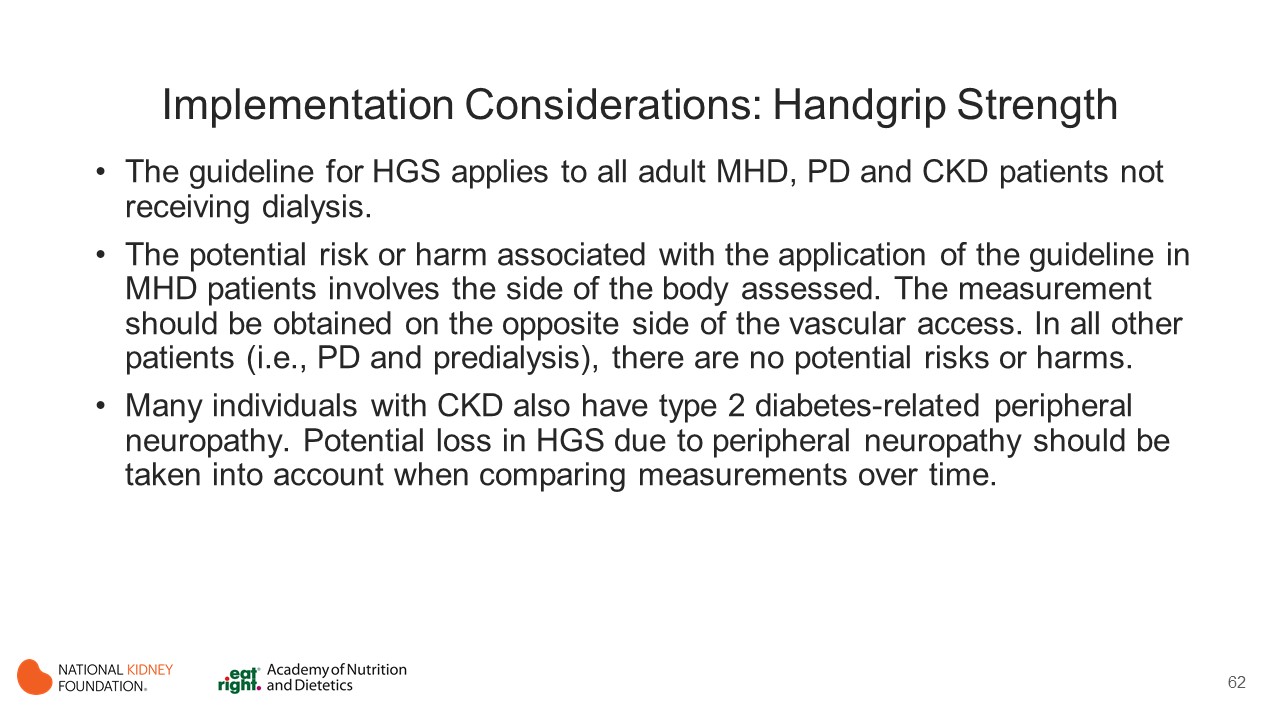 [Speaker Notes: The guideline for HGS applies to all adult MHD patients, PD patients, and CKD patients not receiving dialysis.
The potential risk or harm associated with the application of the guideline for HGS in MHD patients involves the side of the body assessed. The measurement should be obtained on the opposite side of the vascular access. In all other patients (i.e., PD and predialysis), there are no potential risks or harms. 
Many individuals with CKD also have type 2 diabetes, a consequence of which may include peripheral neuropathy. Potential loss in HGS due to peripheral neuropathy in patients with type 2 diabetes should be taken into account when comparing measurements over time.]
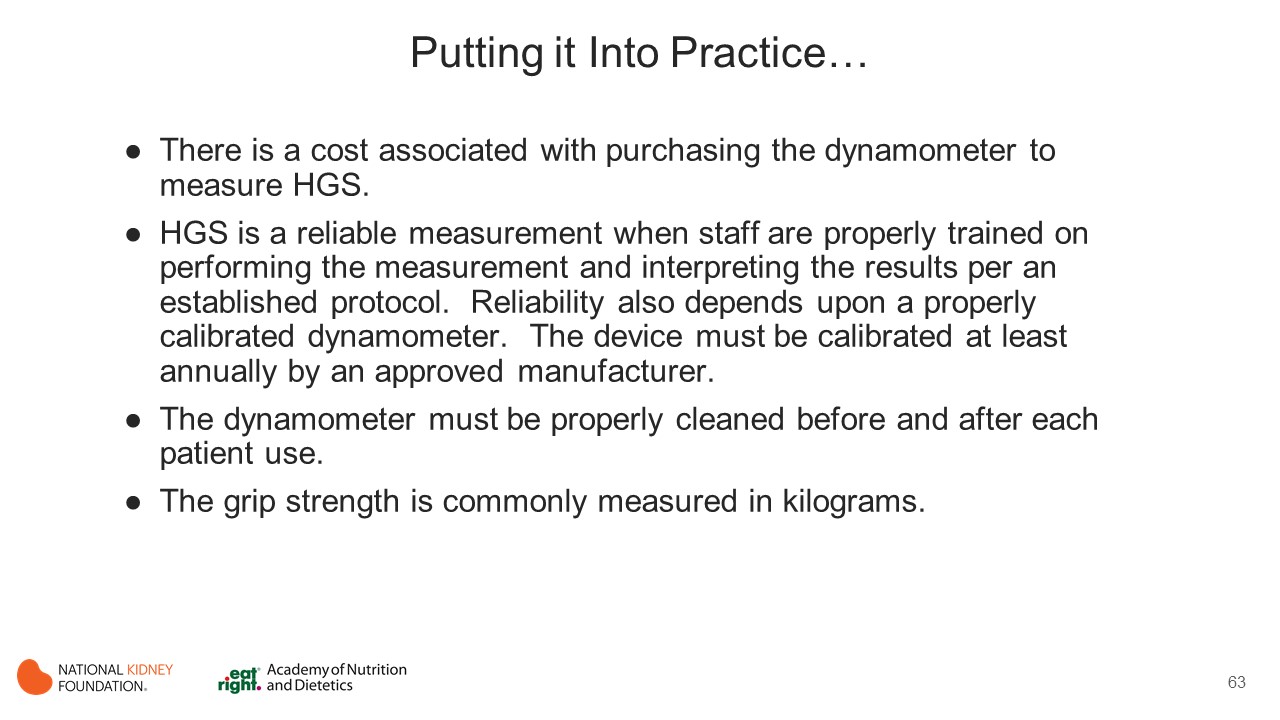 [Speaker Notes: There is a cost associated with purchasing the dynamometer to measure HGS.
HGS is a reliable measurement when staff are properly trained on how to perform the measurement and interpret the results thus an established protocol is a necessity.  Reliability also depends upon a properly calibrated dynamometer.  The device must be calibrated at least annually by an approved manufacturer.
For infection control purpose, the dynamometer must be properly cleaned before and after each patient use.
The grip strength is commonly measured in kilograms.]
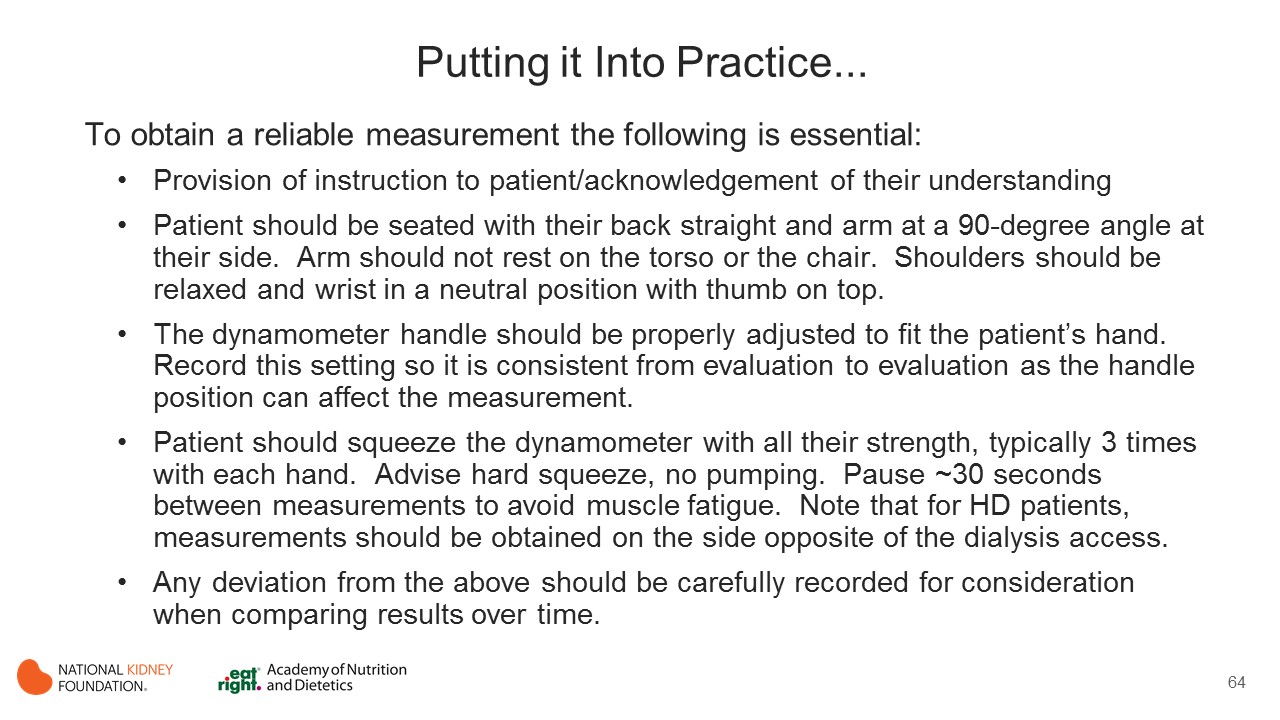 [Speaker Notes: There are many considerations to ensure that accurate measurements are obtained.  To start, the patient must be properly instructed on the procedure and you must obtain acknowledgement of their understanding.  To maximize the accuracy of the measurement, the patient should be seated with their back straight and arm at a 90-degree angle at their side.  Their arm should not rest on their torso or the chair.  Shoulders should be relaxed and wrist in a neutral position with thumb on top. Be sure to properly adjust the dynamometer handle to fit the patient’s hand.   Record this setting so it is consistent from evaluation to evaluation as the handle position can affect the measurement. The patient should squeeze the dynamometer with all their strength, typically 3 times with each hand.  The squeeze should be a hard, swift squeeze with no pumping.  A pause of approximately 30 seconds is needed between measurements to avoid muscle fatigue.  Note that for HD patients, the measurements should be obtained from the side opposite of the dialysis access.  Any deviation from this procedure should be carefully recorded for consideration when comparing results over time.]
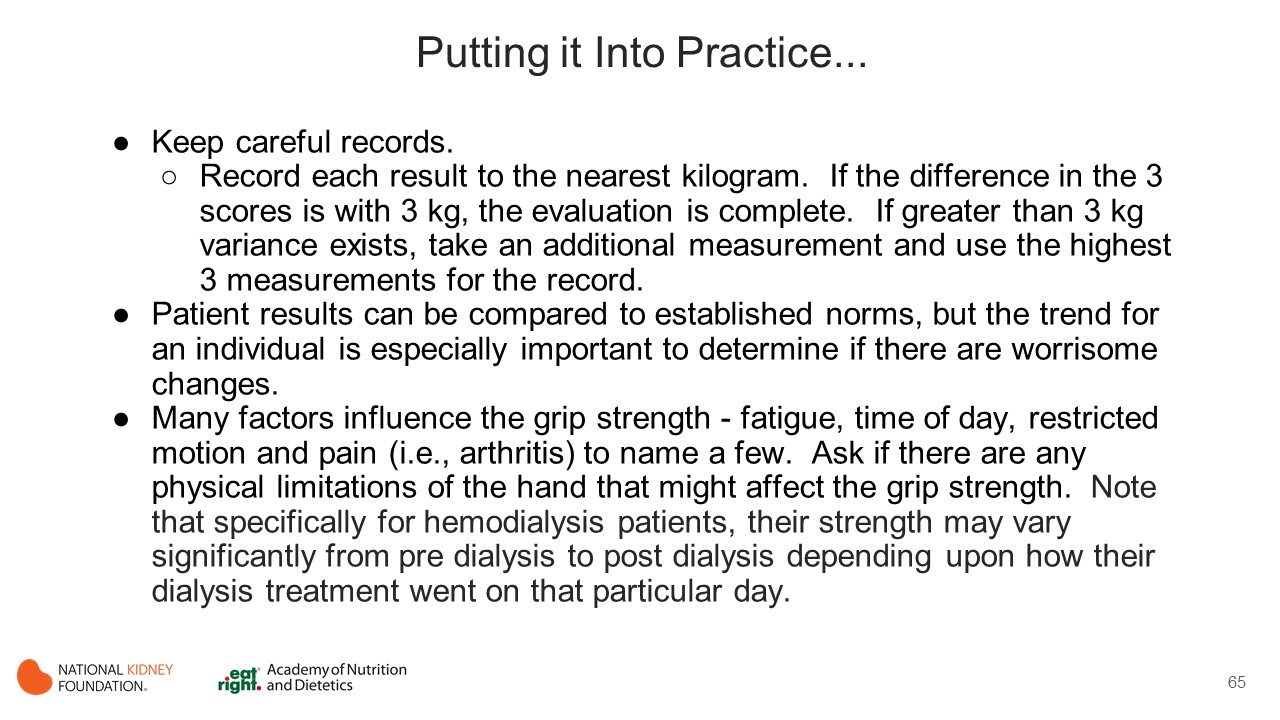 [Speaker Notes: It is essential that careful records are taken to allow comparison over time.  Record each result to the nearest kilogram.  If the difference in the 3 scores is with a 3 kg range, the evaluation is complete.  If greater than 3 kg variance exists in the values, take an additional measurement and use the highest 3 measurements for the record.
Patient results can be compared to established norms, which are typically sorted by male versus female, age and dominant versus non-dominant arm, but the trend for an individual is especially important to determine if there are worrisome changes.

Many factors influence the grip strength - fatigue, time of day, restricted motion and pain (i.e. arthritis) to name a few.  Ask if there are any physical limitations of the hand that might affect the grip strength.  Note that specifically for hemodialysis patients, their strength may vary significantly from pre dialysis to post dialysis depending upon how their dialysis treatment went on that particular day.]
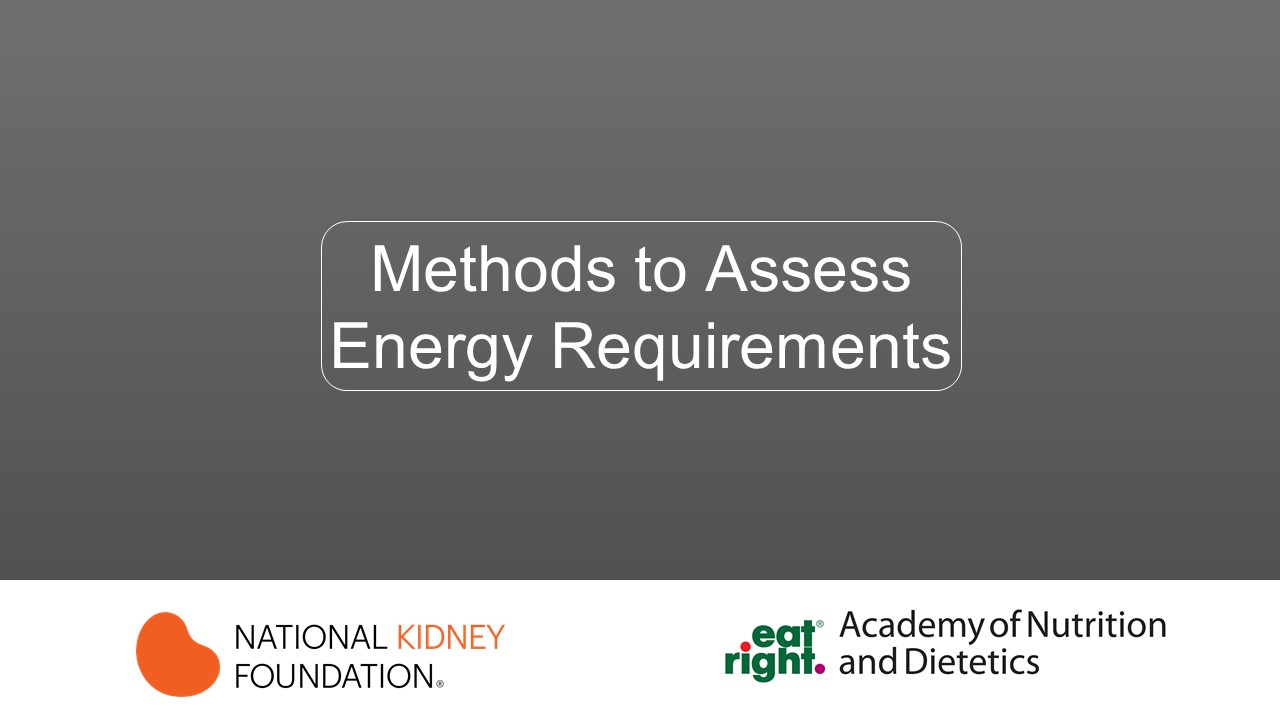 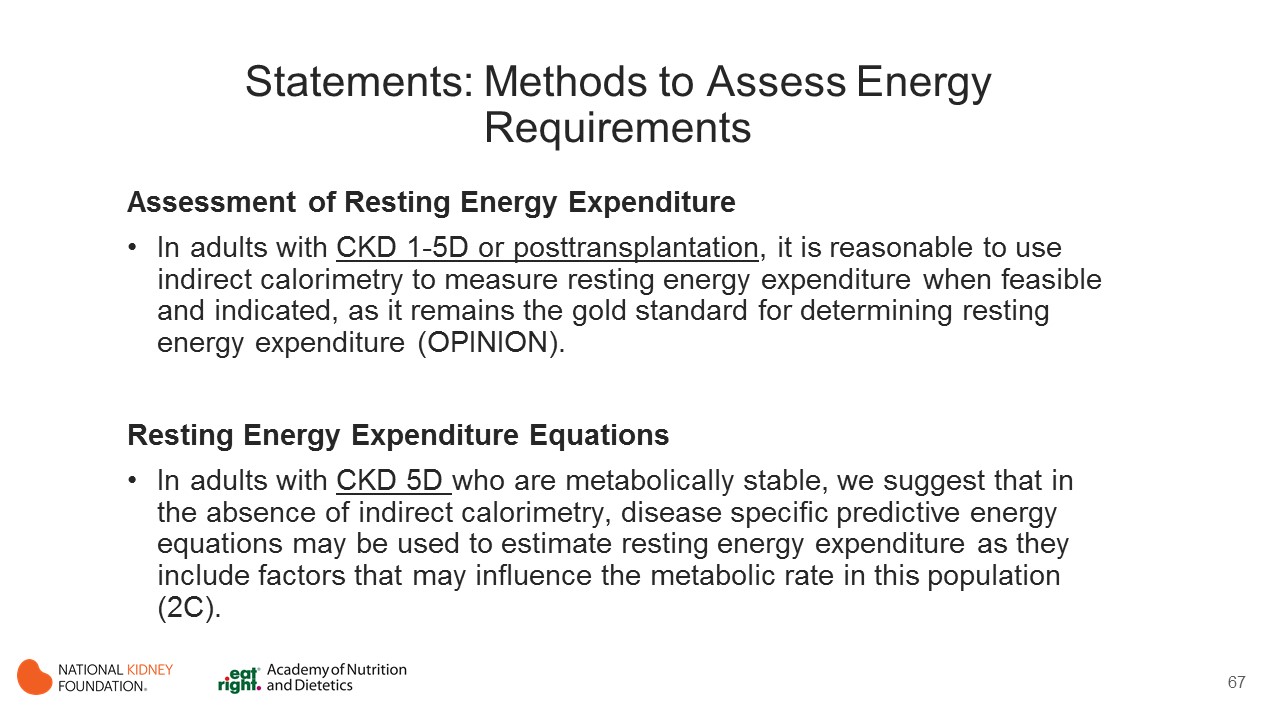 [Speaker Notes: Indirect calorimetry remains as the best-practice measure for determining resting energy expenditure (REE) in adults diagnosed with CKD stages 1-5, including renal replacement therapy (RRT) patients (MHD or PD patients or transplant recipients). 
More research is needed to demonstrate whether handheld indirect calorimetric devices may be a suitable alternative in this population. 
In the absence of indirect calorimetry, there are more than 200 predictive energy equations available that may be able to estimate REE in patients diagnosed with CKD. Several have been shown to either over- or underestimate REE in earlier stages of CKD, as well as patients treated with maintenance dialysis. 
There have been several cross-sectional studies that suggest that the energy requirements of patients with earlier stages of CKD may not be substantially different than for healthy adults, but the evidence is limited. Recent research has shown that predictive energy equations specifically designed for patients with CKD receiving maintenance dialysis have lower bias and greater precision]
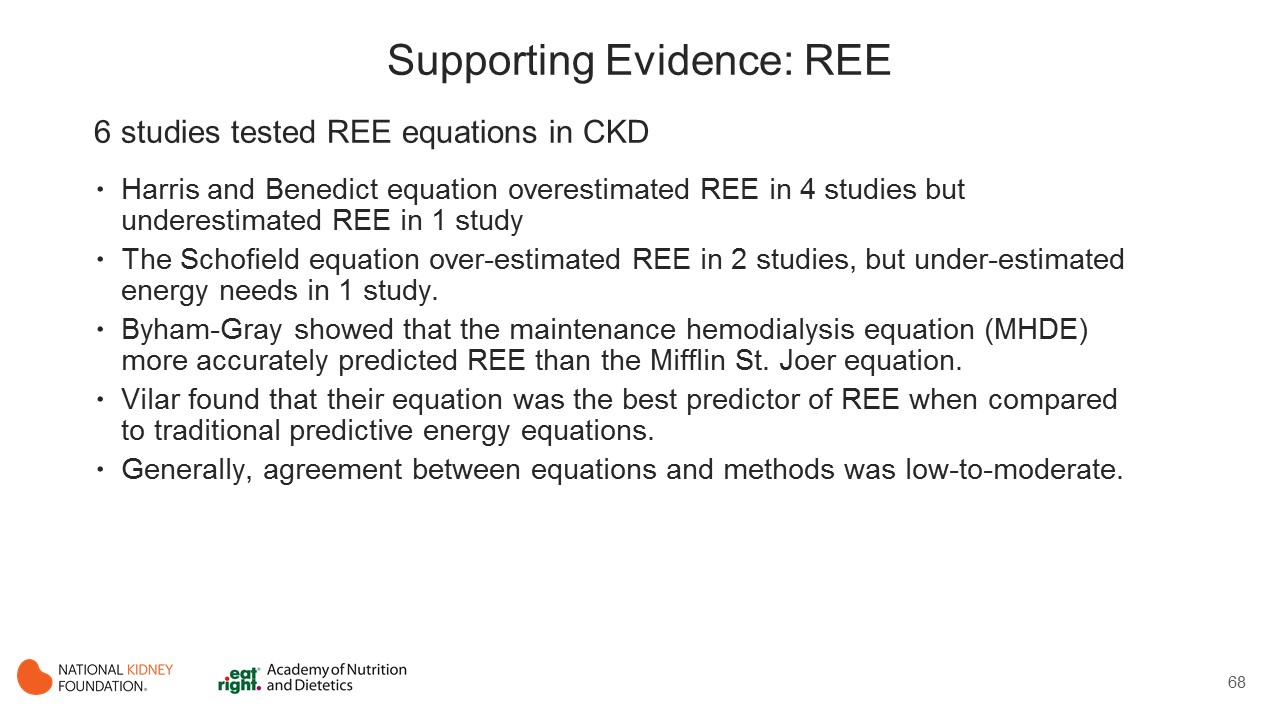 [Speaker Notes: There were 6 studies that tested REE equations in patients with CKD (Byham-Gray 2014, Dias Rodrigues 2014, Kamimura 2011, Lee 2008, Neyra 2003, Vilar 2014) and compared them to a reference standard of indirect calorimetry. 
Two of the 6 studies used indirect calorimetry data to derive a disease-specific equation. (Byham-Gray 2014, Vilar 2014) 
The Harris-Benedict equation overestimated REE in 4 studies across the spectrum of CKD; for example, Dias Rodrigues 2014 (MHD), Kamimura 2011 (nondialyzed, MHD, and PD), Lee 2008 (CAPD), and Neyra 2003 (chronic renal failure, MHD, and PD), but the HarrisBenedict equation underestimated REE in MHD participants in Vilar 2014 (MHD). 
Similarly, the Schofield equation overestimated REE in Dias Rodrigues 2014 (MHD) and Kamimura 2011 (nondialyzed, MHD, and PD), but underestimated REE in Vilar 2014 (MHD). 
Byham-Gray et al. demonstrated that the Maintenance Hemodialysis Equation (MHDE) more accurately predicted REE than the Mifflin-St. Joer equation. 
Vilar et al. also found that their created equation for REE was the best predictor of REE when compared with traditional predictive energy equations. 
Generally, agreement between equations and methods was low to moderate.]
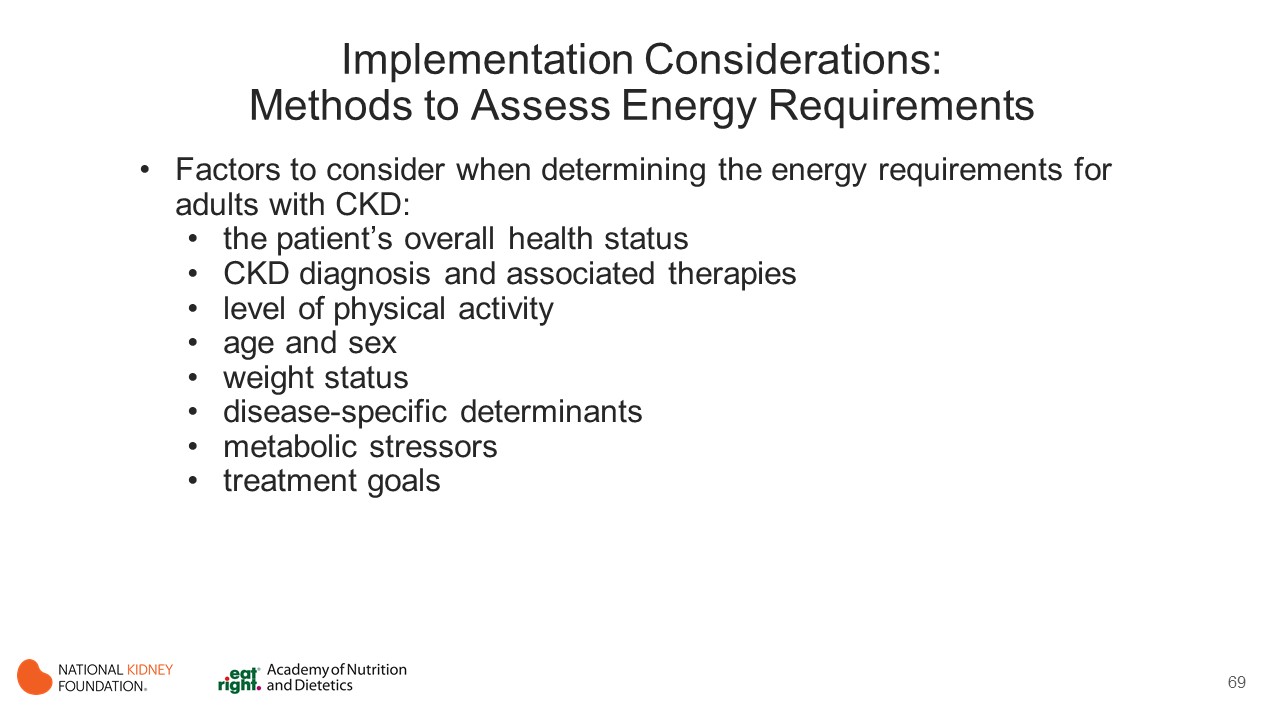 [Speaker Notes: Among patients with stage 5 CKD receiving MHD or PD, there are several factors that may influence energy expenditure beyond the traditional determinants (age, sex, and FFM), such as hyperparathyroidism, hyperglycemia, and chronic inflammation, that should be considered in the overall energy prescription. 
Energy needs will be variable depending on the health status of the patient (eg, acutely vs chronically ill) and overall health goals (eg, weight maintenance, repletion, or loss).]
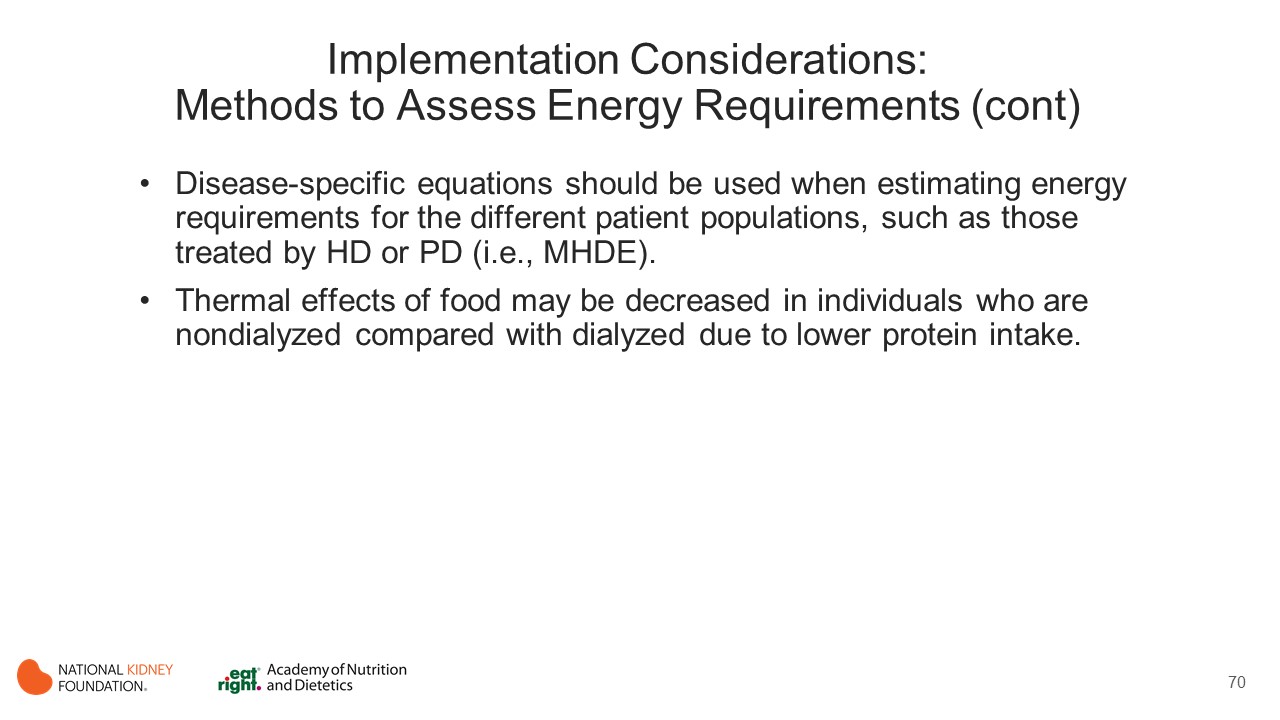 [Speaker Notes: Energy needs may be different depending on the stage of CKD and its respective treatment (dialysis vs transplant). 
In the context of these recommendations, “metabolically stable” indicates the absence of any active inflammatory or infectious diseases, no hospitalization within 2 weeks, absence of poorly controlled diabetes and consumptive diseases such as cancer, absence of antibiotics or immunosuppressive medications, and absence of significant short-term loss of body weight.]
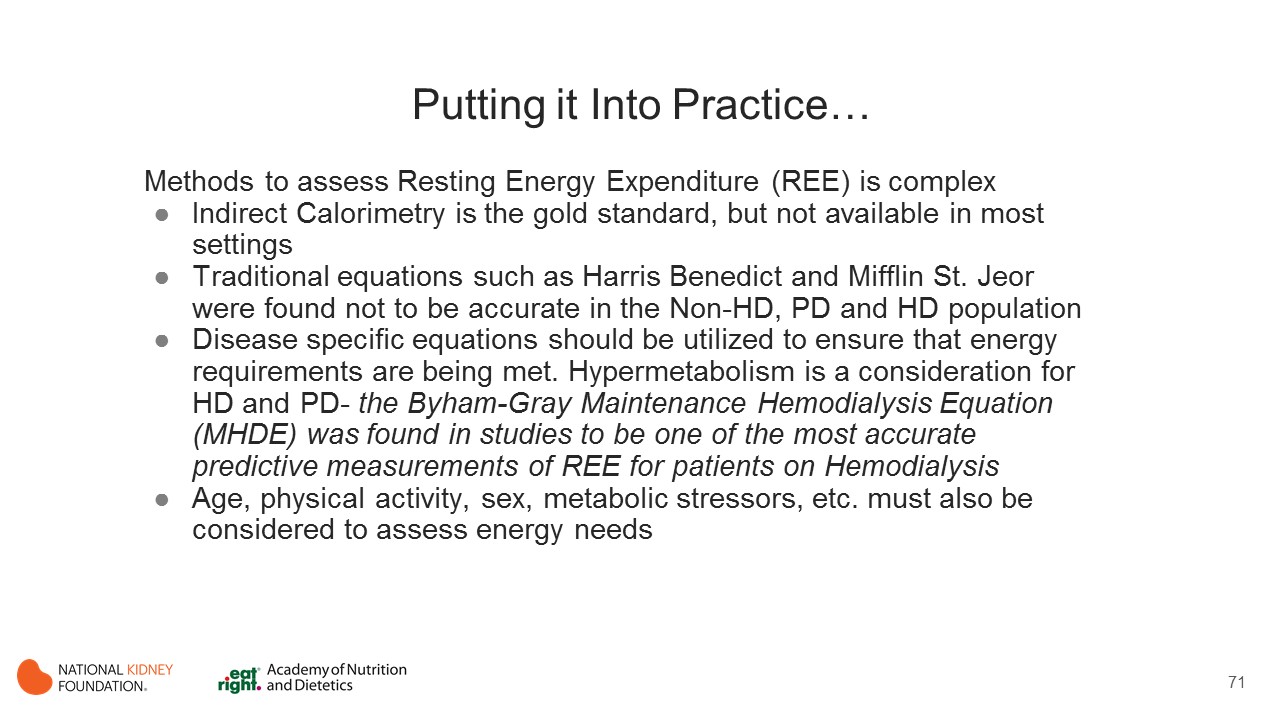 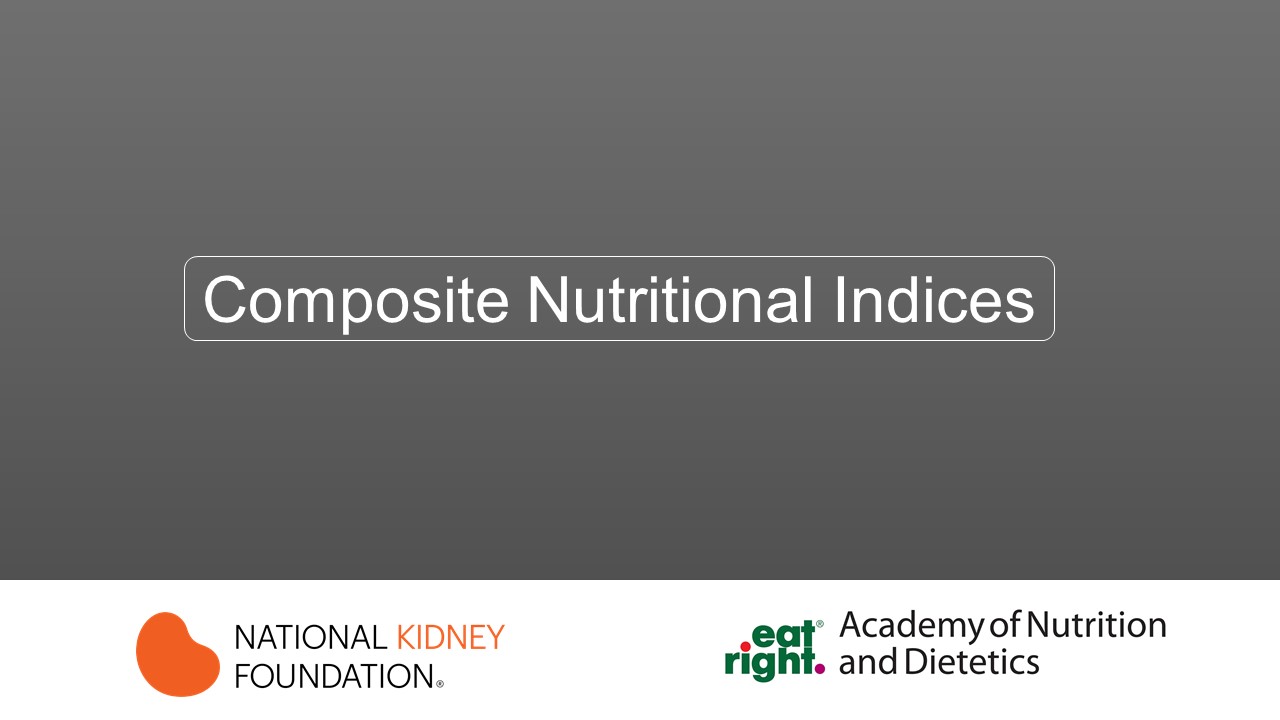 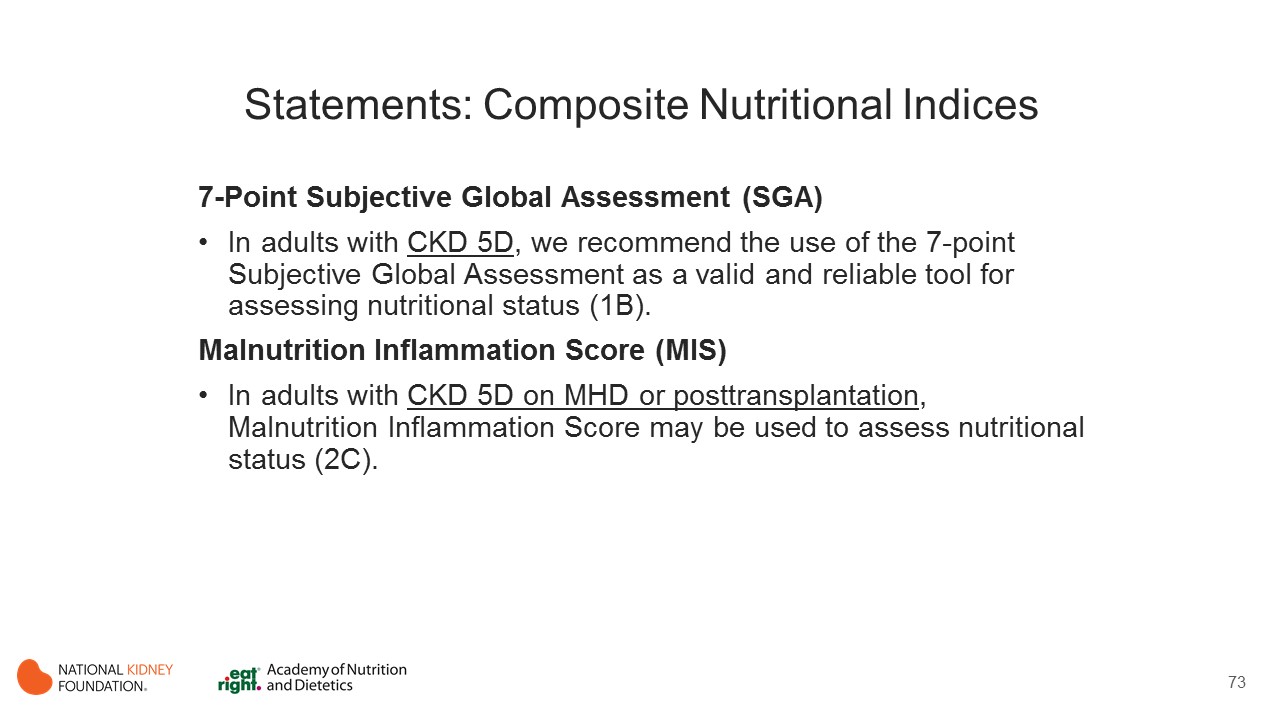 [Speaker Notes: The main components of the comprehensive nutrition assessment comprise anthropometric measurements, biomarkers, clinical symptoms exhibited on physical examination, dietary intake assessment, and medical/ psychosocial history. 
The availability of composite nutritional indices (e.g., the SGA or MIS) that collect such data and therefore assist the clinician in deciding about the individual’s nutritional status and eventual plan of care. 
Therefore, these nutritional indices are specific to the unique nutritional requirements of this patient population.]
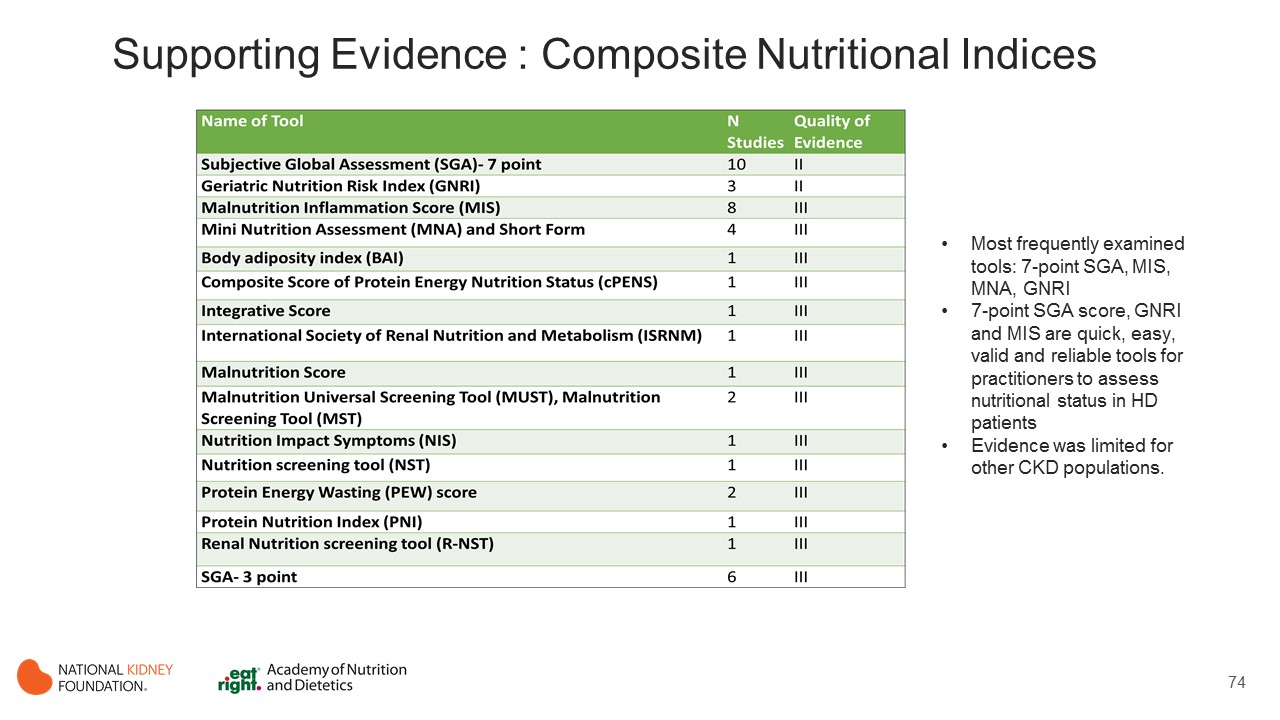 [Speaker Notes: A total of 32 studies examined composite nutrition scores to assess nutritional status and compared these tools to a reference standard. The most frequently examined tools were the 7-point subjective global assessment (SGA) score (N=9), the malnutrition inflammation score (N=8), the mini nutrition assessment (MNA) score (N=4) and the geriatric nutrition risk index (GNRI) (N=3). The 7 point SGA score (Grade B), GNRI (Grade B) and MIS (Grade C) are quick, easy, valid and reliable tools for practitioners to assess nutritional status in hemodialysis patients, but evidence was limited for other CKD populations. Studies examining 13 other nutrition assessment scores were included in this SR. However, most scores were only examined in 1-2 studies, and thus had poor quality of evidence to support use in practice.]
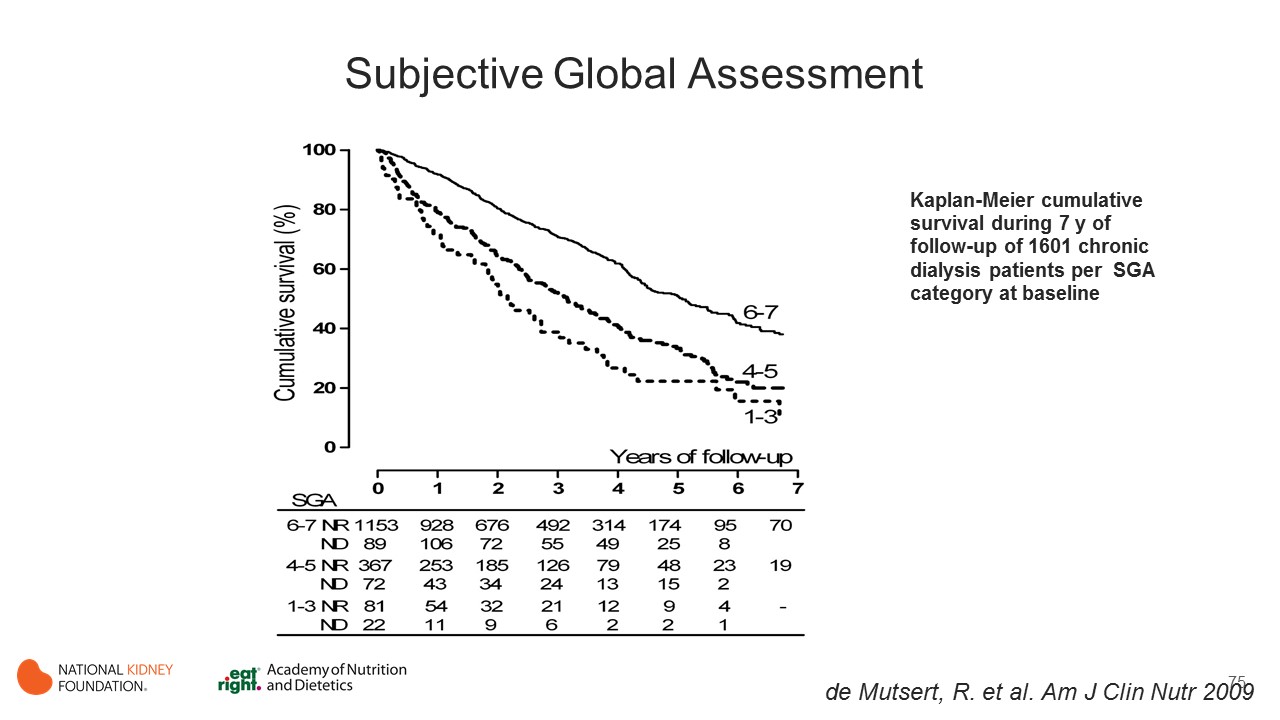 [Speaker Notes: In total, 1601 patients were included [mean (+/-SD) age: 59 +/- 15 y; 61% men; 23% with moderate PEW (SGA(4-5)), and 5% with severe PEW (SGA(1-3))]. 
There was a dose-dependent trend of the 7-point SGA with mortality. 
Compared with a normal nutritional status at baseline, SGA(4-5) (HR: 1.6; 95% CI: 1.3, 1.9) and SGA(1-3) (HR: 2.1; 95% CI: 1.5, 2.8) were associated with an increase in 7-y mortality. 
Time-dependently, these associations were stronger: SGA(4-5) (HR: 2.1; 95% CI: 1.7, 2.5) and SGA(1-3) (HR: 5.0; 95% CI: 3.8, 6.5). 

Conclusions: In dialysis patients, PEW at baseline assessed with SGA was associated with a 2-fold increased mortality risk in 7 y of follow-up. Time-dependently, this association was even stronger, which indicated that PEW was associated with a remarkably high risk of short-term mortality. These data imply that the 7-point SGA may validly distinguish different degrees of PEW associated with increasing risks of mortality.]
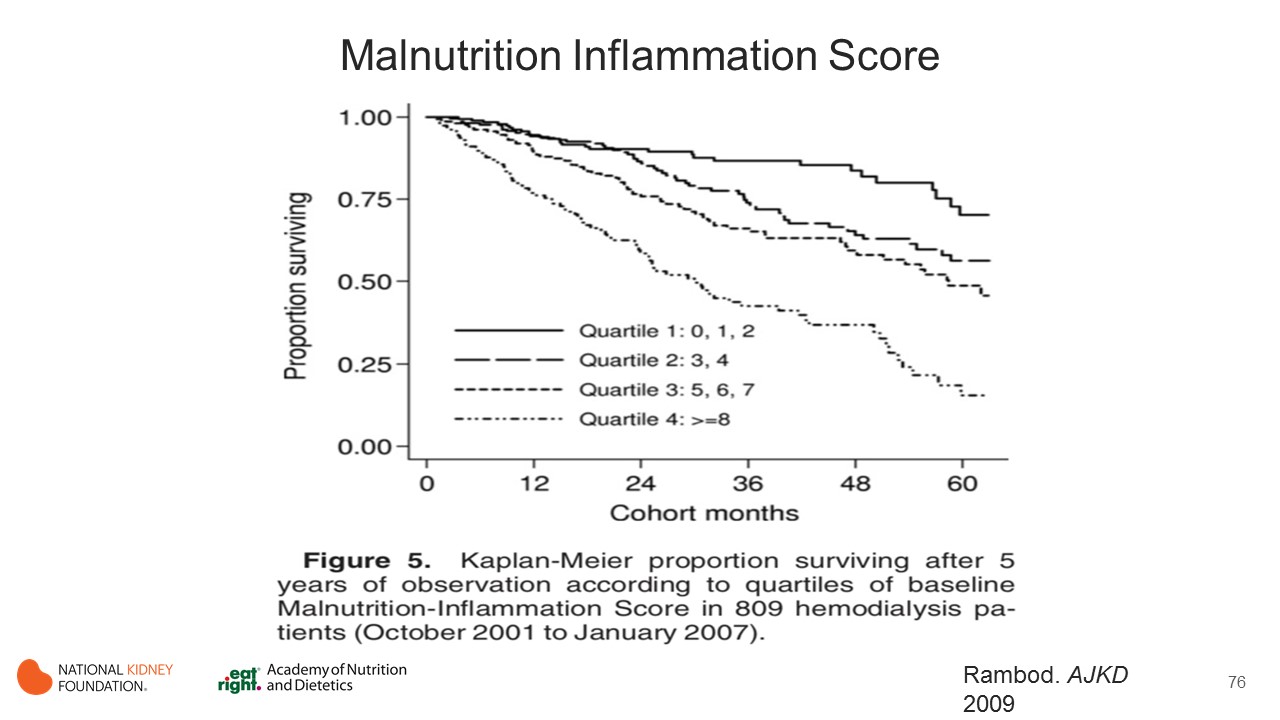 [Speaker Notes: After multivariate adjustment for case-mix and other measures of PEW, HD patients in the second (3 to 4), third (5 to 7), and fourth (>or=8) quartiles of MIS had worse survival rates than those in the first (0 to 2) quartile (P < 0.001). 
Each 2-unit increase in MIS was associated with a 2-fold greater death risk, ie, adjusted death hazard ratio of 2.03 (95% confidence interval, 1.76 to 2.33; P < 0.001). 
Cubic spline survival models confirmed linear trends. Adding MIS to the constellation of age, sex, race/ethnicity, and vintage significantly improved the area under the receiver operating characteristic curve developed for predicting mortality (0.71 versus 0.67; P < 0.001). 

Conclusions: In HD patients, the MIS is associated with inflammation, nutritional status, quality of life, and 5-year prospective mortality. The mortality predictability of the MIS appears equal to serum interleukin 6 and somewhat greater than C-reactive protein levels. Controlled trials are warranted to examine whether interventions to improve the MIS can also improve clinical outcomes in HD patients.]
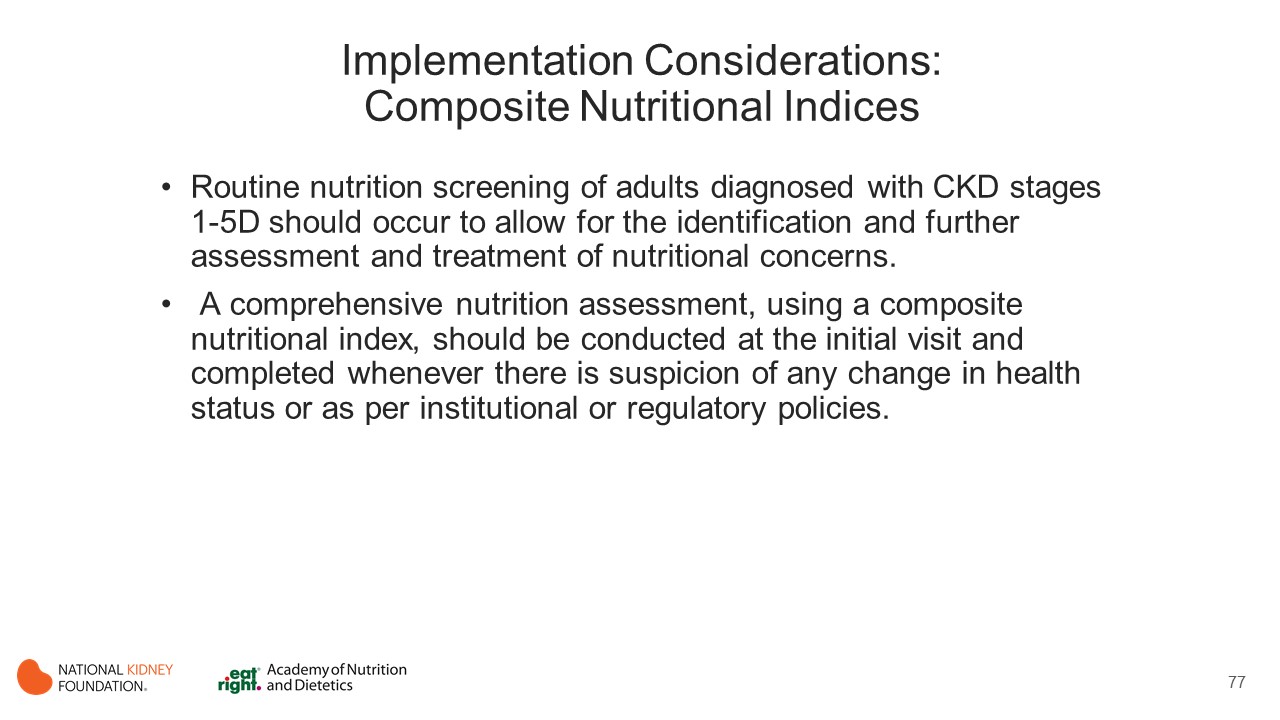 [Speaker Notes: The large body of literature on nutritional assessment and composite nutritional indices has been completed in CKD 5D. Although some of these tools may be relevant and can be translated to earlier stages (1-4) of CKD, there is a need for the practitioner to conduct a comprehensive nutritional assessment comprising the main domains of the Nutrition Care Process. 
PEW, a term supported by the ISRNM, describes the complexity of nutritional and metabolic alterations that exist in CKD. Although PEW definition is useful to identify patients with overt nutritional abnormalities, its sensitivity is low given its strict criteria. Although comprehensive nutritional indices have been validated for the recognition of a poor nutritional status (eg, malnutrition), it is unclear how well some of these same tools may be applied in the early identification of PEW.]
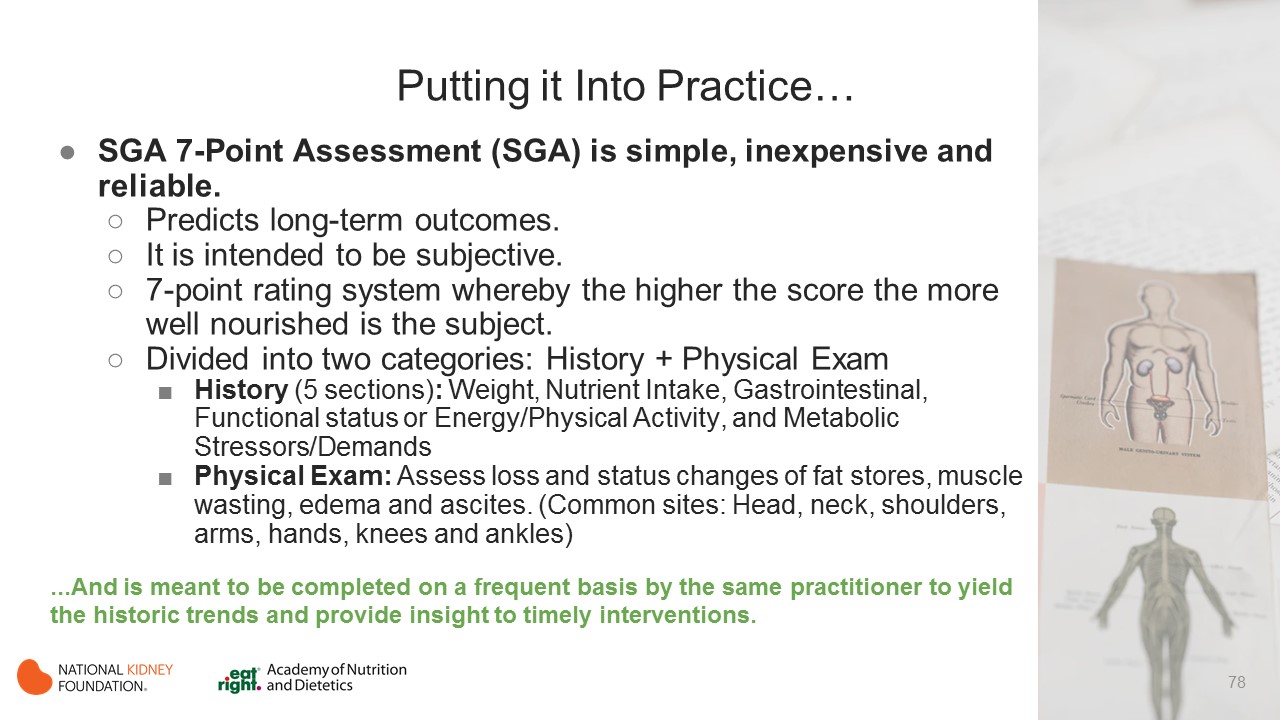 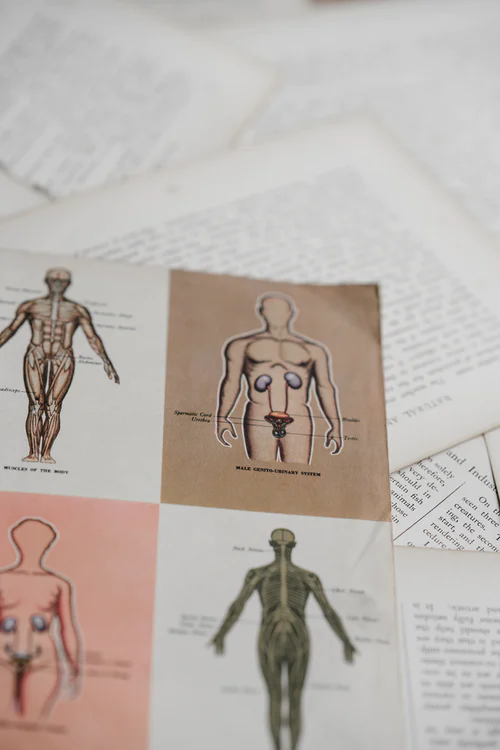 [Speaker Notes: Note: While this SGA 7-point method has been available for many years, and some components of the assessment are embedded into various documentation templates today, it is recommended that the RD go beyond existing templates and seek to implement the use of the SGA, in full, after being thoroughly trained. Revision of older/existing training materials and access to them is limited at time of this publication but is expected in the near future. Please look for this in 2021 and onwards. 
Photo Cred: free to use by https://unsplash.com/@anniespratt]
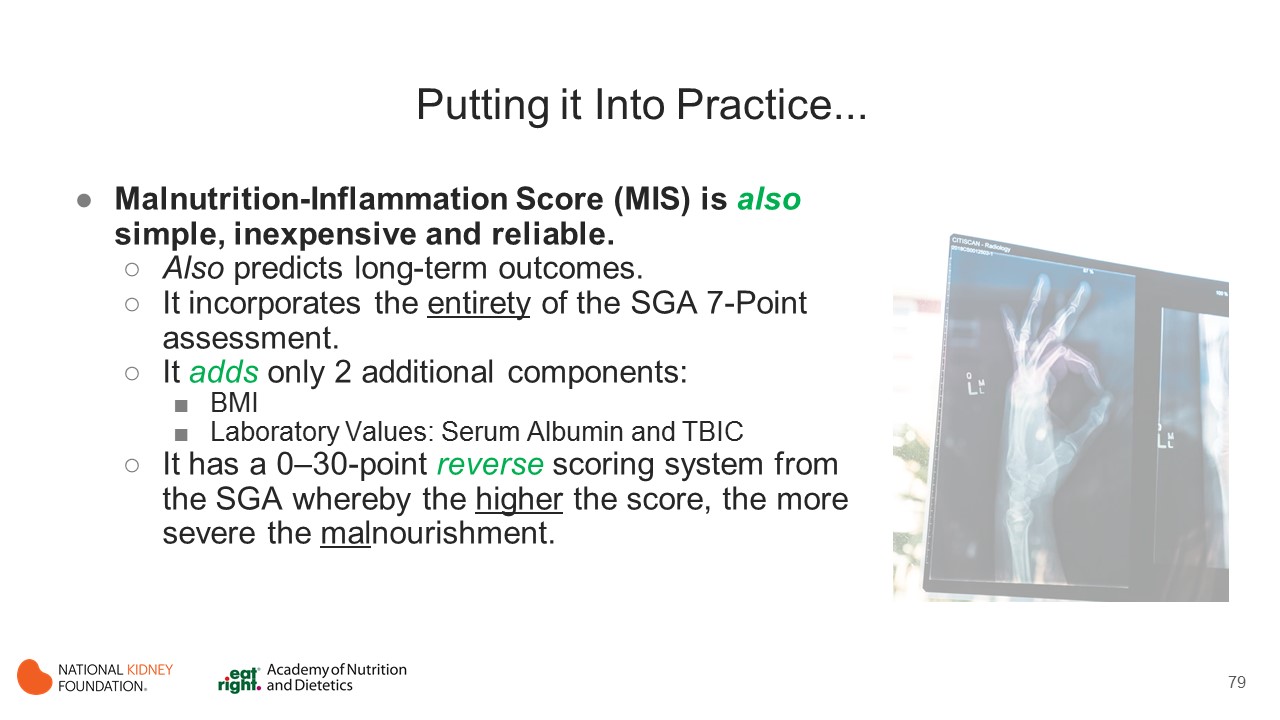 [Speaker Notes: Note: Knowing that the MIS is predominately centered around proficiency with the SGA 7-Point Assessment, it is recommended as earlier noted to seek out training and to incorporate the use of either of these tools into routine and ongoing practice. 
Photo cred: free to use by https://unsplash.com/@owenbeard]
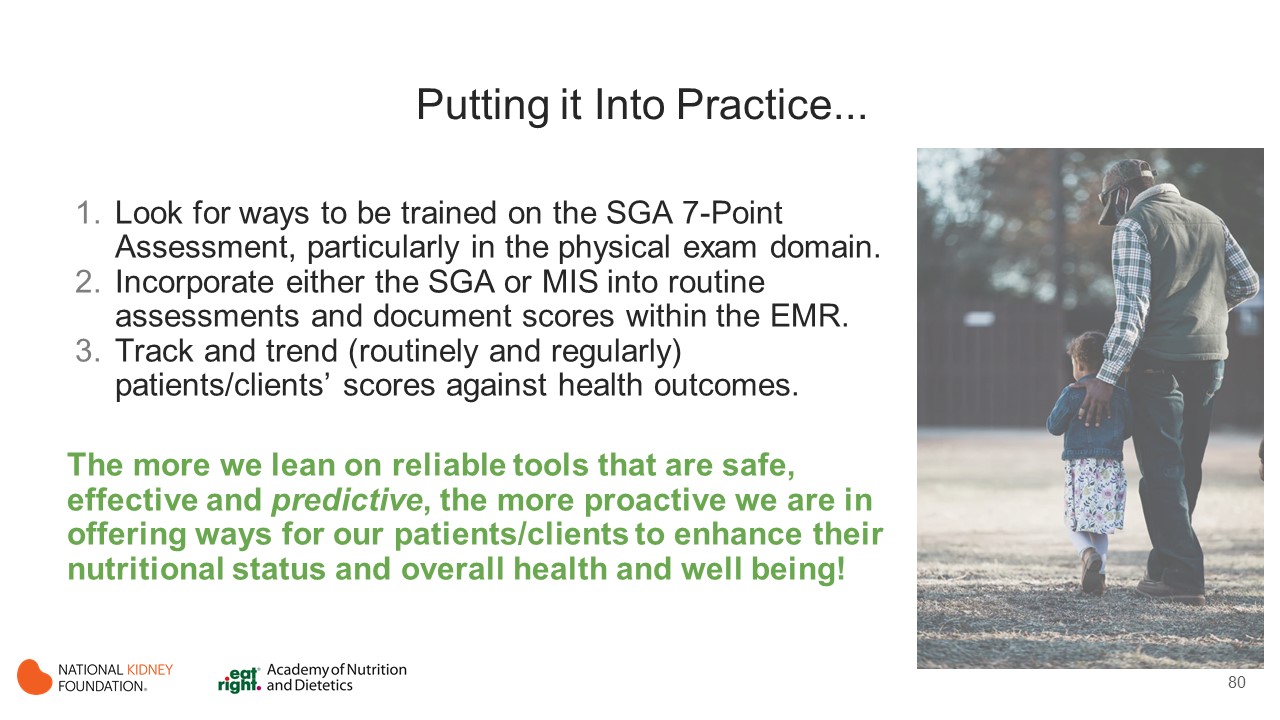 [Speaker Notes: photo free to use from www.unsplash.com by https://unsplash.com/@phinehasadams]
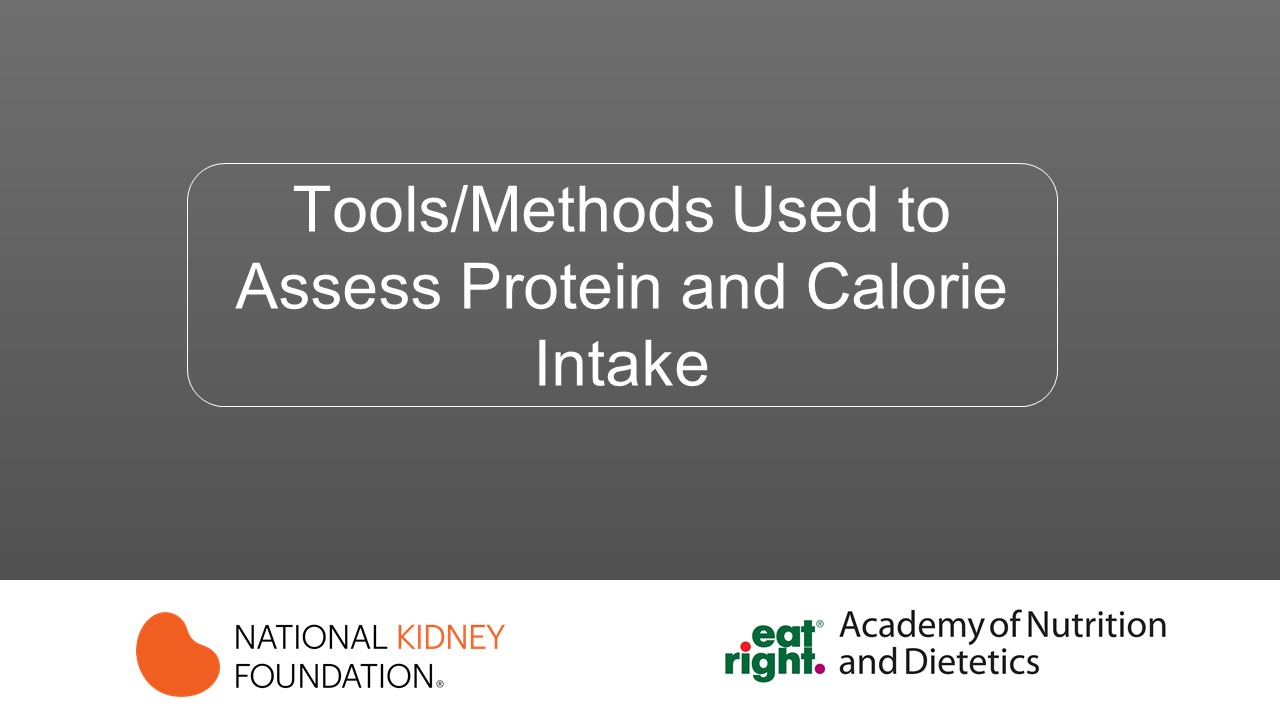 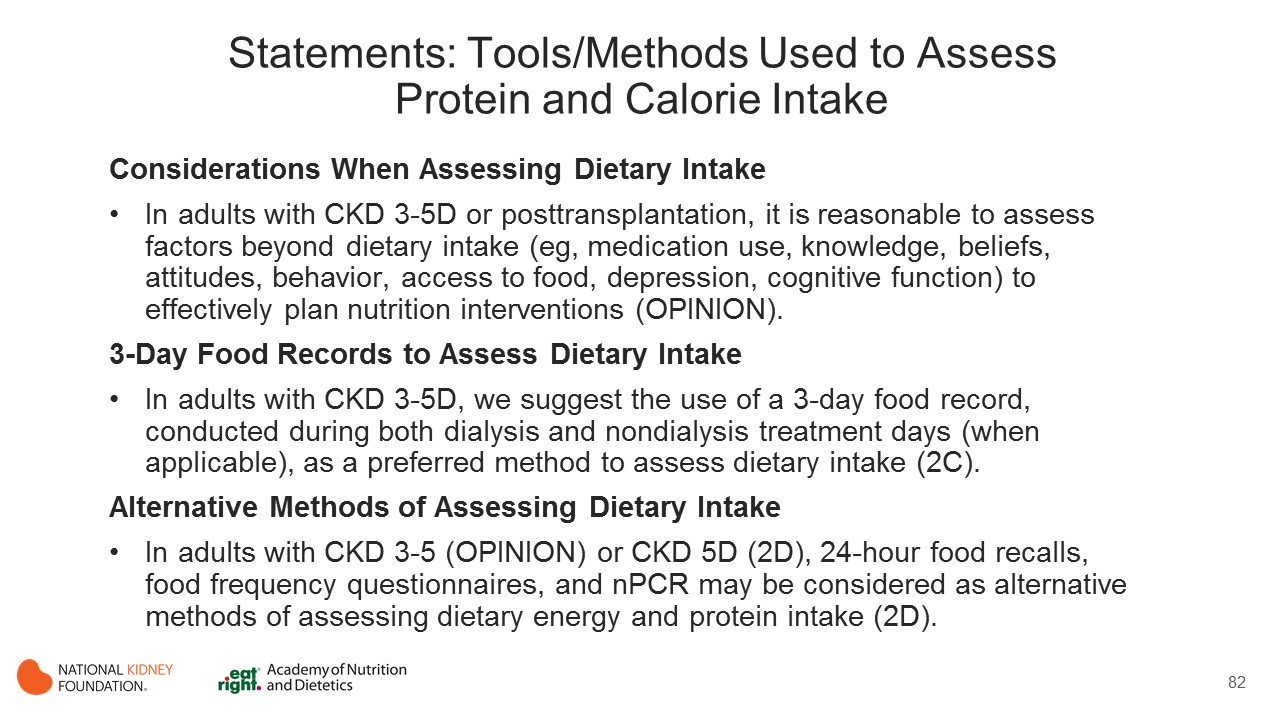 [Speaker Notes: Poor nutritional intake and obesity are prevalent among patients diagnosed with CKD and therefore it is important to monitor dietary intake that provides information on total energy and macro- and micronutrients, as well as overall food/liquid servings and eating patterns. 
In this context, it is important to identify reliable methods for estimating dietary intake in diverse care settings. Under and overreporting of intake are a concern in this population.
Food records/diary are useful for assessing dietary intake. 
24-hr recalls are more helpful in obtaining completed dietary records, take shorter time and also provide a chance to conduct patient education. 
Food records can provide accurate information if patients are instructed and trained, and food intake is recorded for at least 7 days.
There is no clear evidence that PNA/PCR is a validated method to assess protein intake in chronic kidney patients. However, it may be a useful measure of net protein degradation. Further research is needed to validate use of PCR for dietary assessment in chronic kidney patients.]
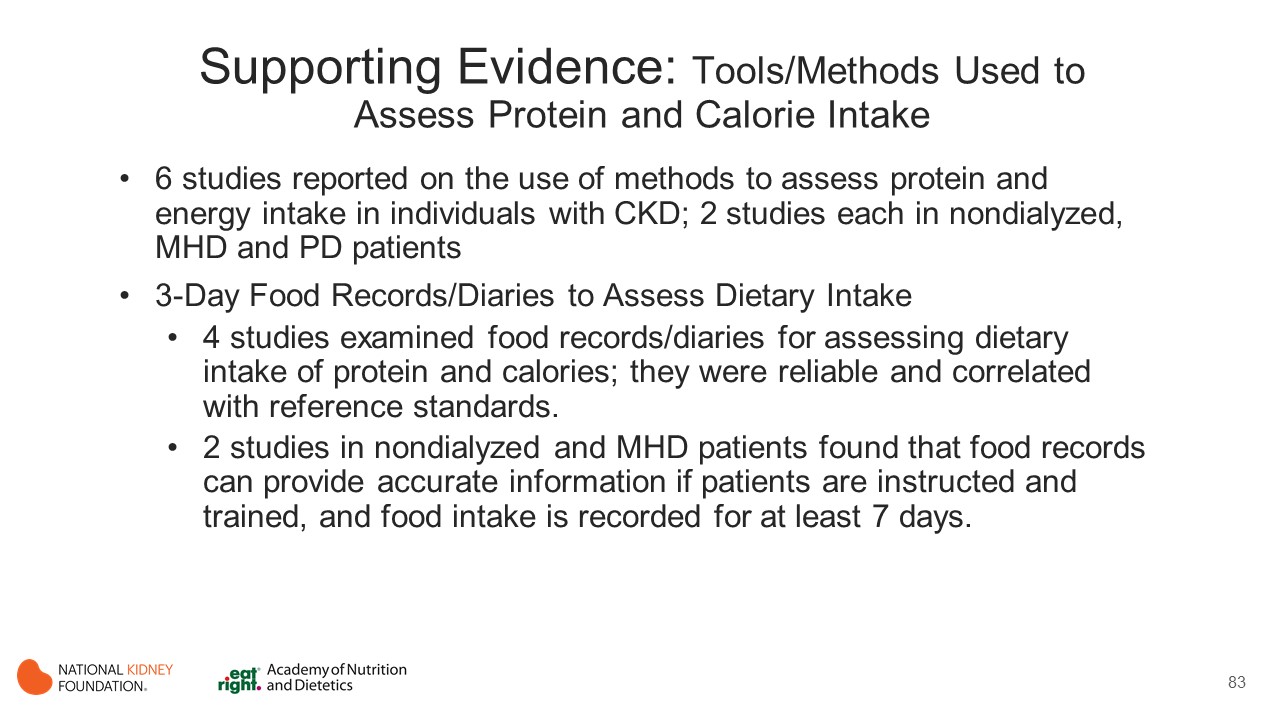 [Speaker Notes: 6 studies reported on the use of methods to assess protein and energy intake in individuals with CKD (Avesani 2005, Bazanelli 2010, Griffiths 1999, Kai 2016, Kloppenburg 2001, Laxton 1991, Shapiro 2015); 2 studies each in nondialyzed, MHD, and PD patients

Food Records/Diary 
Based on the findings of 4 studies, food records/diary for assessing dietary intake of protein and calories were reliable and correlated with reference standards. 
Food records can provide accurate information if patients are instructed and trained, and food intake is recorded for at least 7 days. (Griffiths 1999, Kai 2016, Kloppenburg 2001) 
Two studies used food diary/3-day food records to determine underreporting of energy intake in nondialyzed and PD patients. (Avesani 2005, Bazanelli 2010) Underreporting was noticed in 72.5% of CKD patients not receiving dialysis and 52.5% of PD patients. Both studies indicated that underreporting was more pronounced in overweight patients. 
Shapiro et al. (2015) compared energy intake measured using 3- day food record (dietitian interview–assisted) and REE measured using indirect calorimetry. Energy intake reported by interview-assisted food records was lower than measured REE.124]
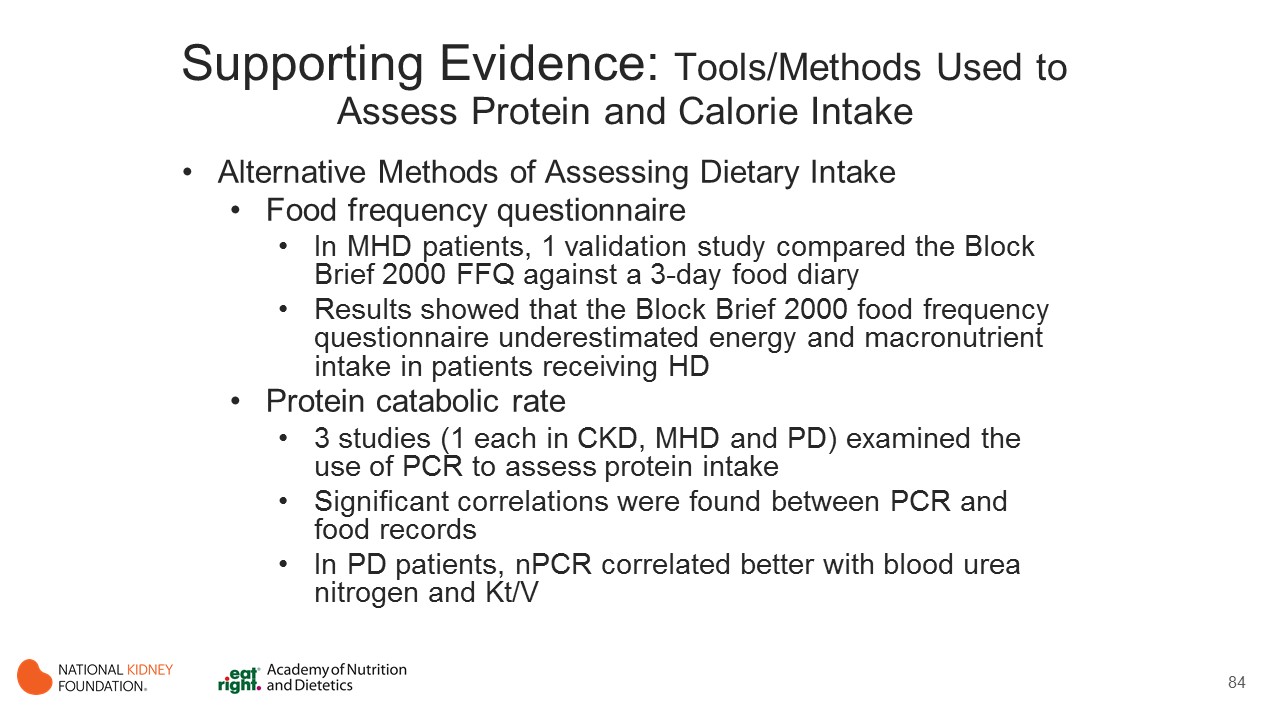 [Speaker Notes: Food Frequency Questionnaires 
Delgado et al. conducted a validation study comparing Block Brief 2000 food frequency questionnaire against 3-day food diary records and found that the Block Brief 2000 food frequency questionnaire underestimated energy and macronutrient intake in patients receiving HD. (Delgado 2014)
However, simple calibration equations can be used to obtain intake similar to 3-day food diary records.

Protein Catabolic Rate. 
Three studies (Laxton 1991, Lorenzo 1995, Virga 1996) examined the use of PCR to assess protein intake in patients with CKD and found significant correlations with reference standards for measuring dietary intake (eg, food records). 
However, PCR overestimated protein intake when daily protein intake was 1 g/kg, it was underestimated using PCR. In PD patients, protein nitrogen appearance (PNA) (PCR) normalized to desirable body weight was correlated better with blood urea nitrogen level.]
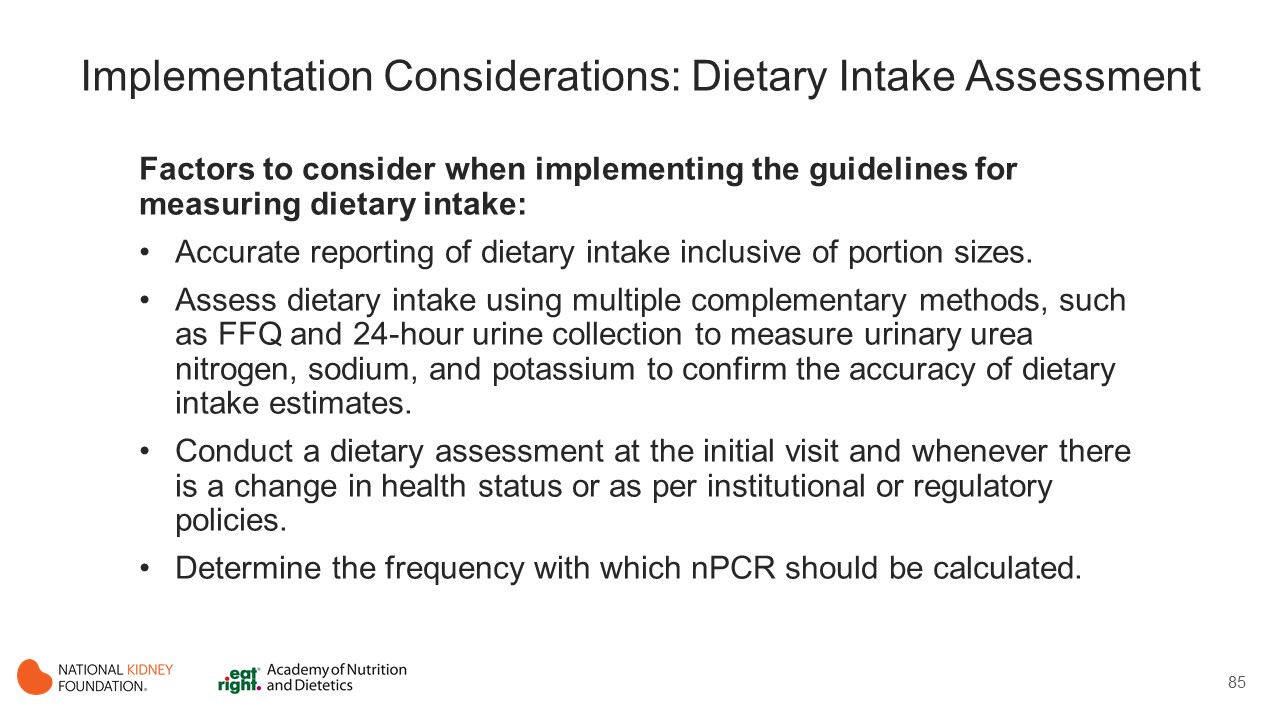 [Speaker Notes: Despite the food record/diary being the most reliable and valid measure of dietary intake among patients diagnosed with CKD, it relies on accurate reporting inclusive of portion sizes. 
The food record may be seen as cumbersome to complete for several days and is limited to individuals who are able to read and record intake reliably. 
With the generation of smartphone applications, there has been a burgeoning interest in recording dietary intake using technology, with limited success in its adoption among certain subgroups (e.g., the elderly). 
In CKD patients not receiving dialysis, 24- hour urine collection to measure urinary urea nitrogen, sodium, and potassium is more reliable to yield estimates of dietary protein intake, sodium, and potassium. 
Dietary intake methods may need to be simplified, modified, or combined with a few strategies to obtain reliable dietary intake data, with emphasis on them being culturally appropriate.]
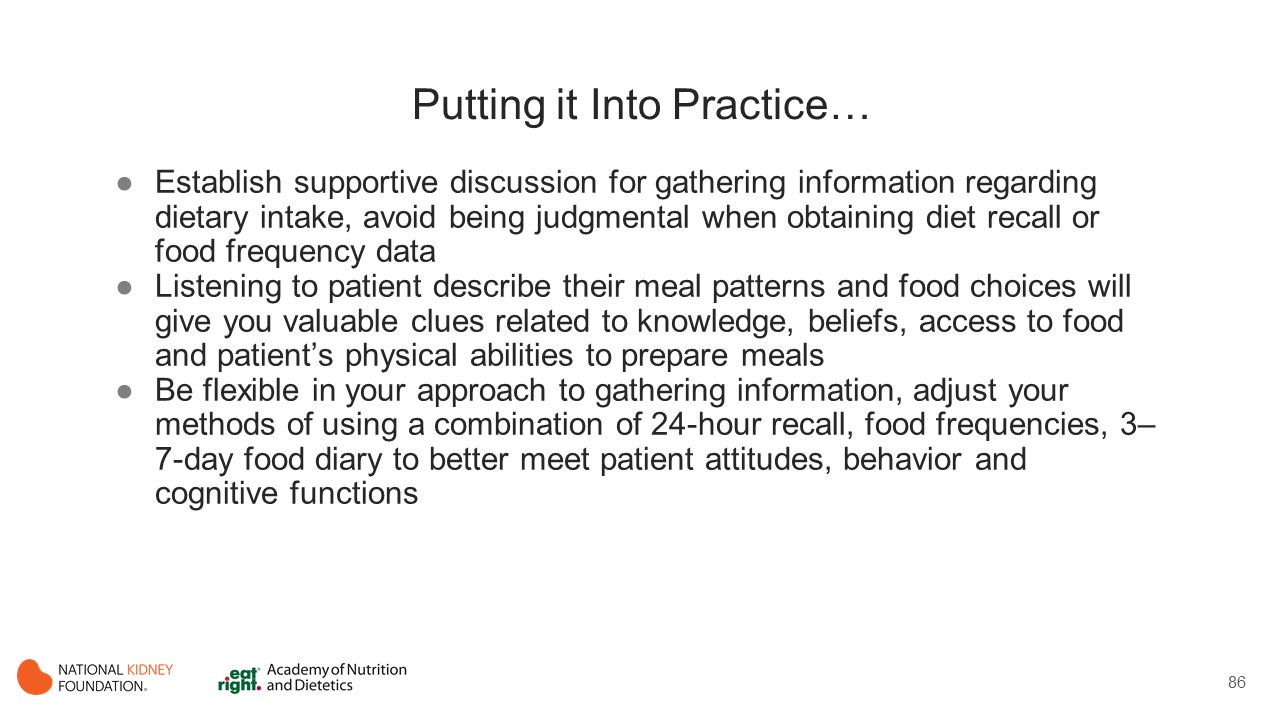 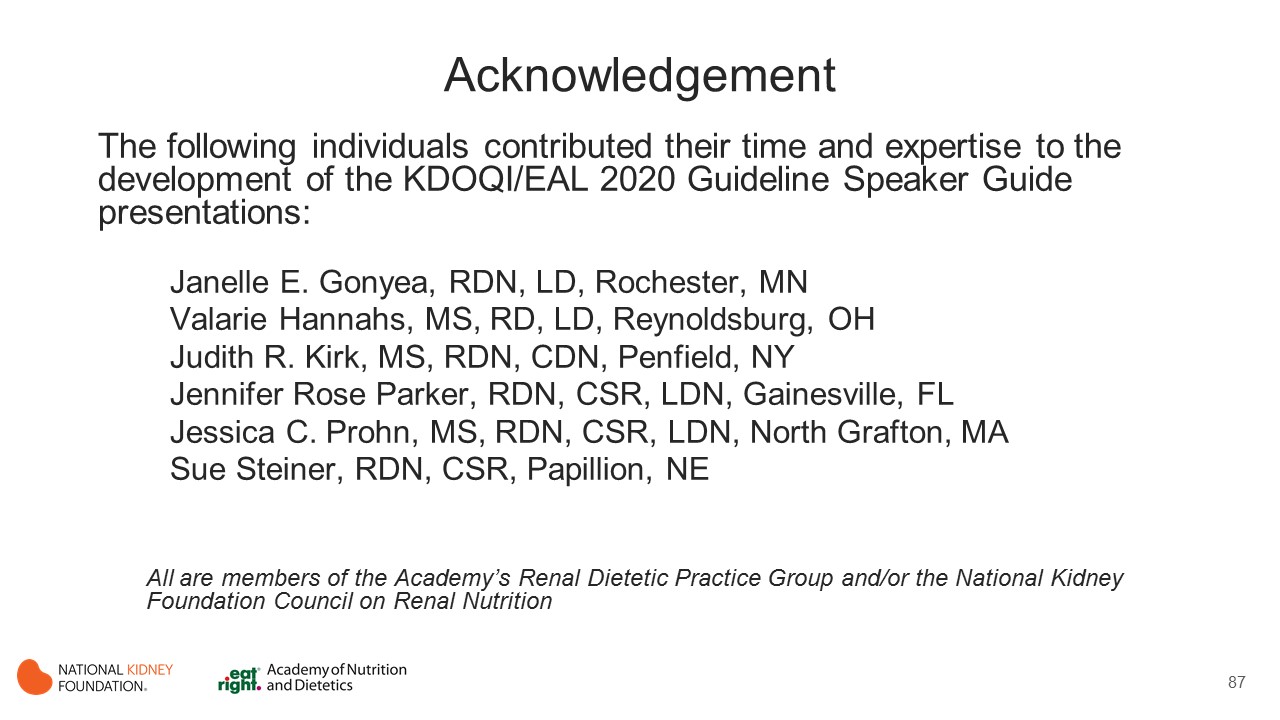 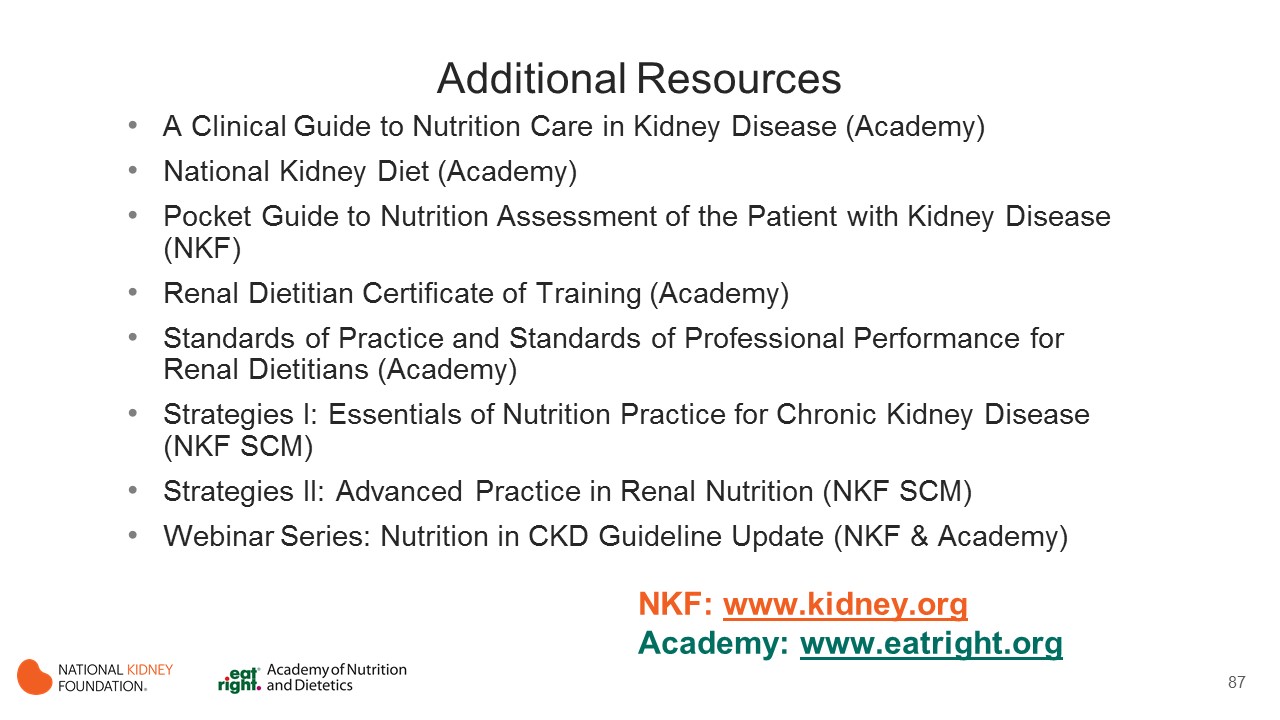 [Speaker Notes: These resources from the Academy of Nutrition and Dietetics and the National Kidney Foundation provide additional information to support implementation of the KDOQI Guideline for Nutrition in CKD.
For NKF resources go to kidney.org
For Academy resources go to eatright.org]
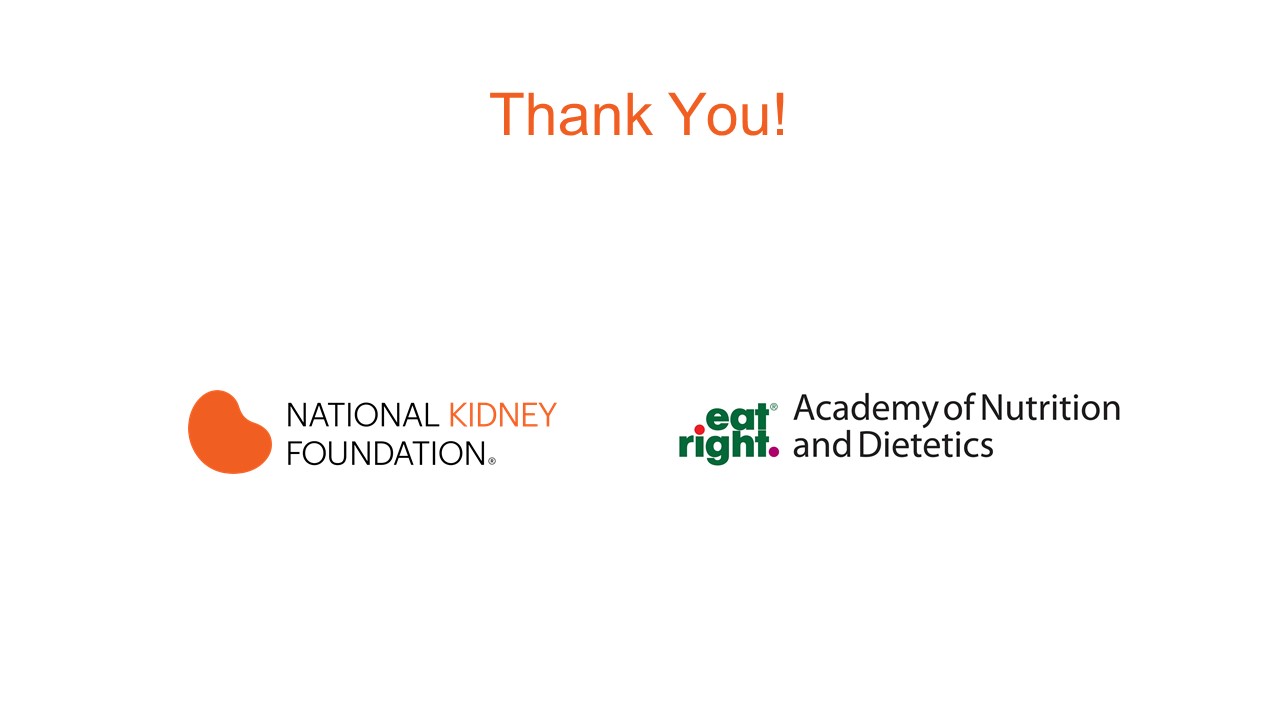